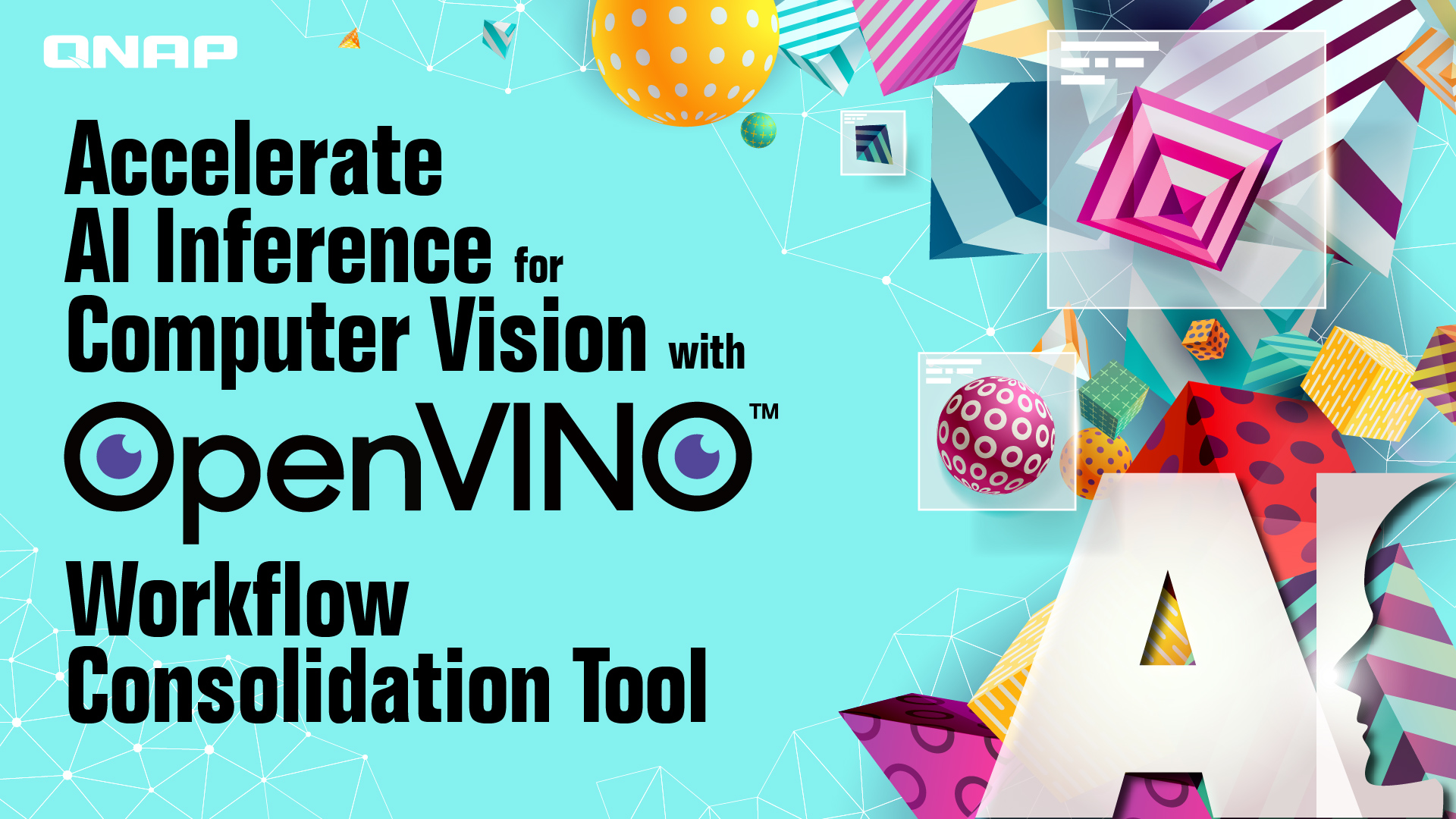 Agenda
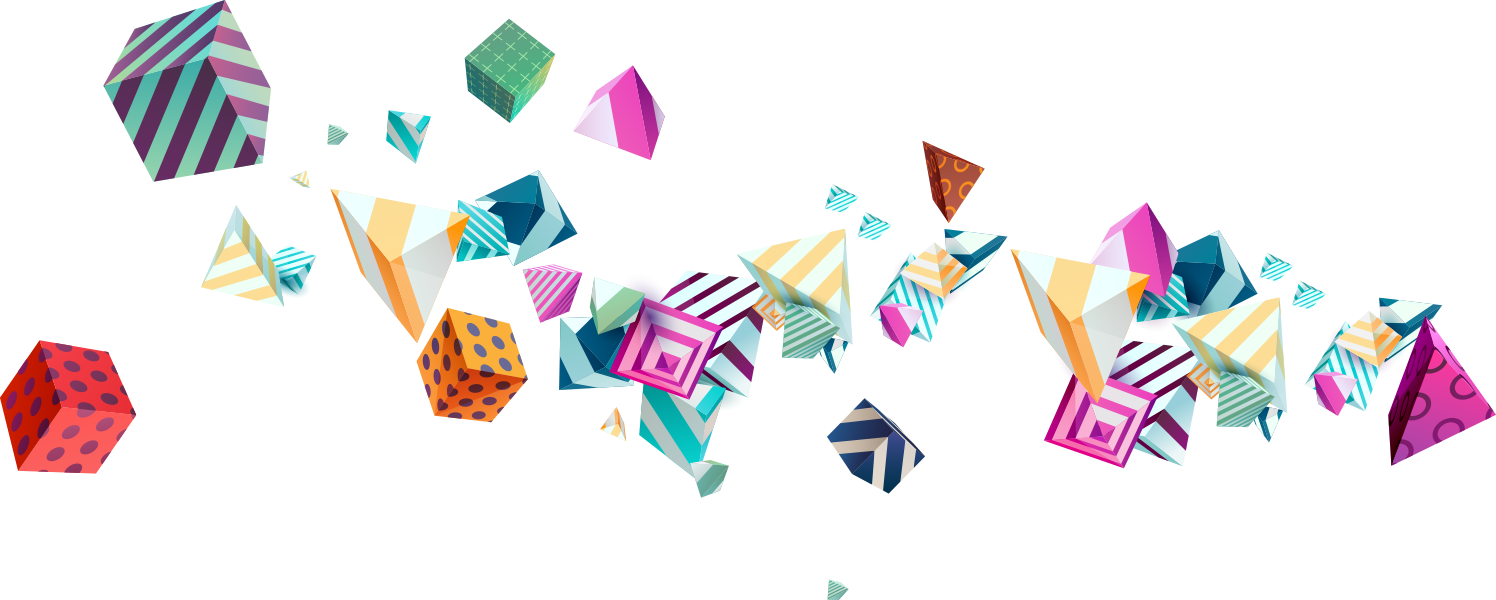 How to Accelerate Deep Learning Inference:Using Intel® OpenVINO™ Toolkit 
QTS Application Introduction: OpenVINO™ Workflow Consolidation Tool
Demo:Car detection and fruit detection
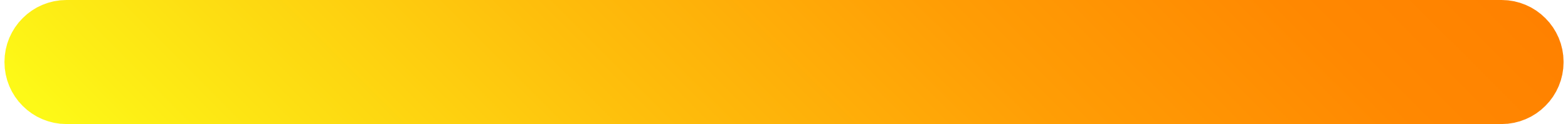 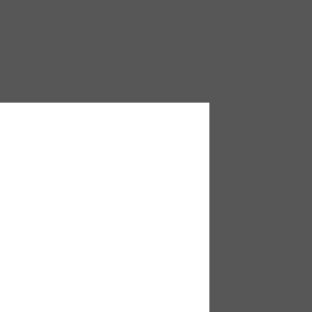 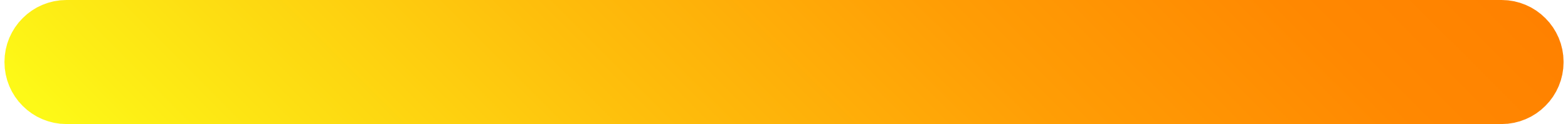 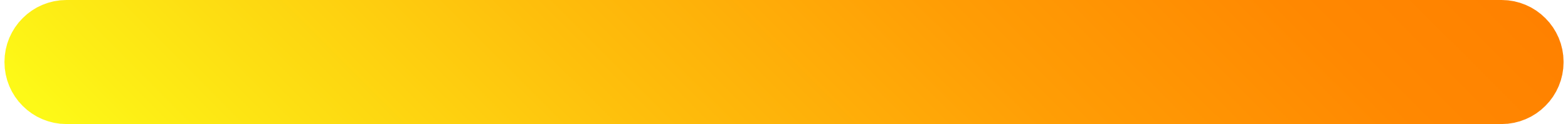 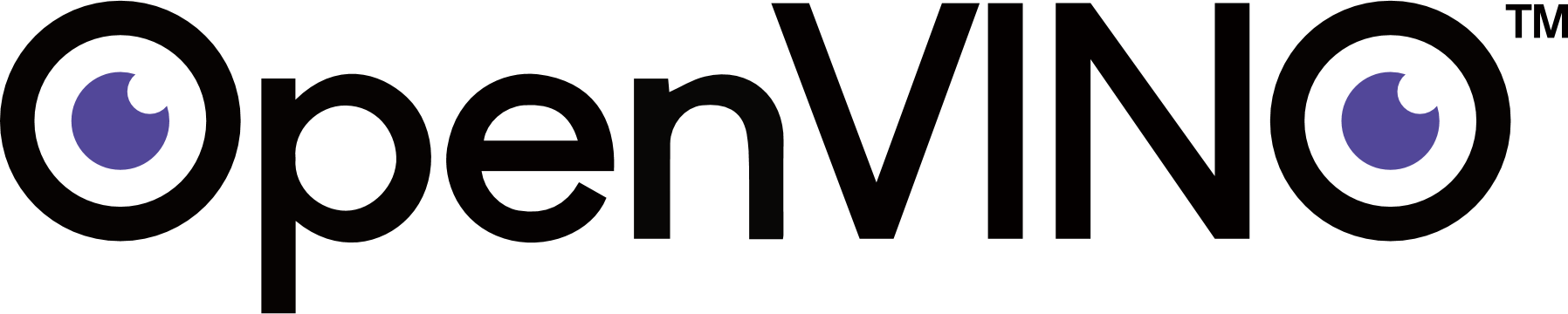 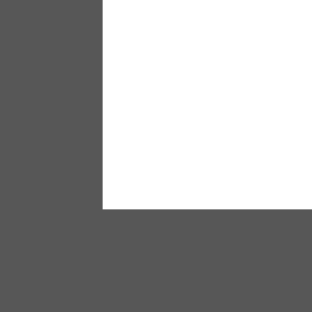 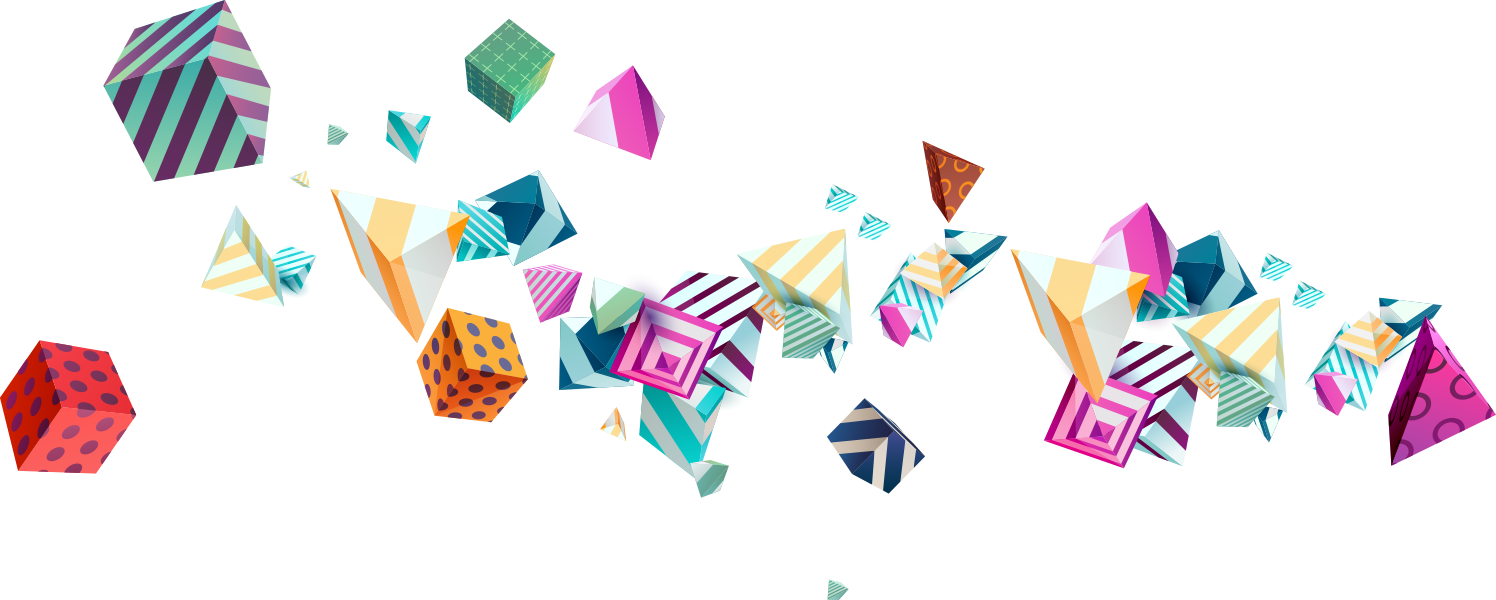 How to accelerate Deep Learning inference:Using Intel® OpenVINO™ Toolkit
AI makes our life easier
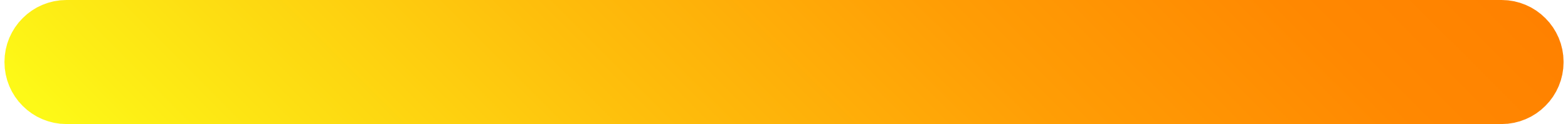 Computer Vision (Image & Video)
Healthcare
Autonomous Car
Smart Camera
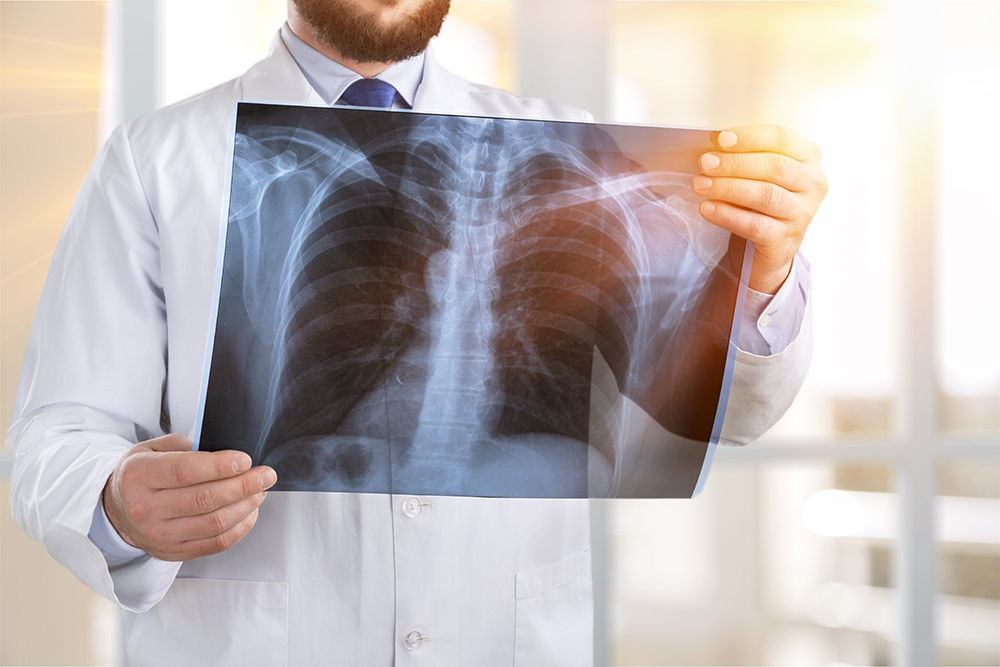 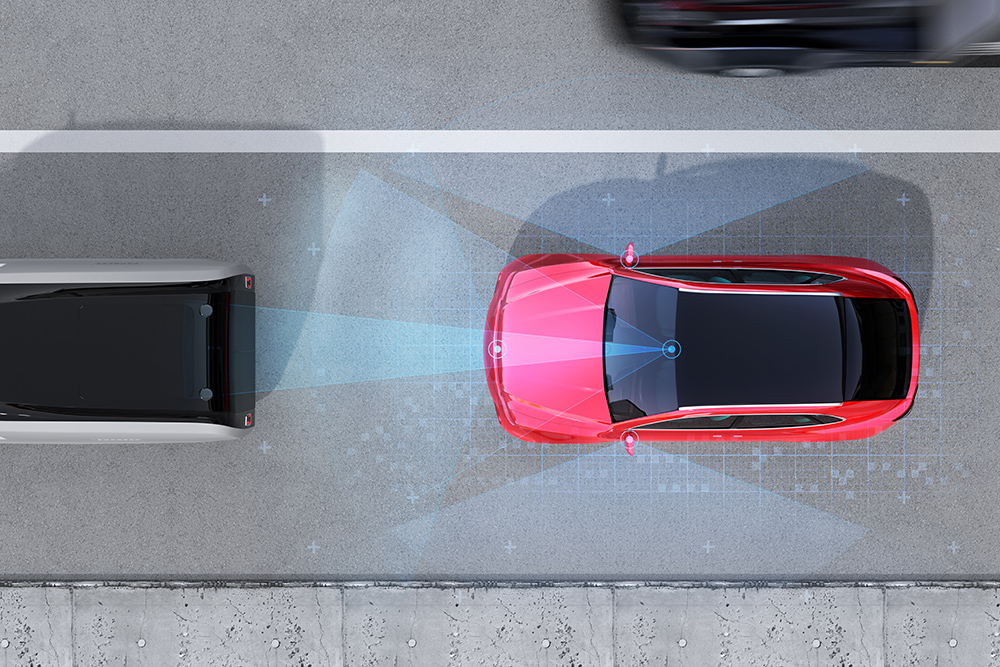 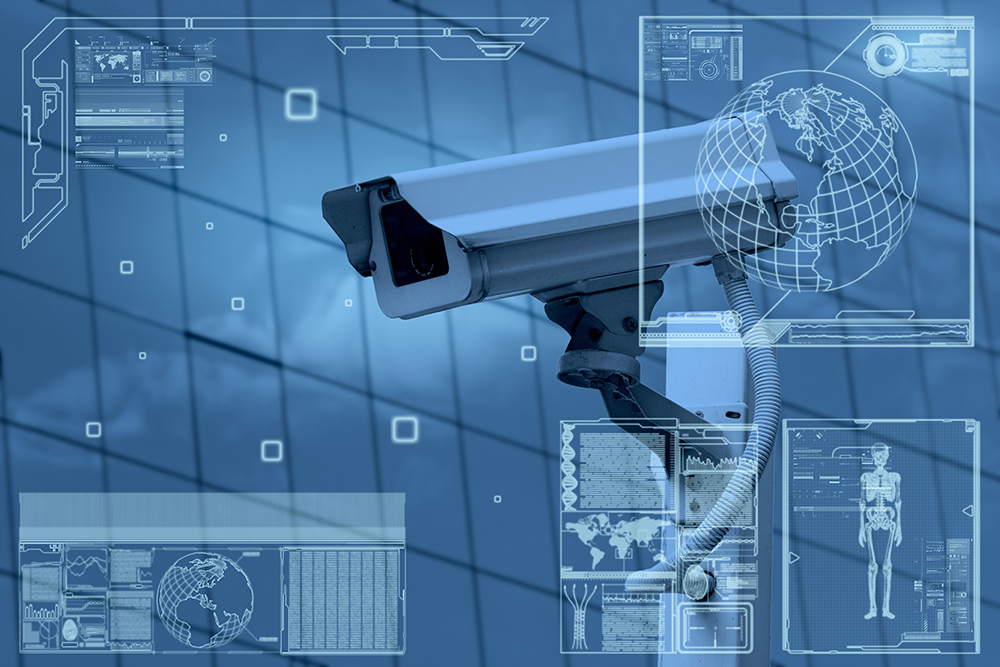 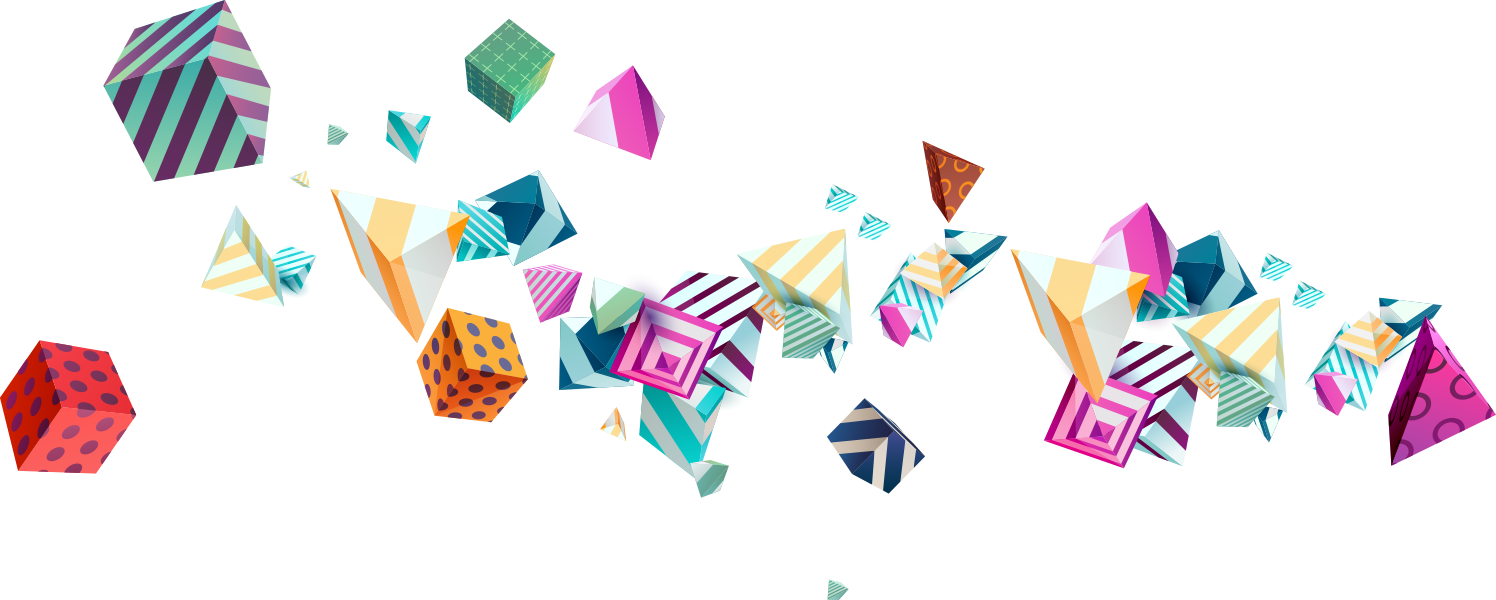 AI, ML, DL, CNN...
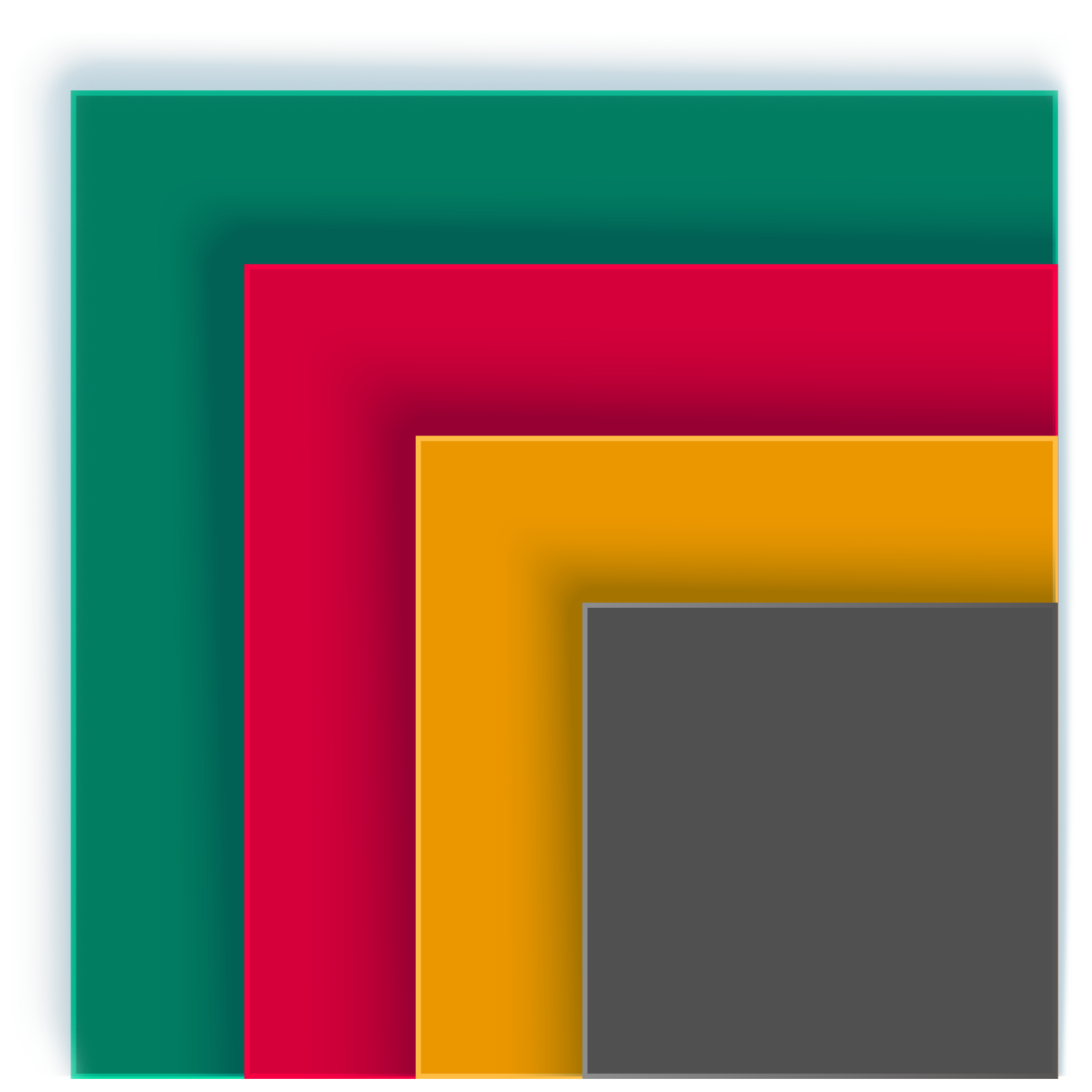 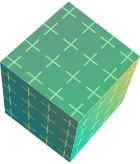 AI
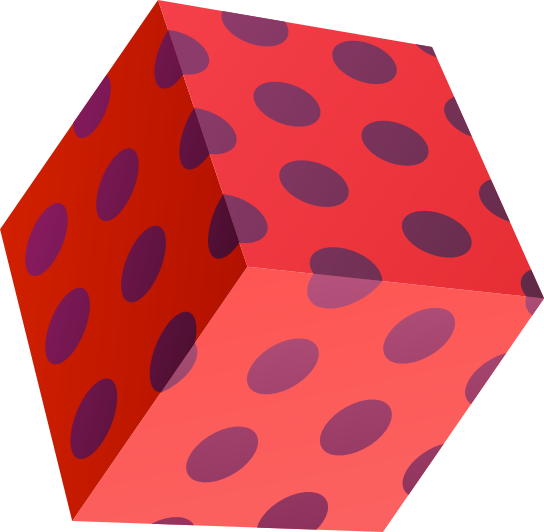 Machine Learning (ML):Machine Learning is the practice of giving a computer a set of rules and tasks, then letting it figure out a way to complete those tasks.
ML
DL
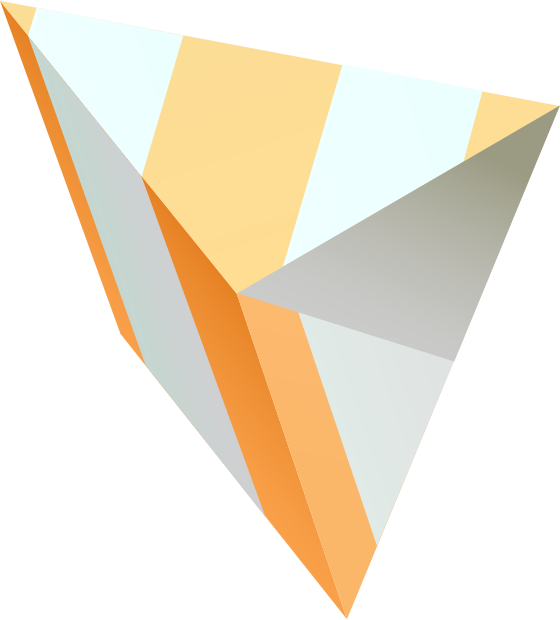 Deep Learning (DL):A subset of machine learning which makes the computation of multi-layer neural networks feasible.
Algorithms:CNN, RNN
Convolutional Neural Network(CNN):
Deep learning topology particularly effective at image/video classification and recognition.
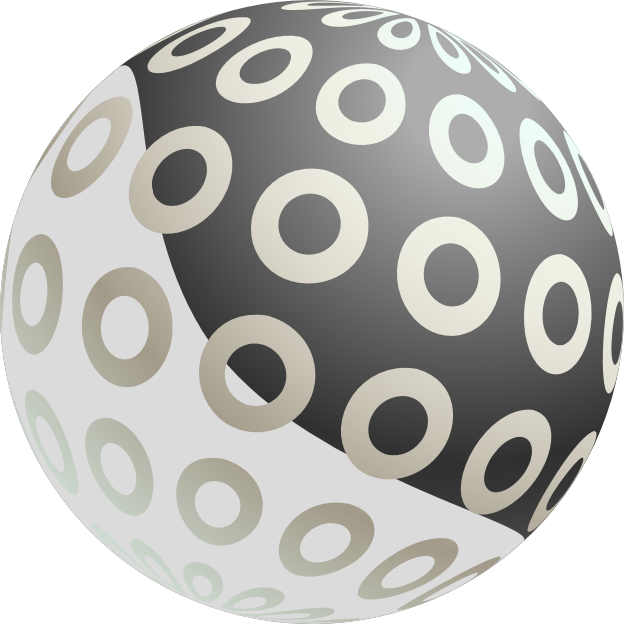 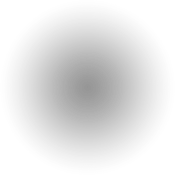 Why is CNN more commonly usedfor computer vision?
The video and image are composed by the matrix with Red, Green, Blue parameter and pixel.
Convolutional Neural Network (CNN) are using complex matrix calculation to label the data feature.
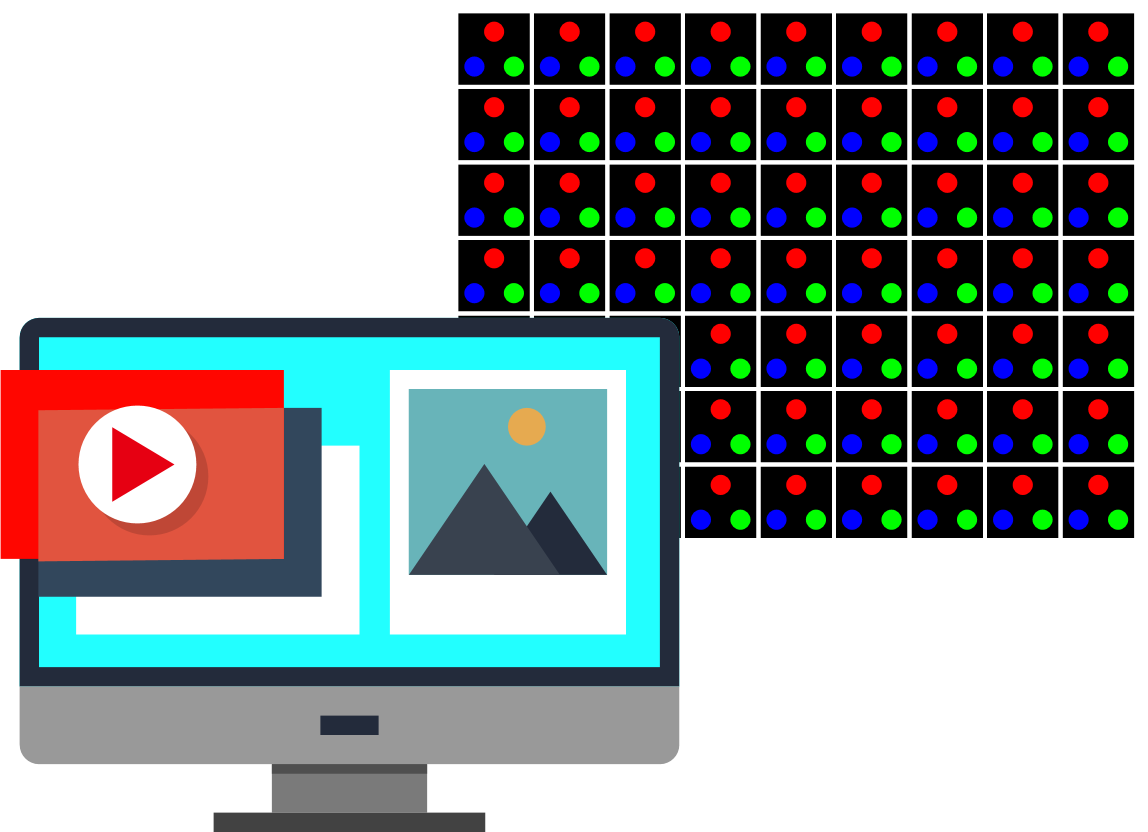 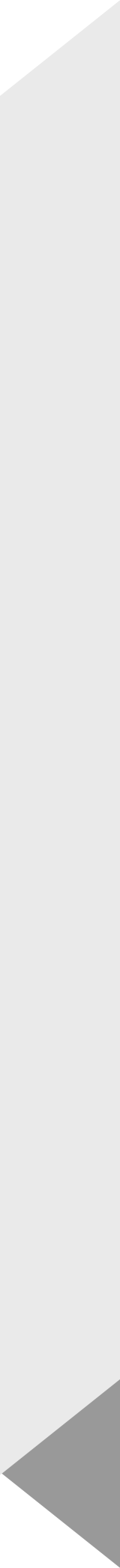 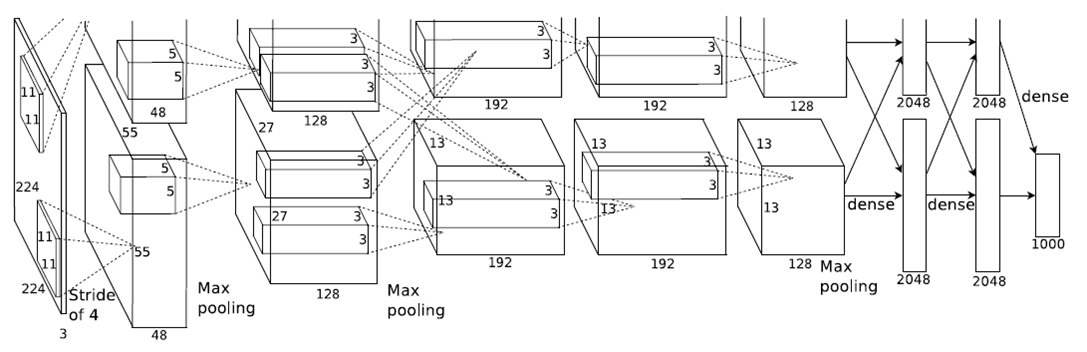 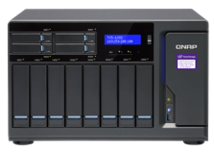 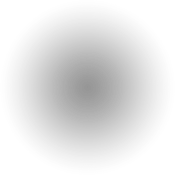 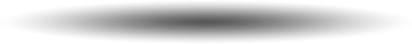 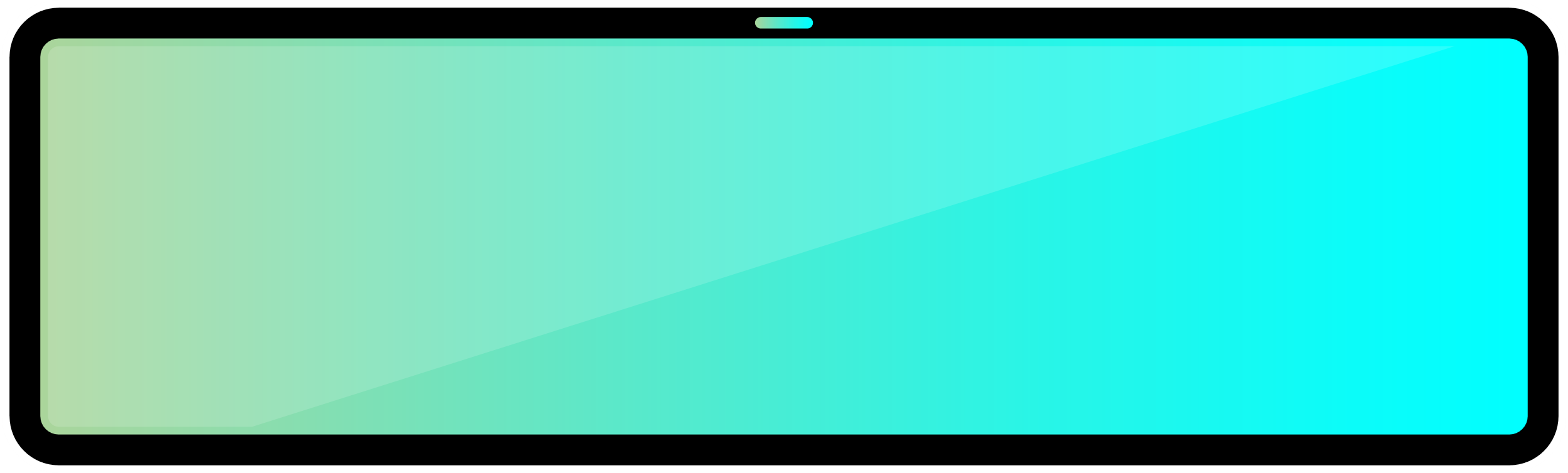 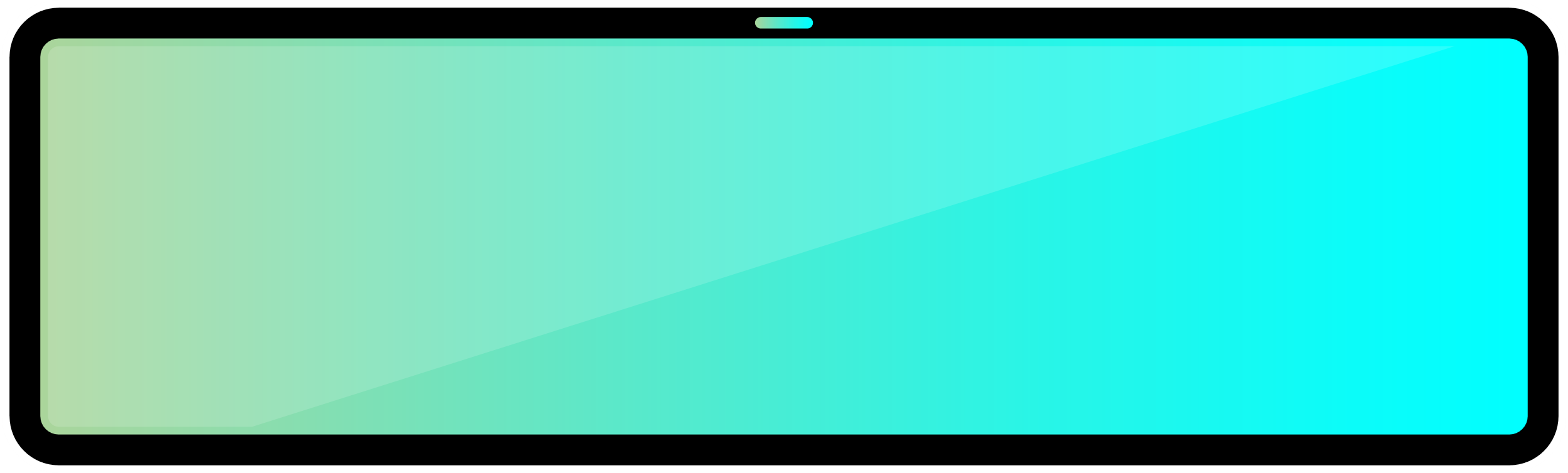 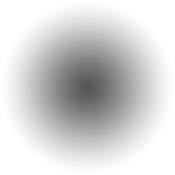 CNN Topology(Model Sample：AlexNet )
Computer Vision
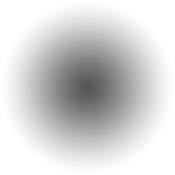 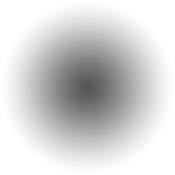 What’s different between Training and Inference
Training
Inference
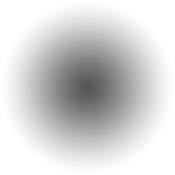 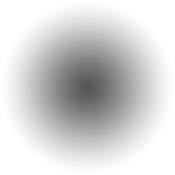 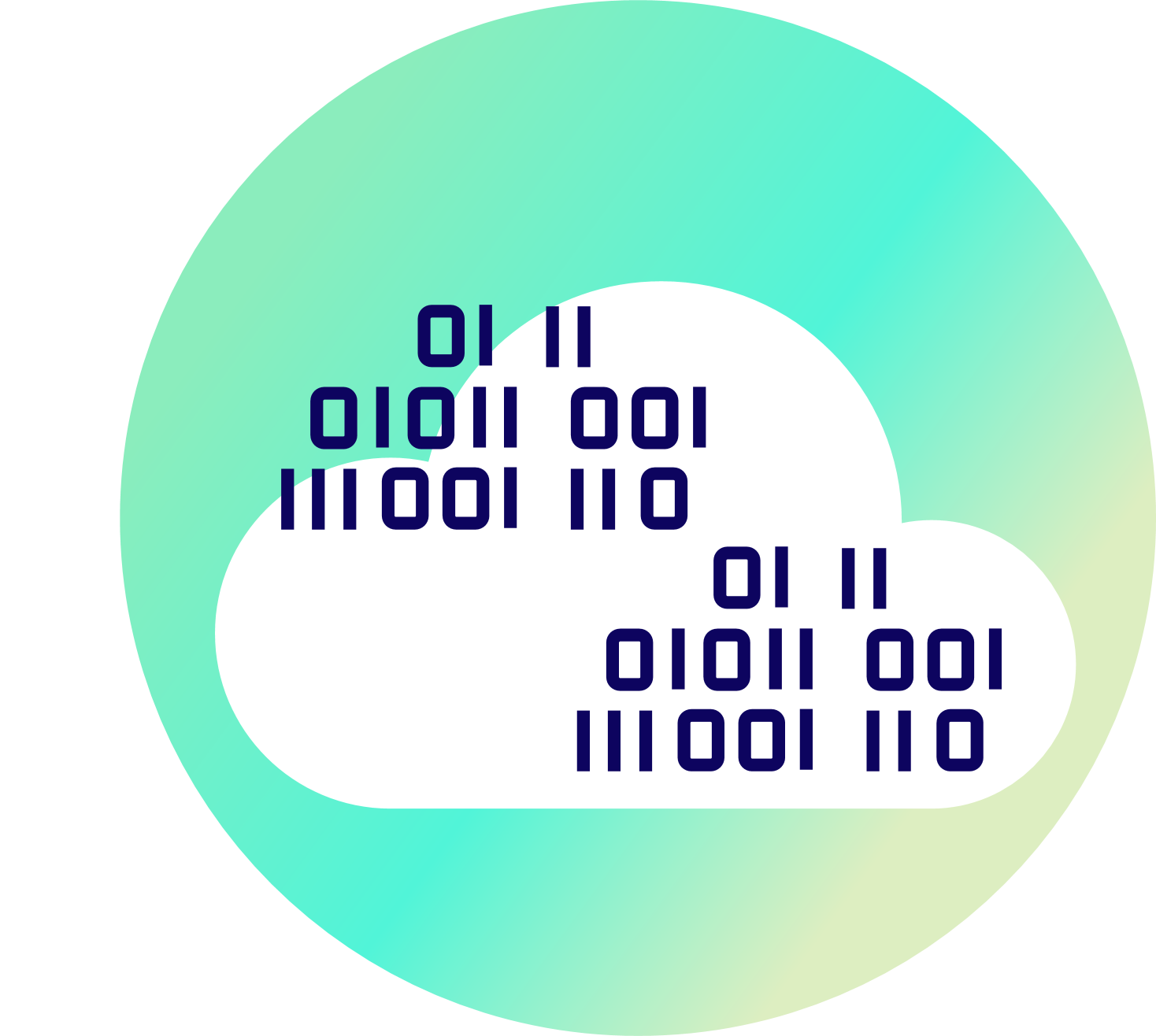 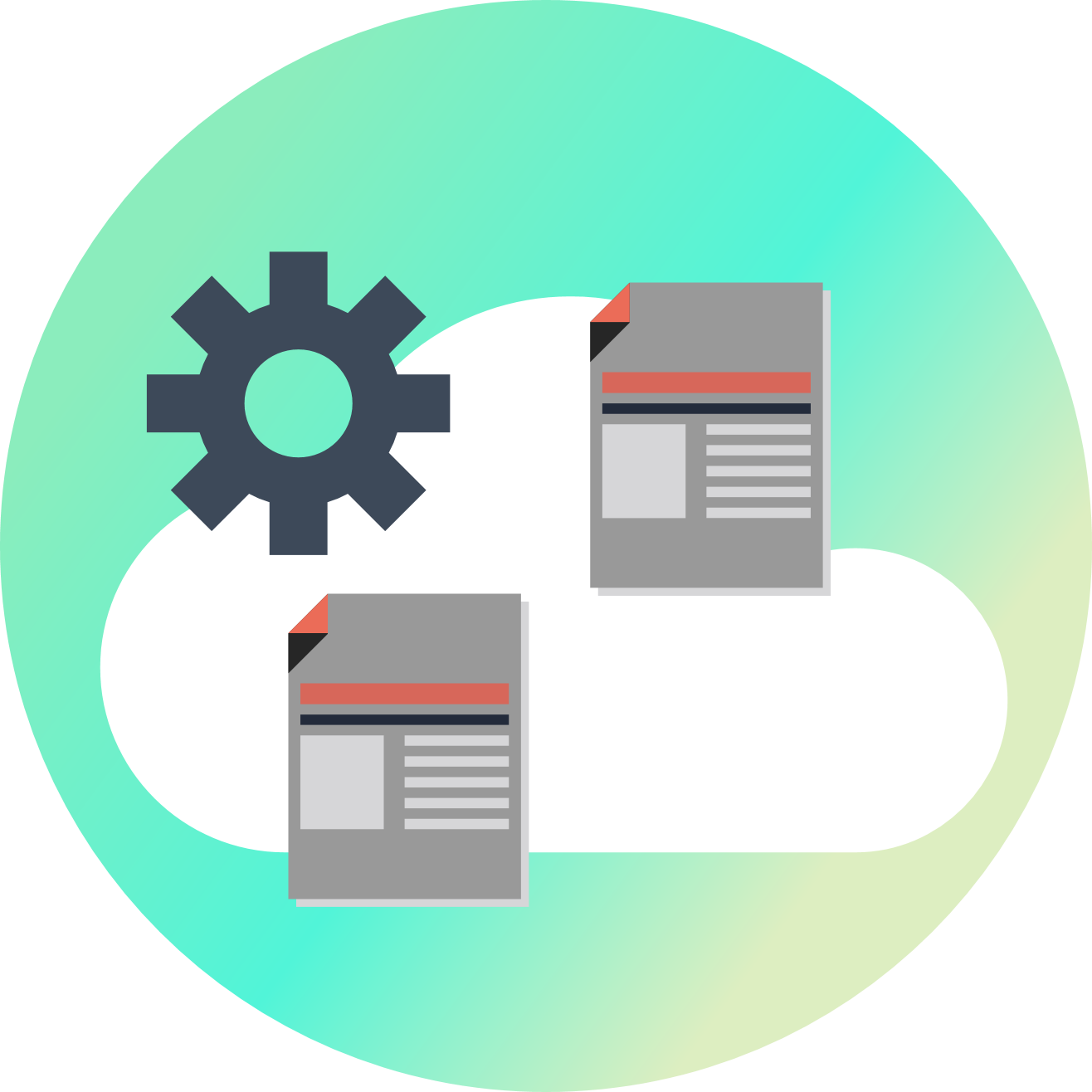 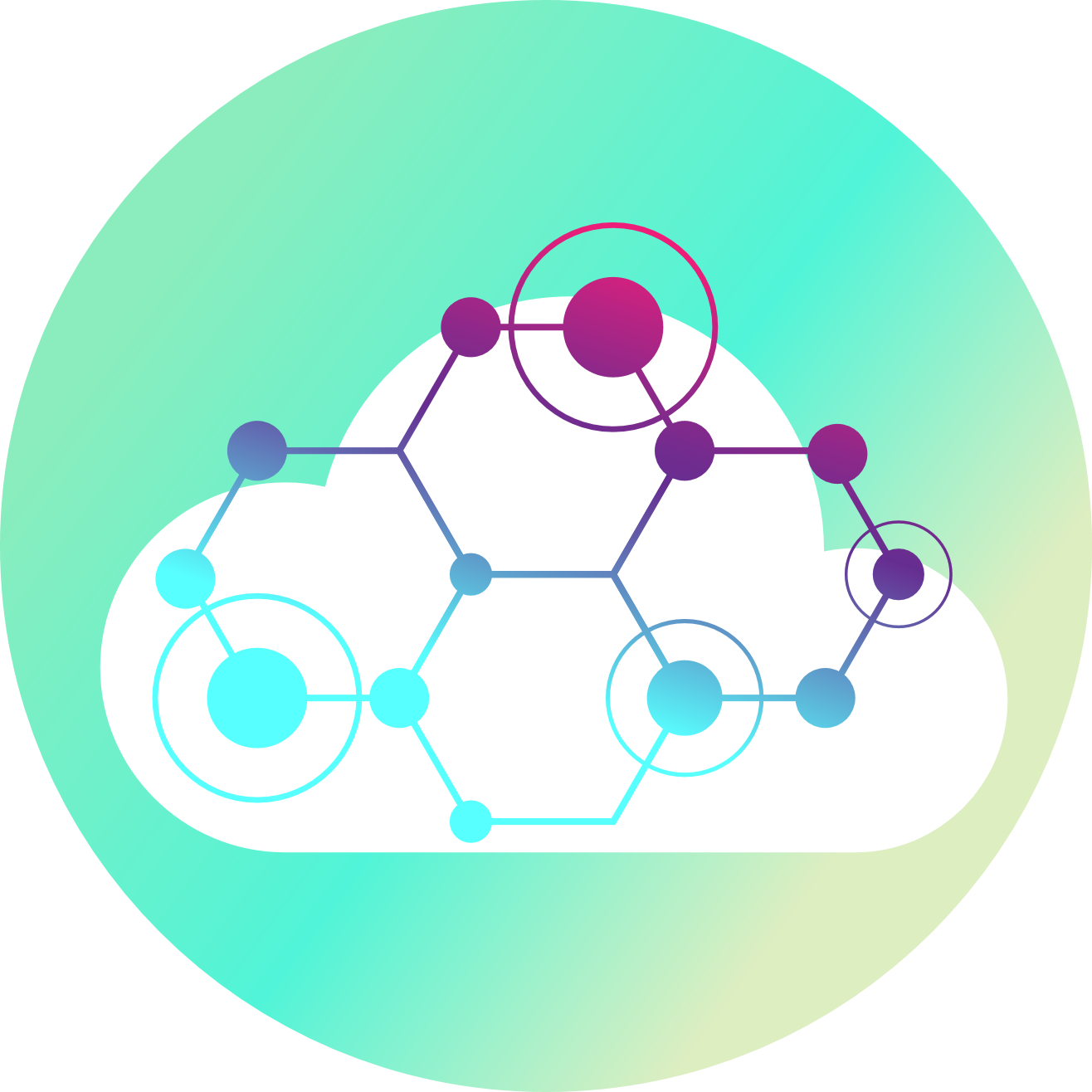 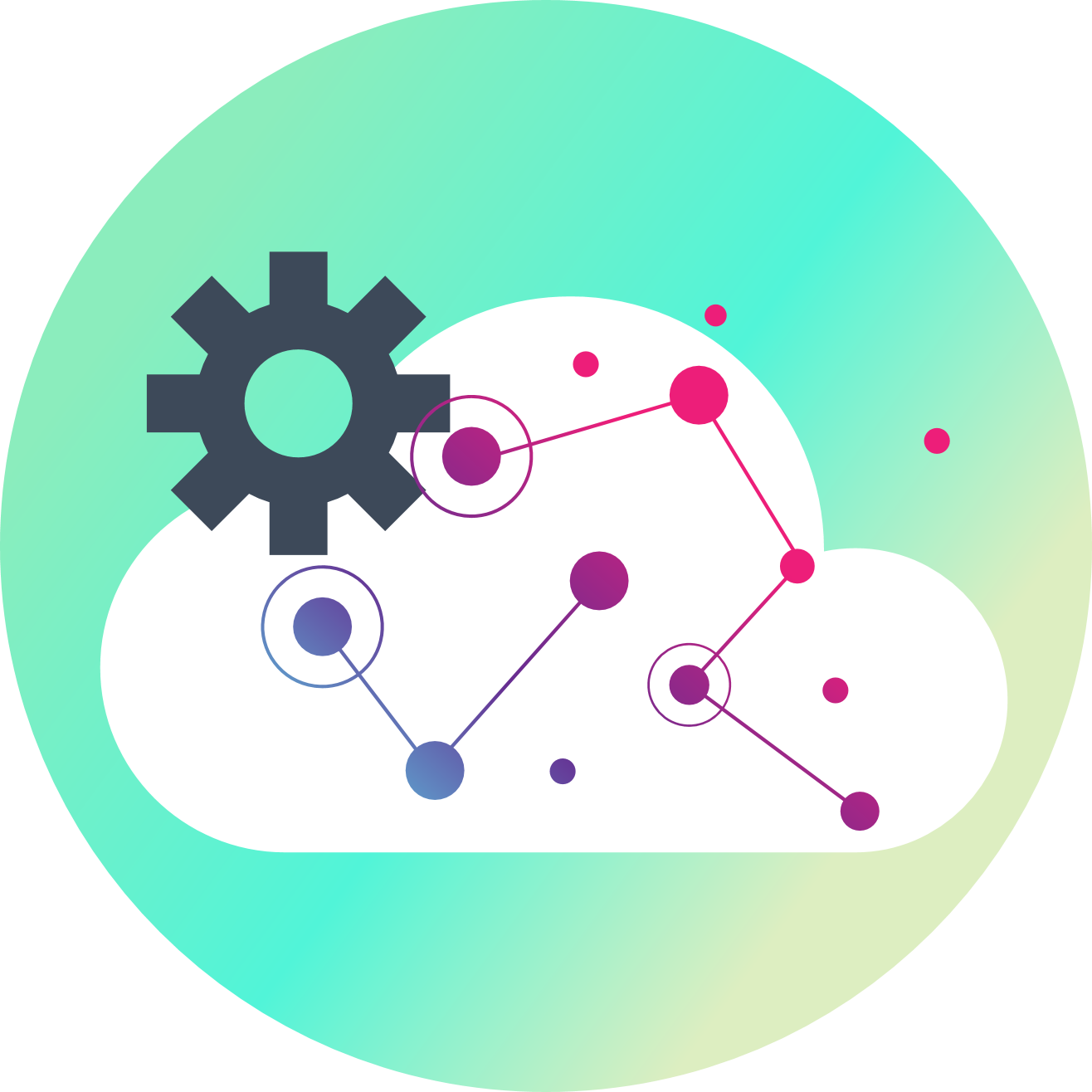 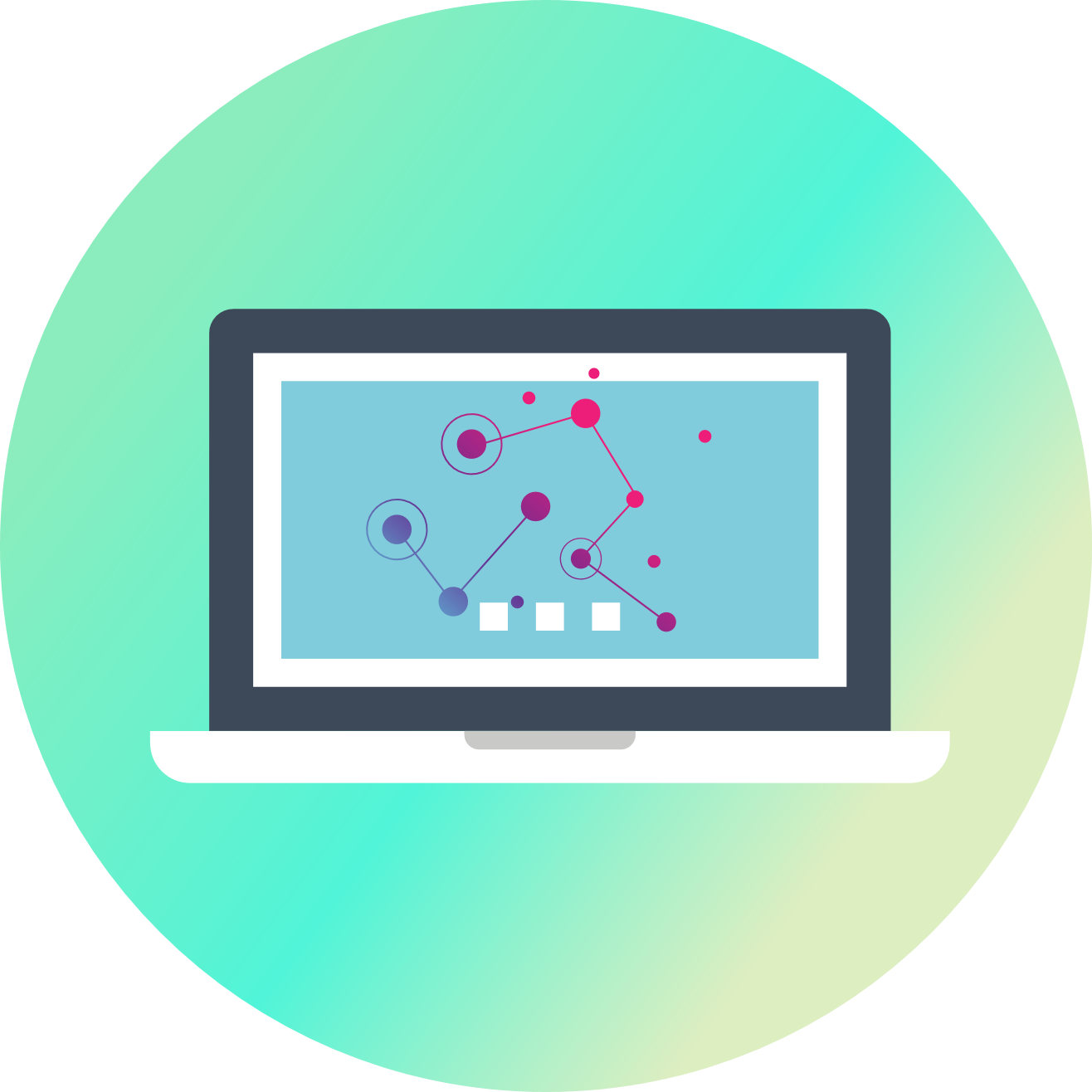 Dataset
Build Model
Train Model
Fine-tune
Deploy
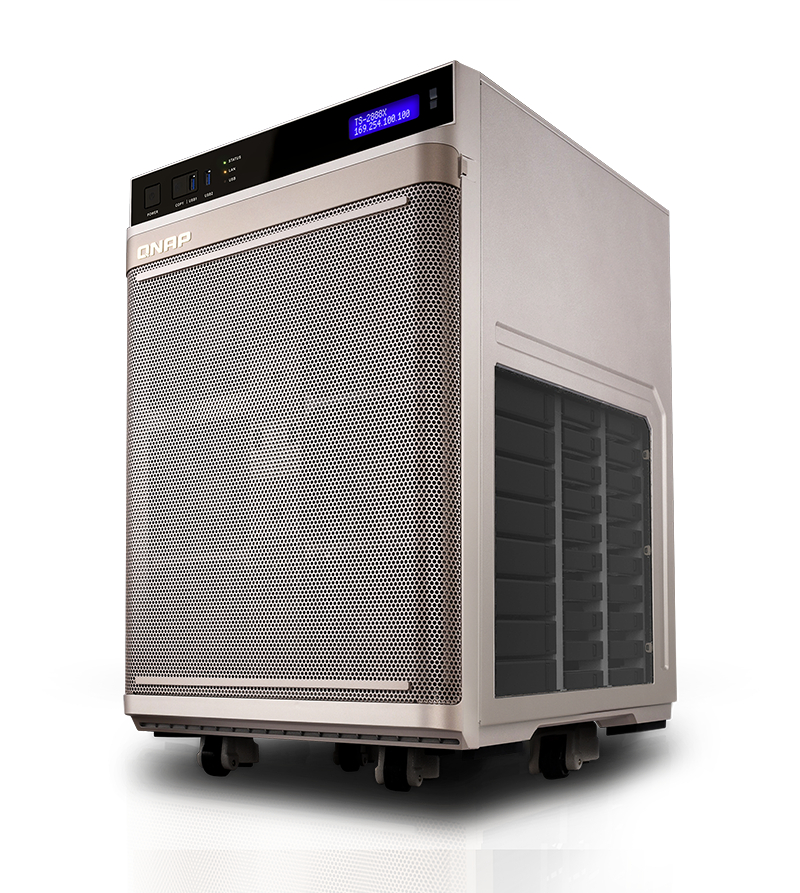 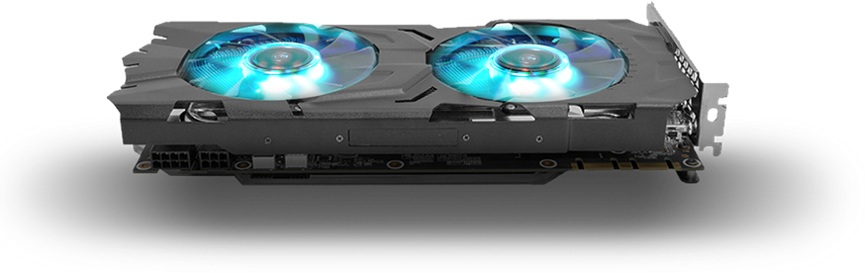 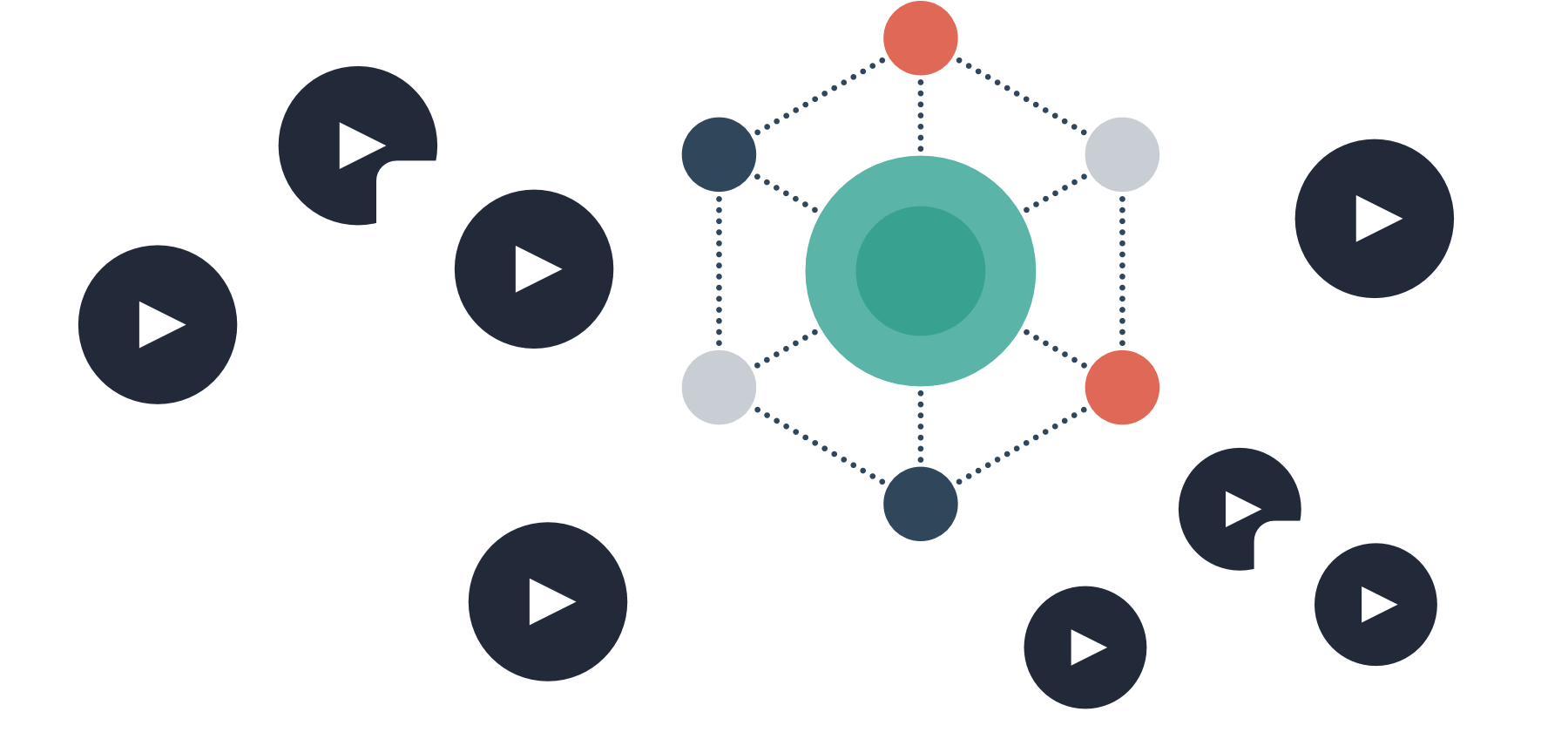 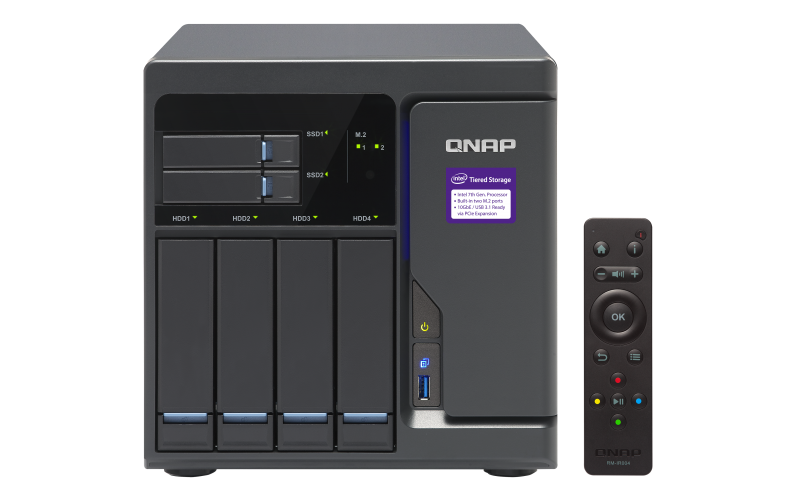 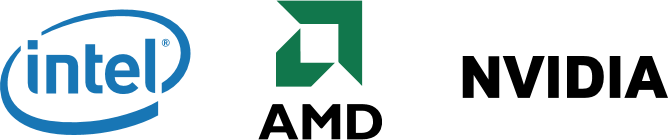 Edge Data
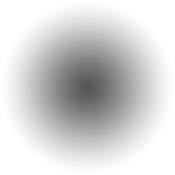 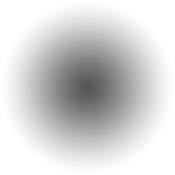 OpenVINO™ Toolkit - Accelerating the deep learning inference for computer vision
Intel® OpenVINO™ toolkit (Open Visual Inference and Neural network Optimization) is free software that helps developers and data scientists speed up computer vision workloads, streamline deep learning inference and deployments.
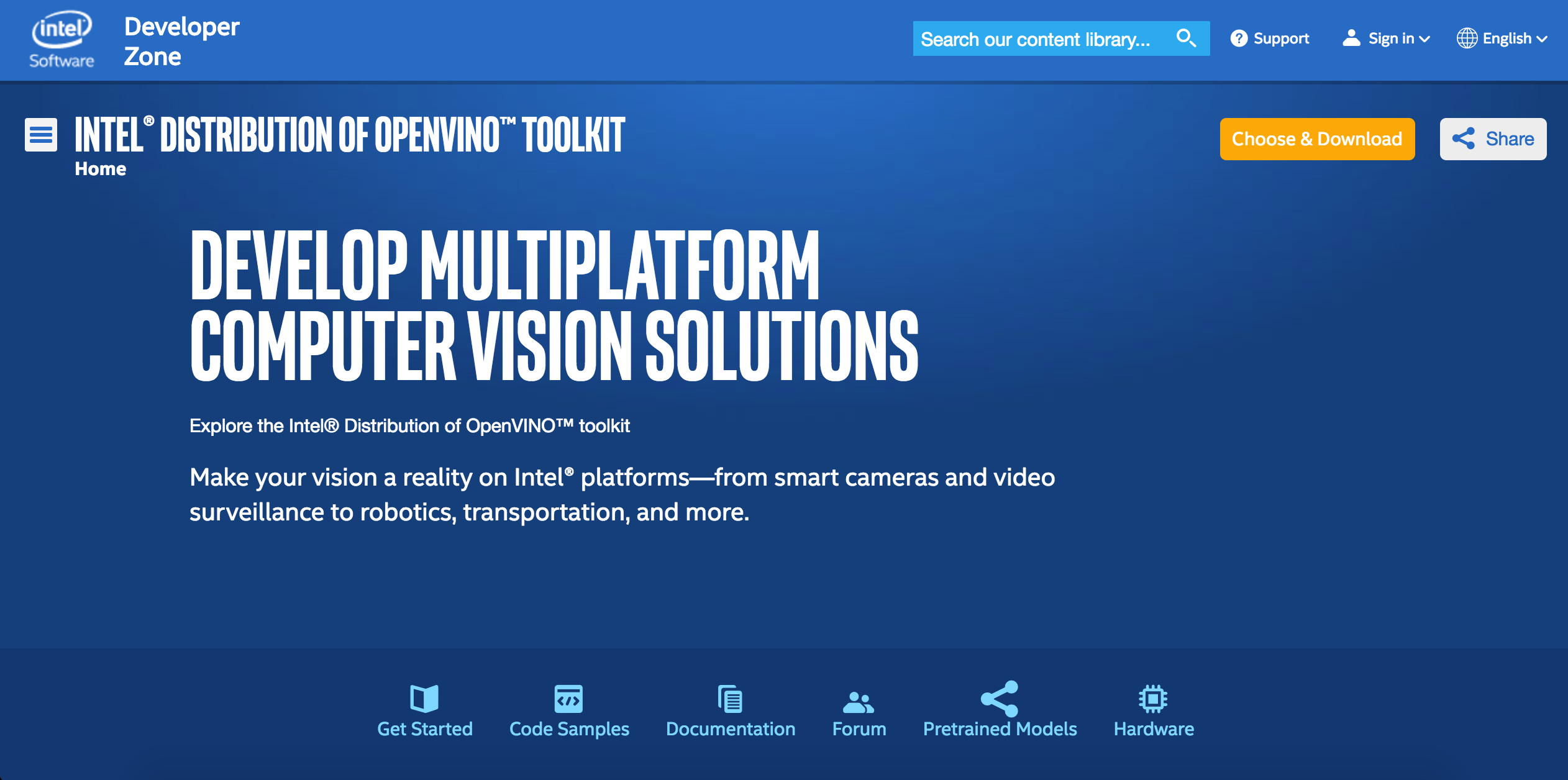 Enable easy, heterogeneous execution across Intel® platforms from edge to cloud. It helps to:
Increase deep learning workload performance
Unleash convolutional neural network (CNN)-based deep learning inference 
Accelerate development
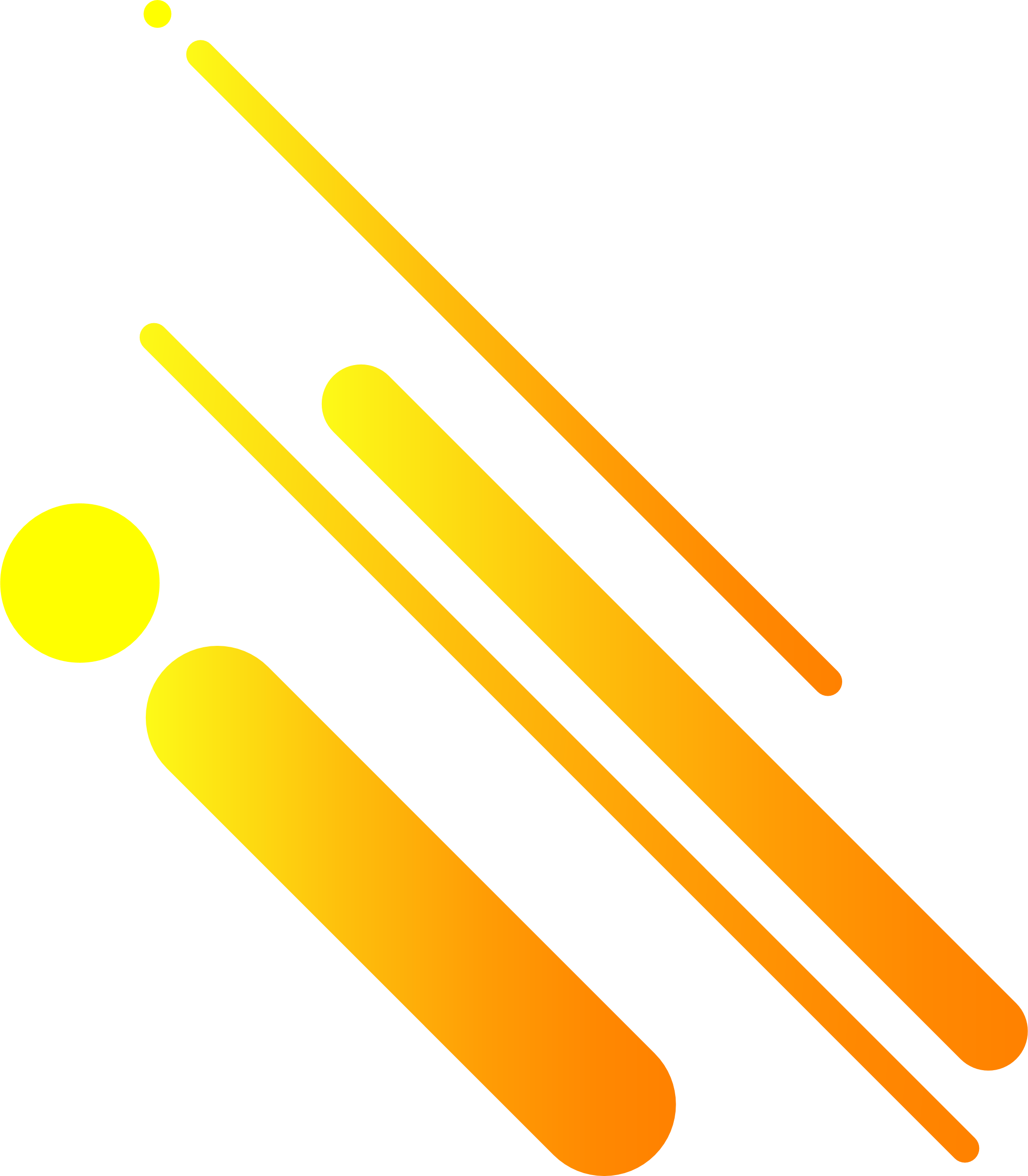 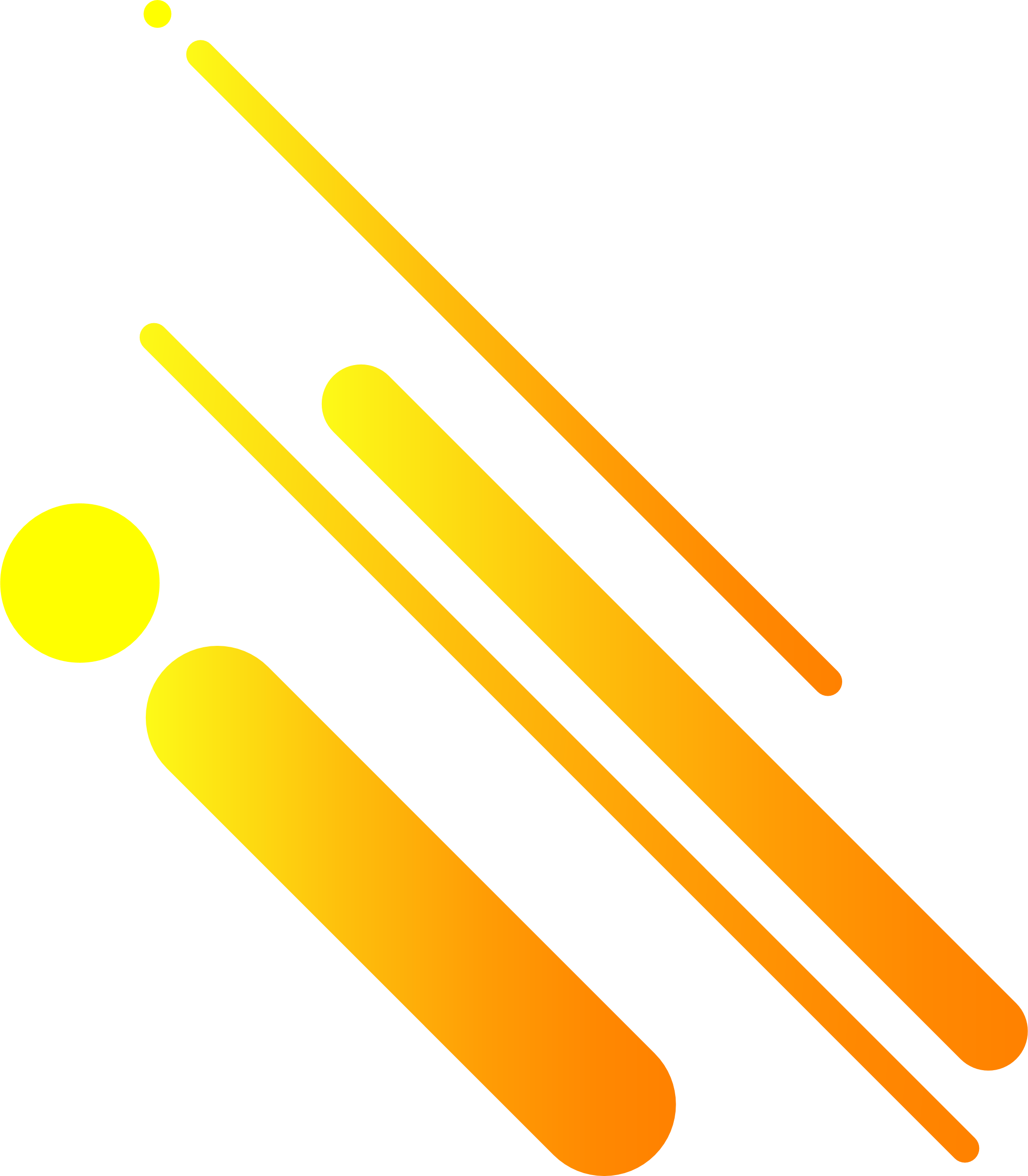 Features
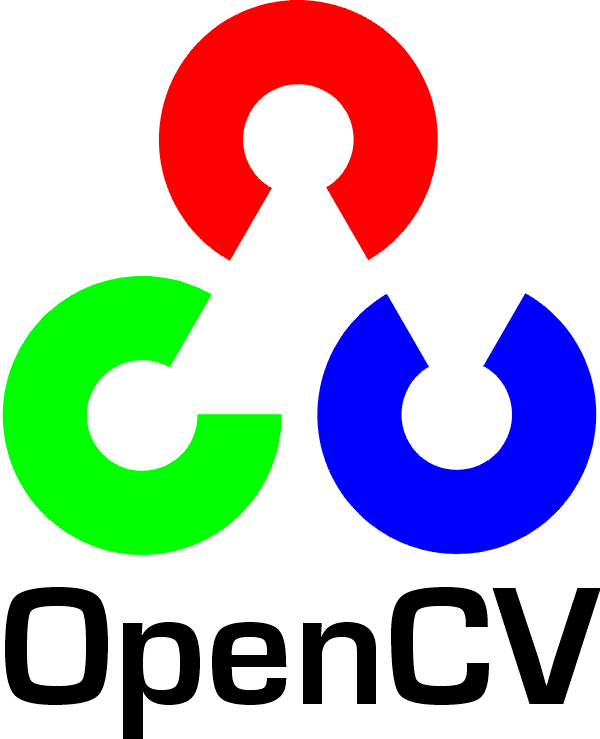 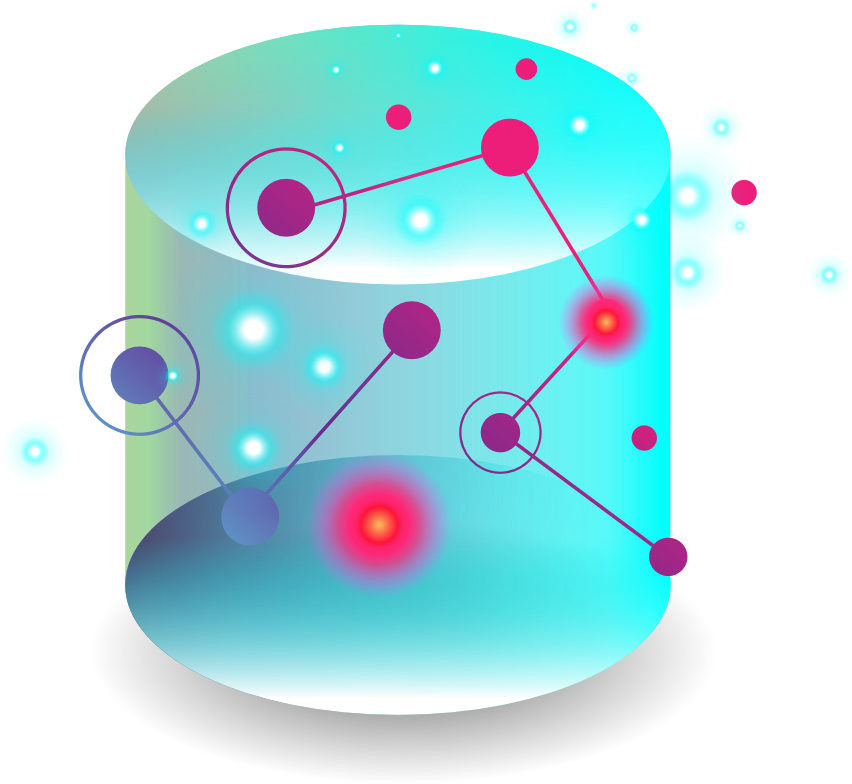 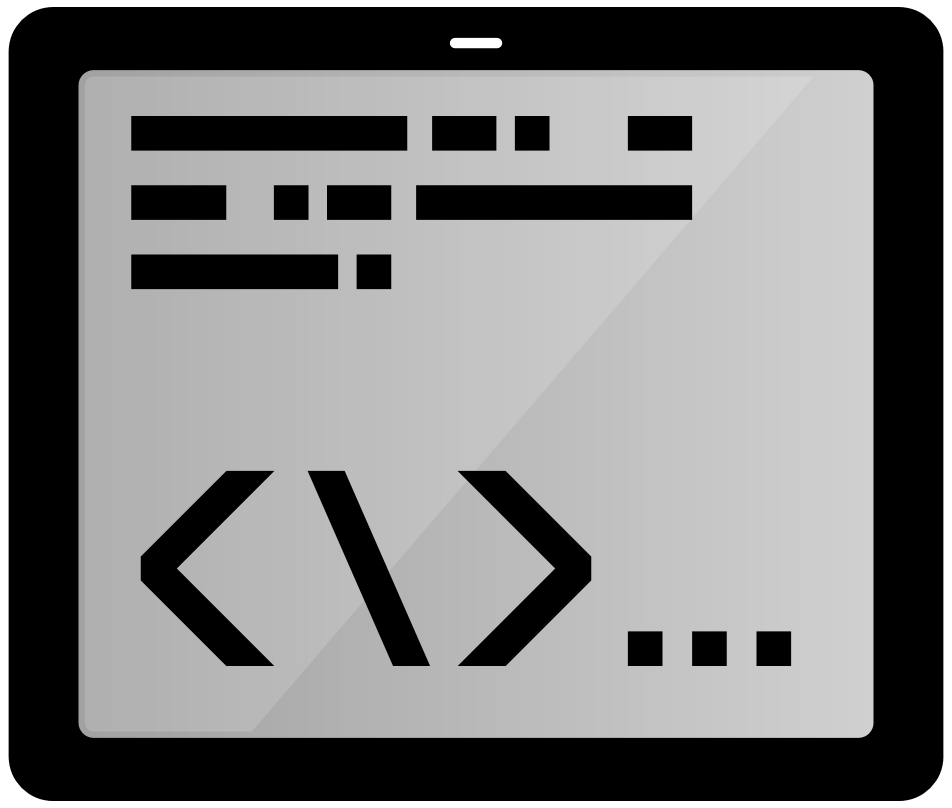 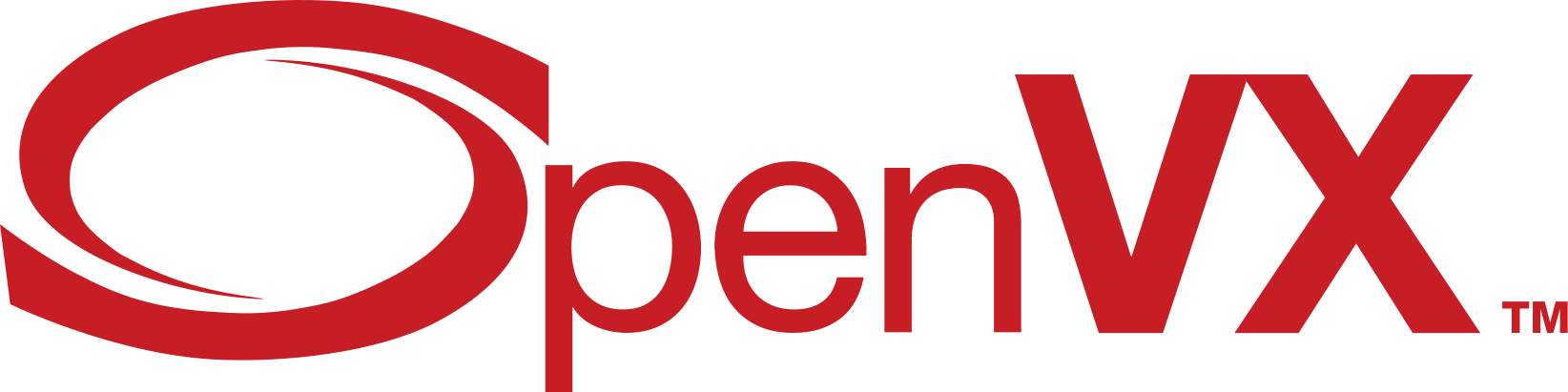 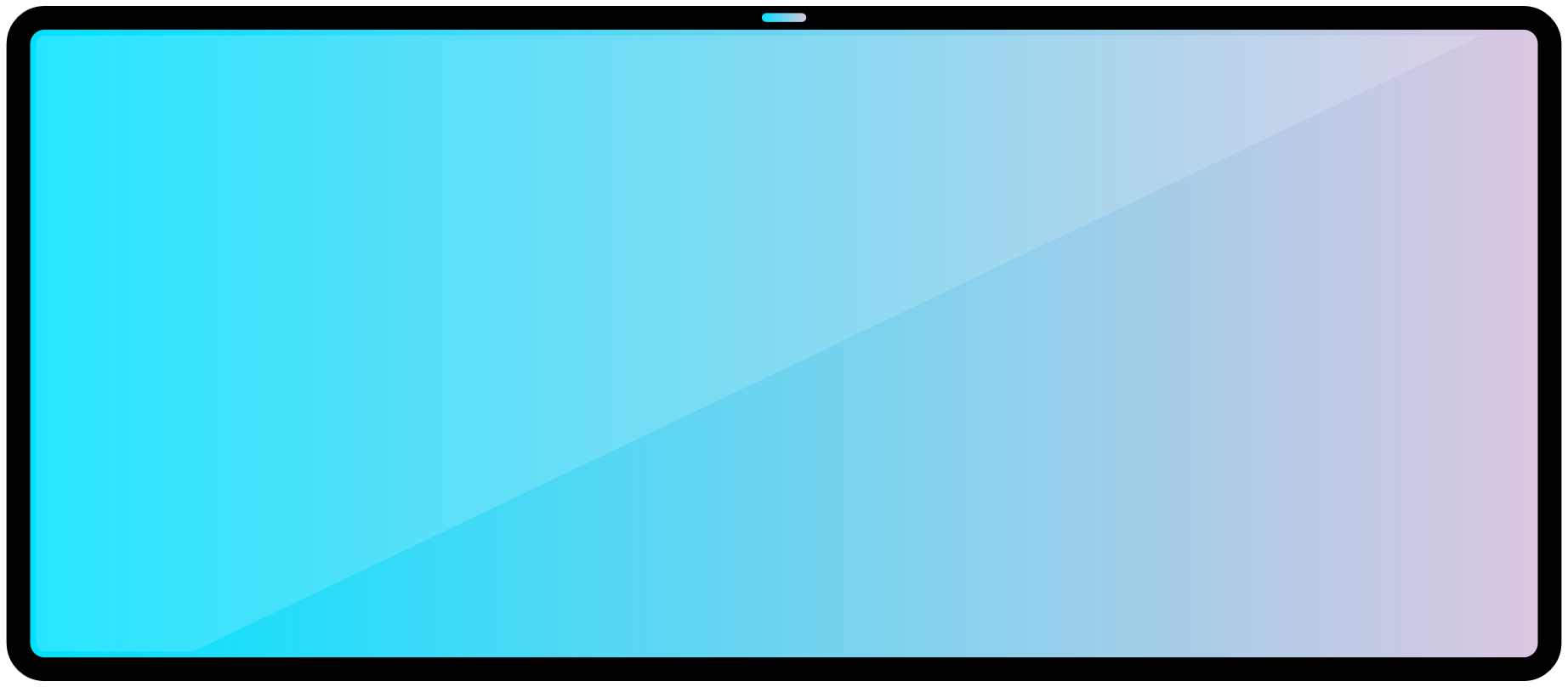 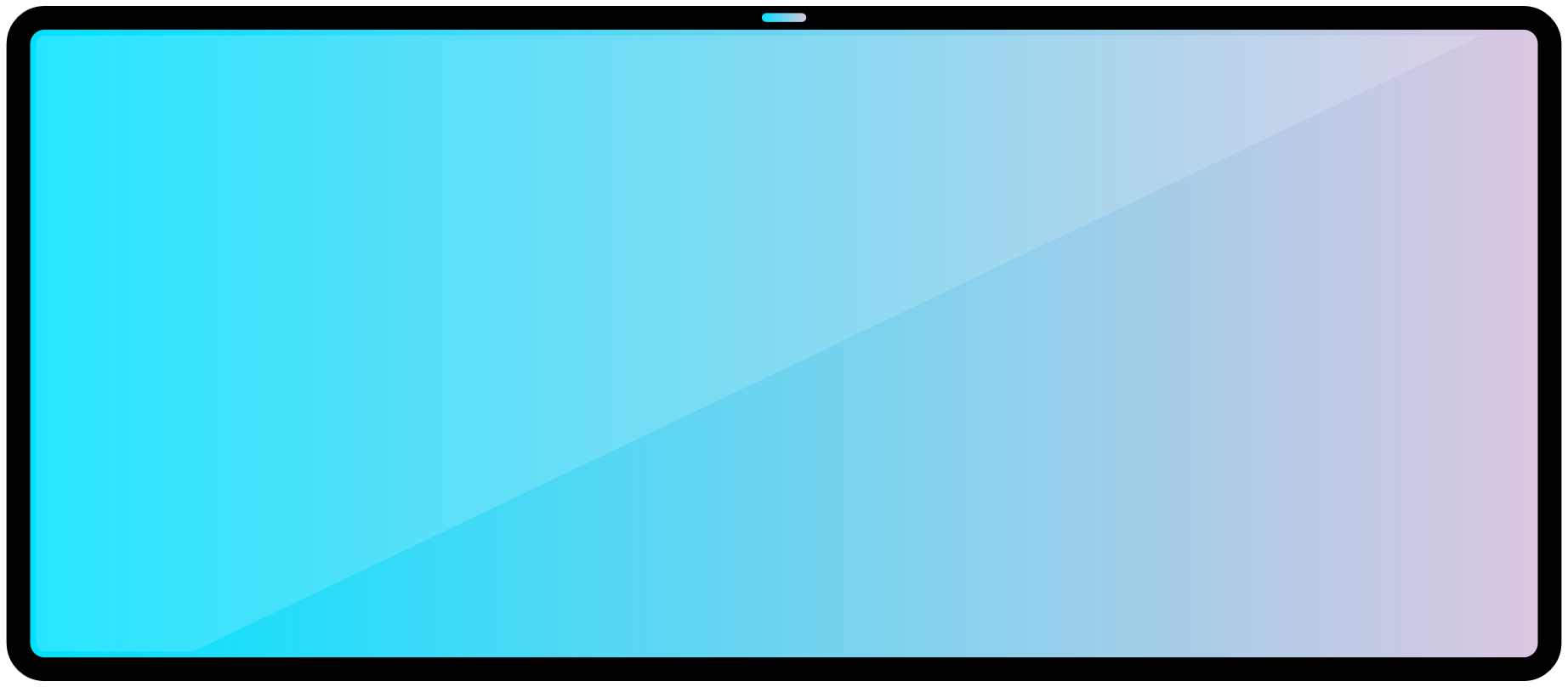 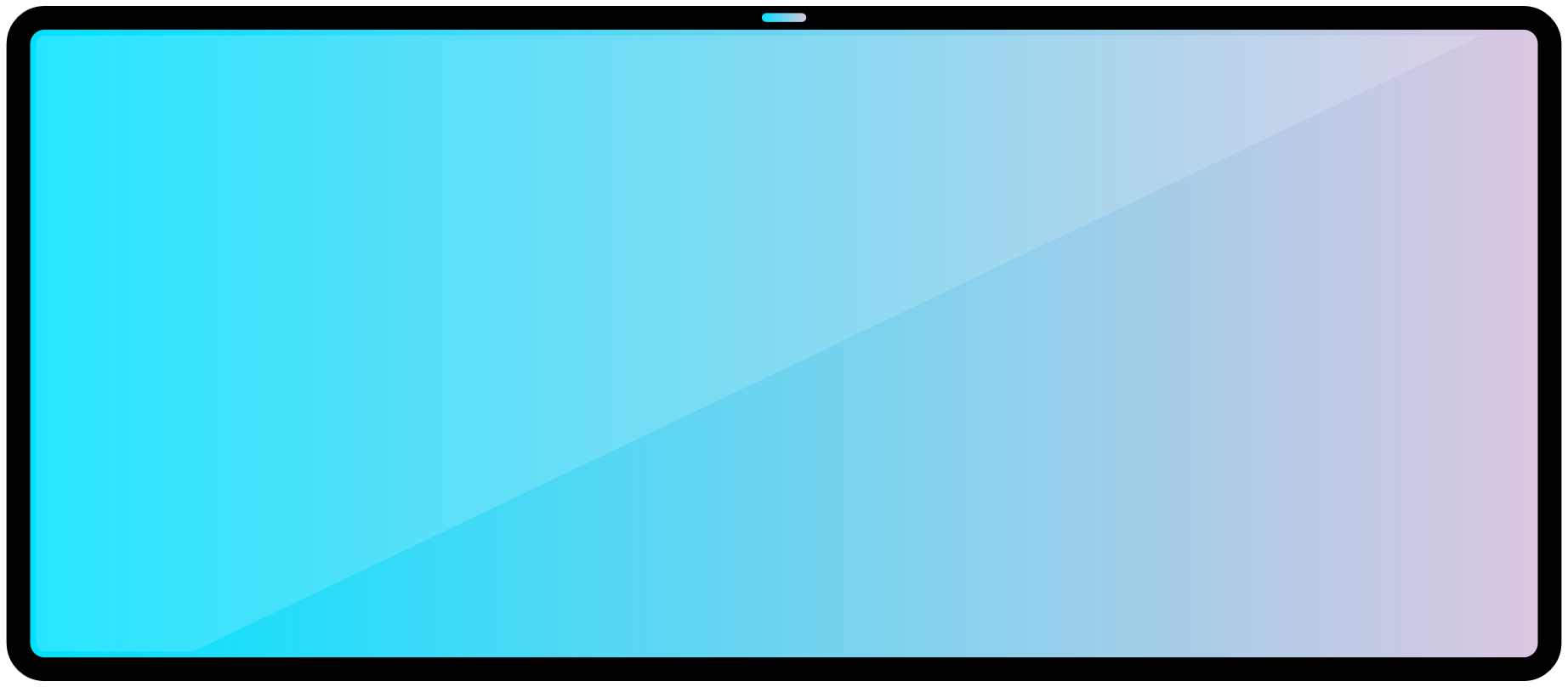 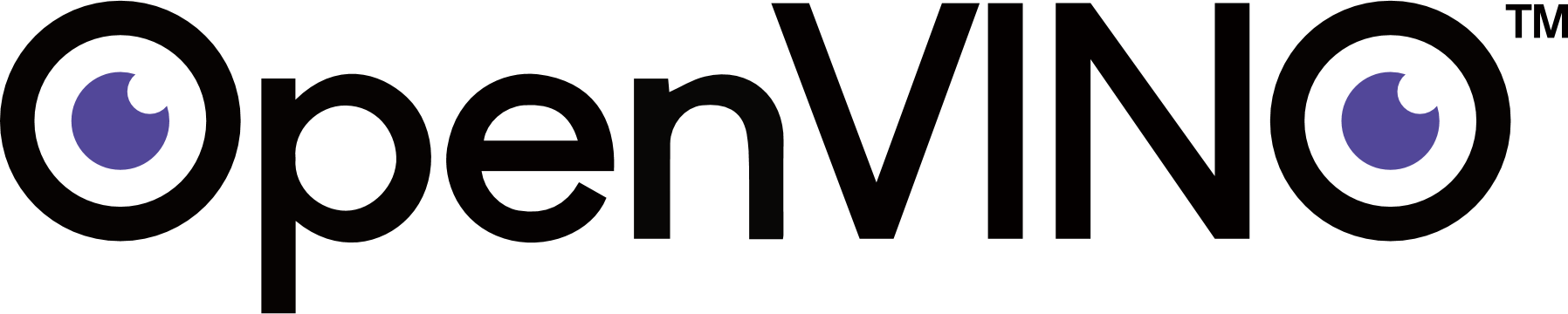 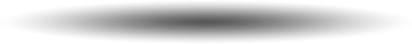 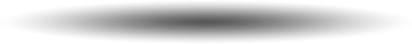 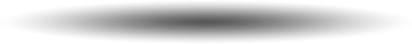 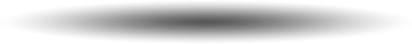 Intel® Deep Learning Deployment Toolkit（Model Optimizer and Inference Engine）
Optimized computer vision libraries (OpenCV & OpenVX)
Pre-trained Deep Learning Model
How does OpenVINO™ Toolkit work?
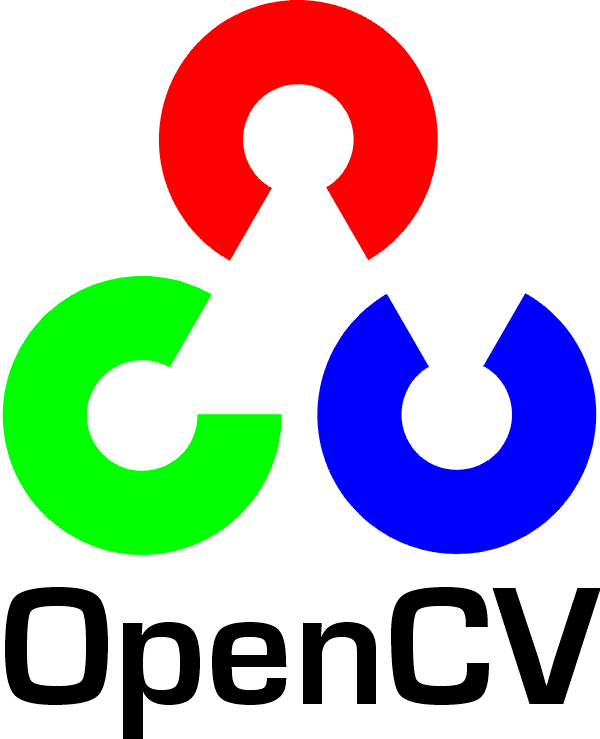 Model Optimizer
Inference Engine
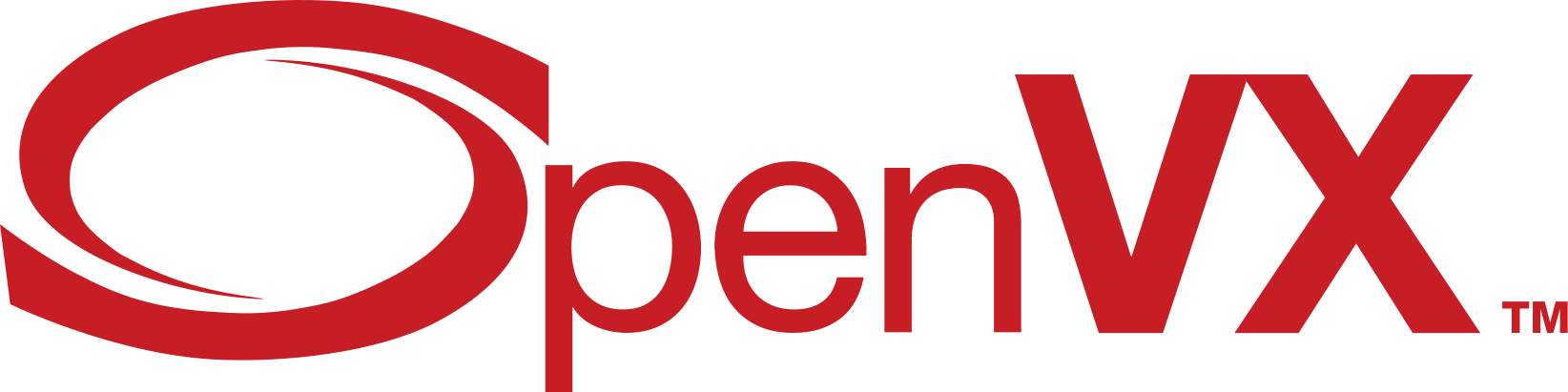 What it is: preparation step -> imports trained models​
Why important: Optimizes for performance/space with conservative topology transformations; biggest boost is from conversion to data types matching hardware.​
What it is: High-level inference API​
Why important: Interface is implemented as dynamically loaded plugins for each hardware type. Delivers best performance for each type without requiring users to implement and maintain multiple code pathways.​
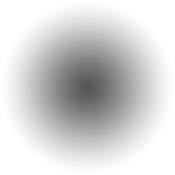 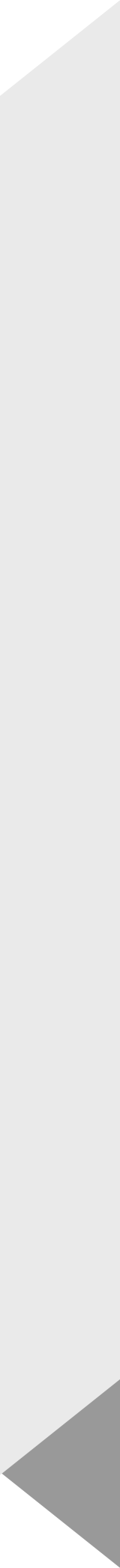 Source: Intel® OpenVINO™ Toolkit
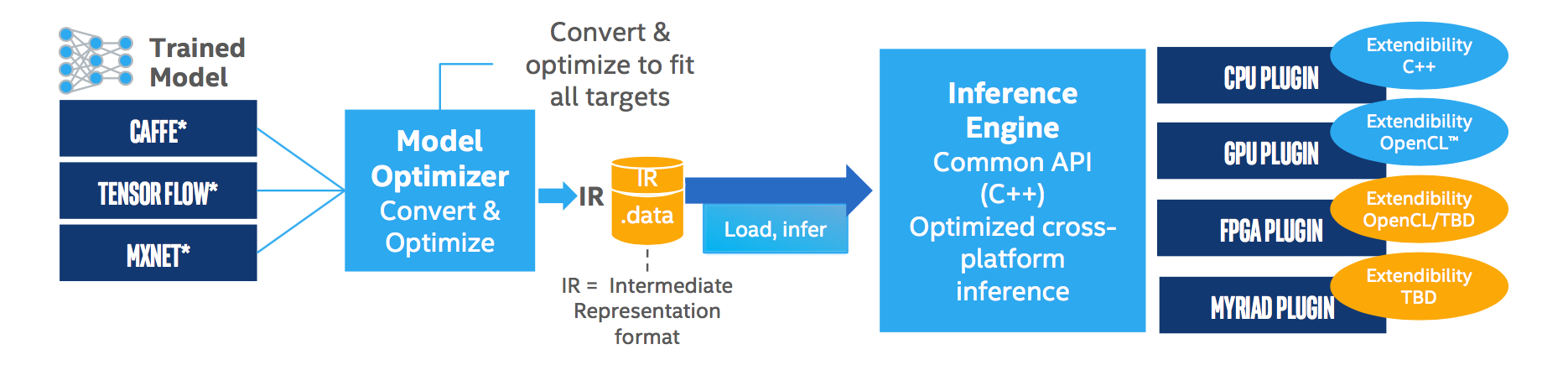 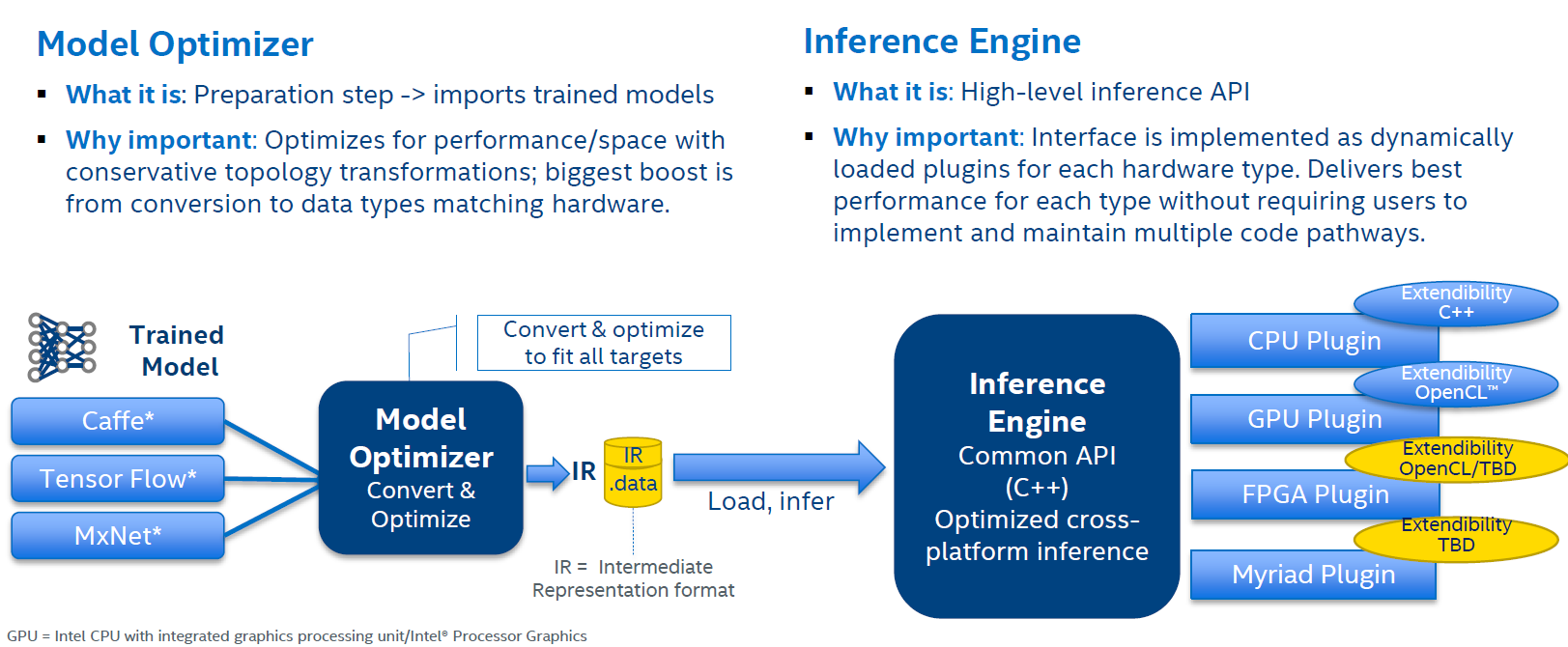 GPU = Intel CPU with integrated graphics processing unit/Intel® Processor Graphics
Migrate from other AI framework to accelerate the inference on Intel® platform
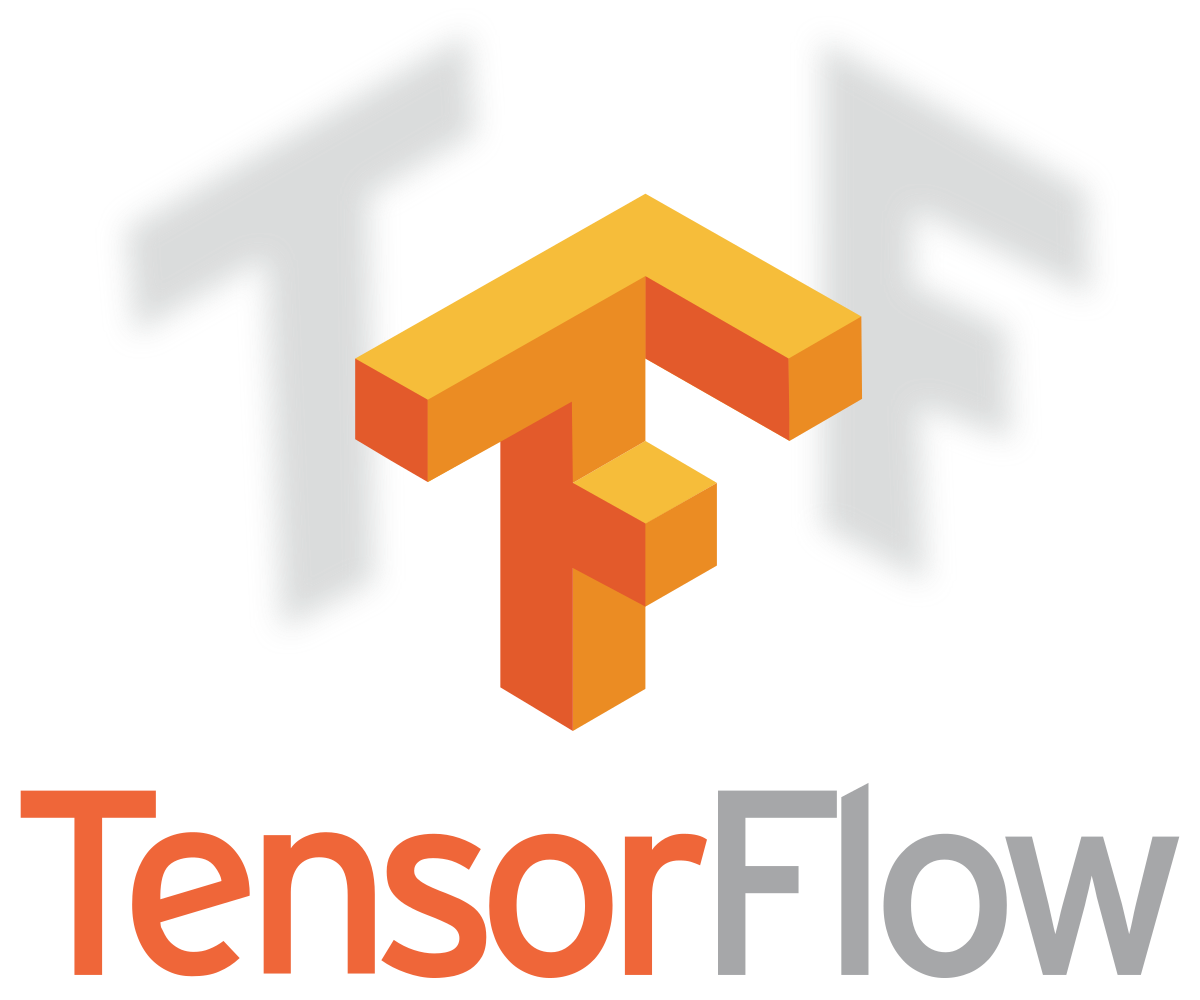 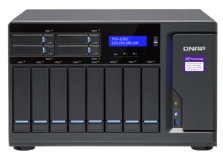 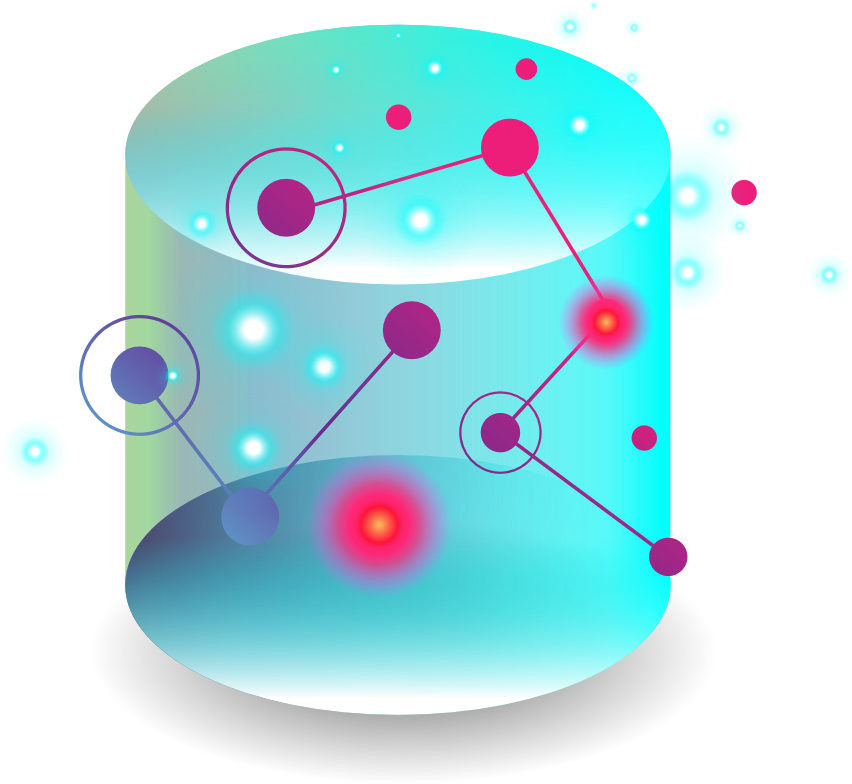 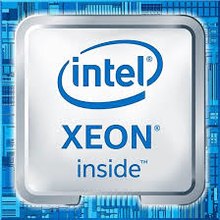 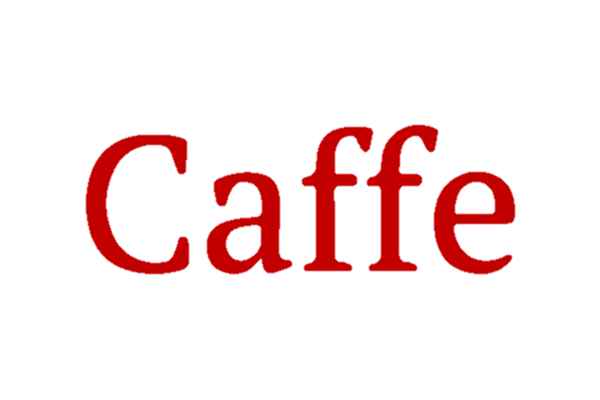 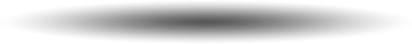 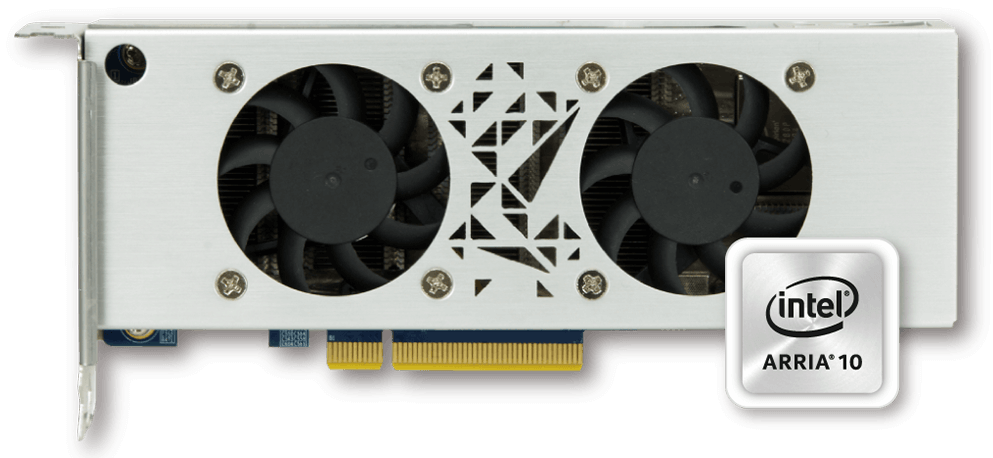 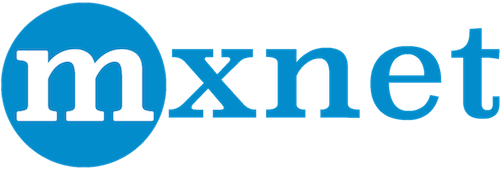 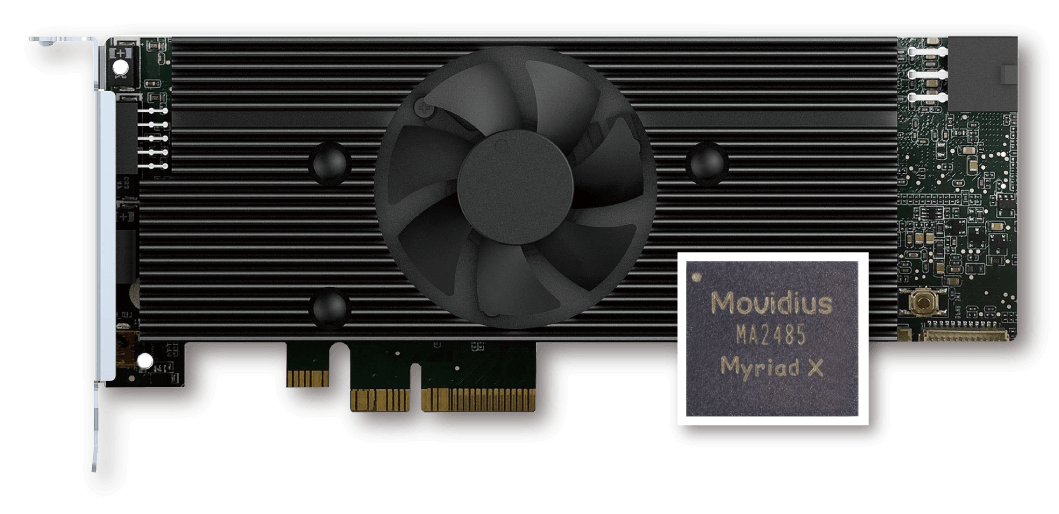 IR format
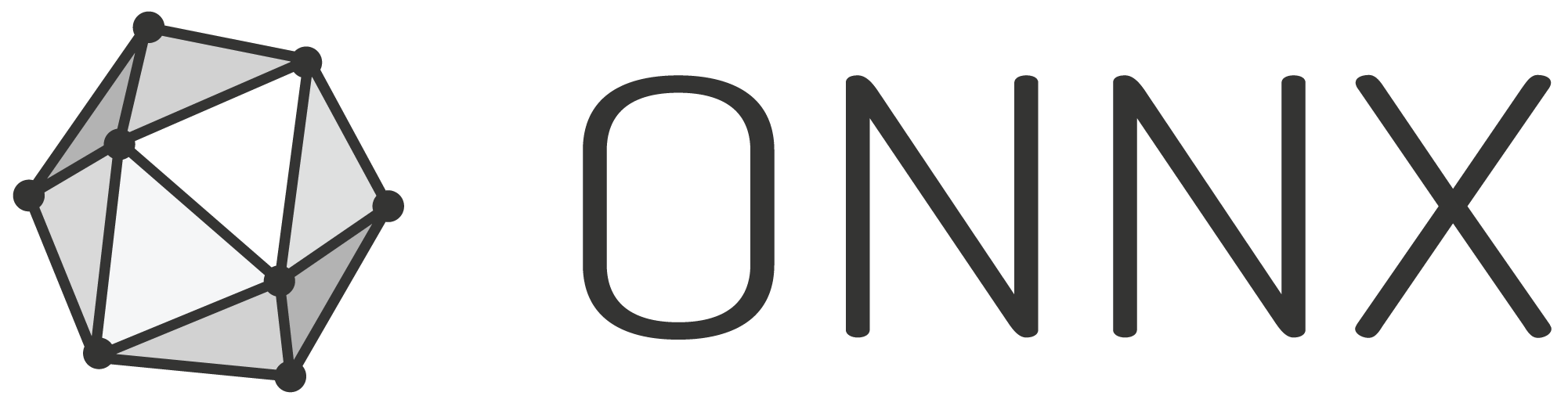 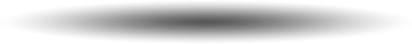 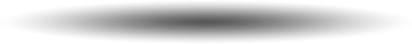 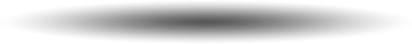 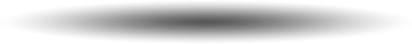 Open source code from Intel® – help you develop and optimize
Sample Code:
Image Classification
Image Segmentation
Object Detection
Object Detection for Single Shot Multibox Detector (SSD)
Neural Style Transfer
Validation Application
Pre-trained Model:
Age - Gender
Security barrier
Crossroad
Headpose
MobilenetSSD
Face mobilenetreduced SSD with shared weights
Face detect with SQLight SSD
Vehicle Attributes
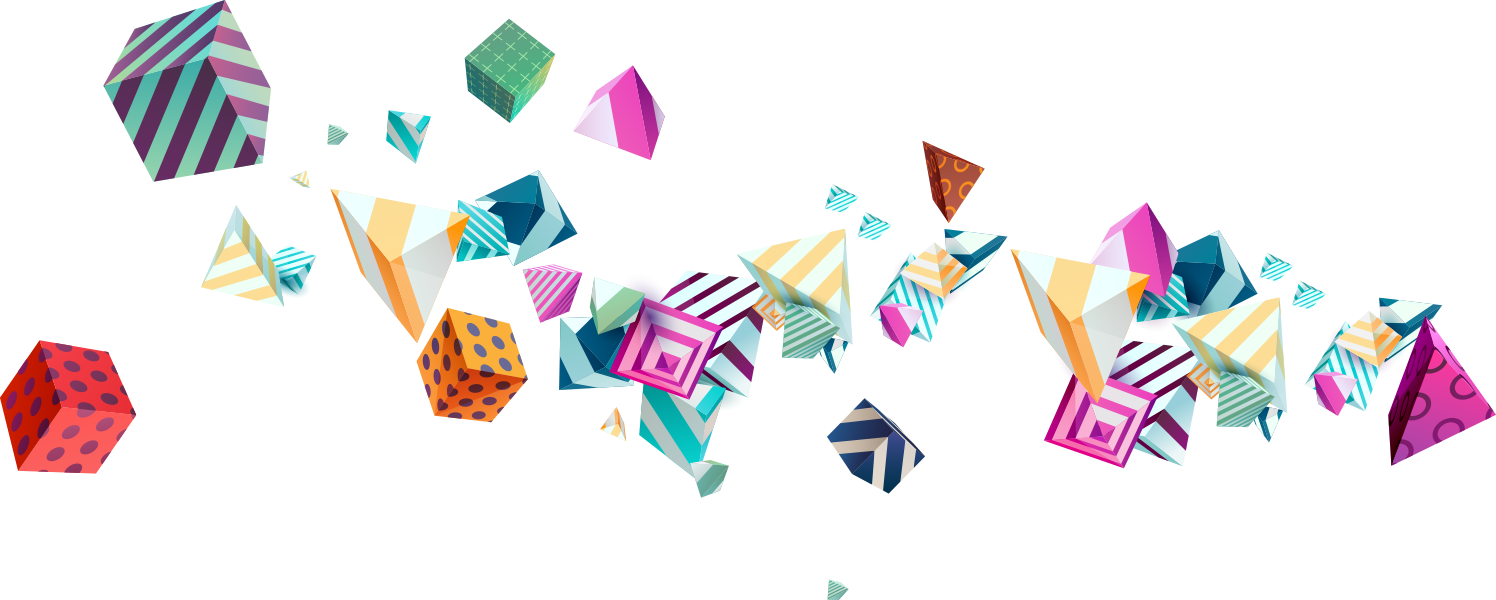 [Speaker Notes: Samples
Image Classification
Image Segmentation
Object Detection
Object Detection for Single Shot Multibox Detector (SSD)
Neural Style Transfer
Validation Application


Pre-Trained Models
Age –Gender
Security barrier
Crossroad
Headpose
MobilenetSSD
Face mobilenetreduced SSD with shared weights
Face detect with SQ Light SSD
Vehicle Attributes]
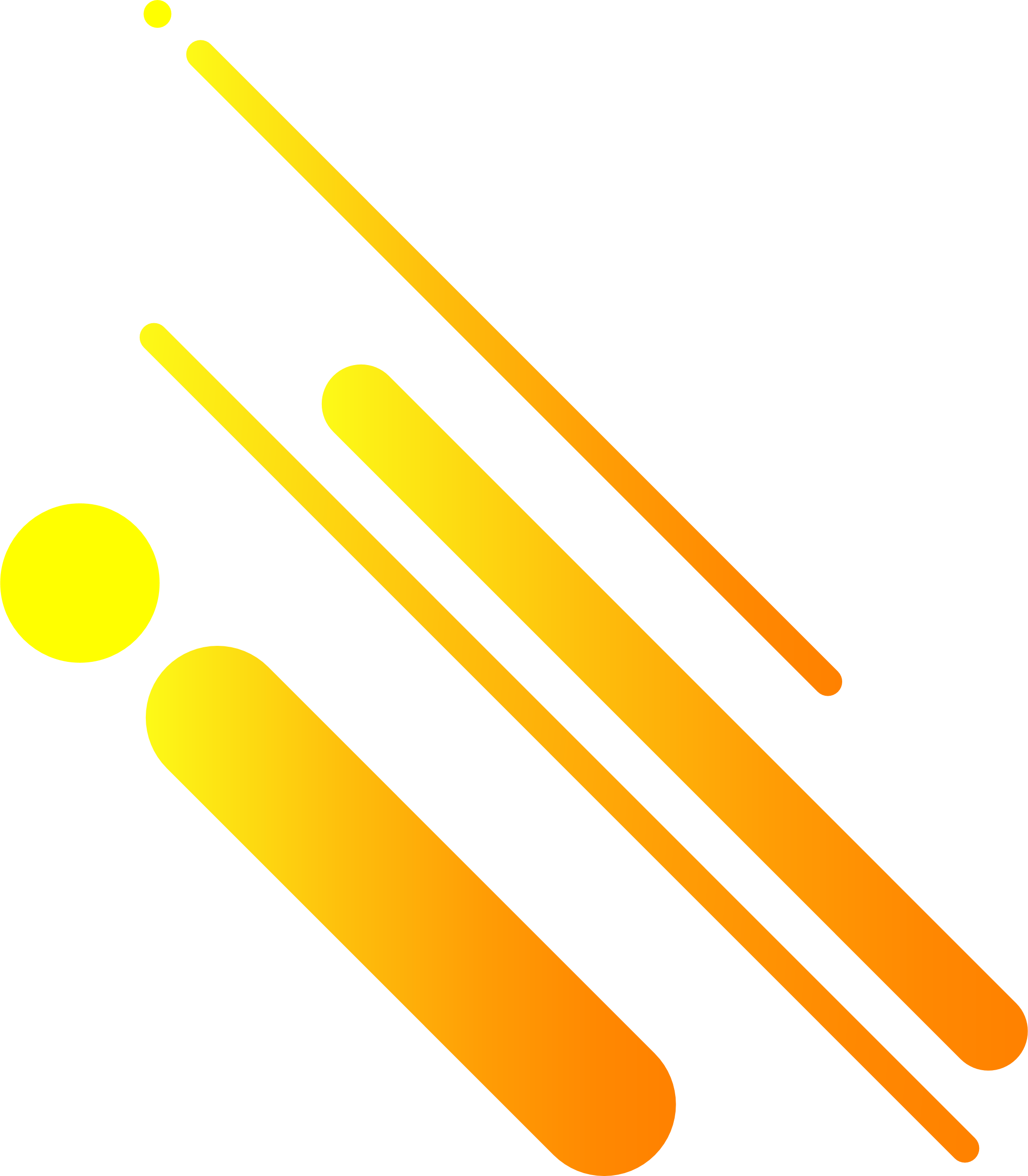 Supported Sample still growing(2018 R5)
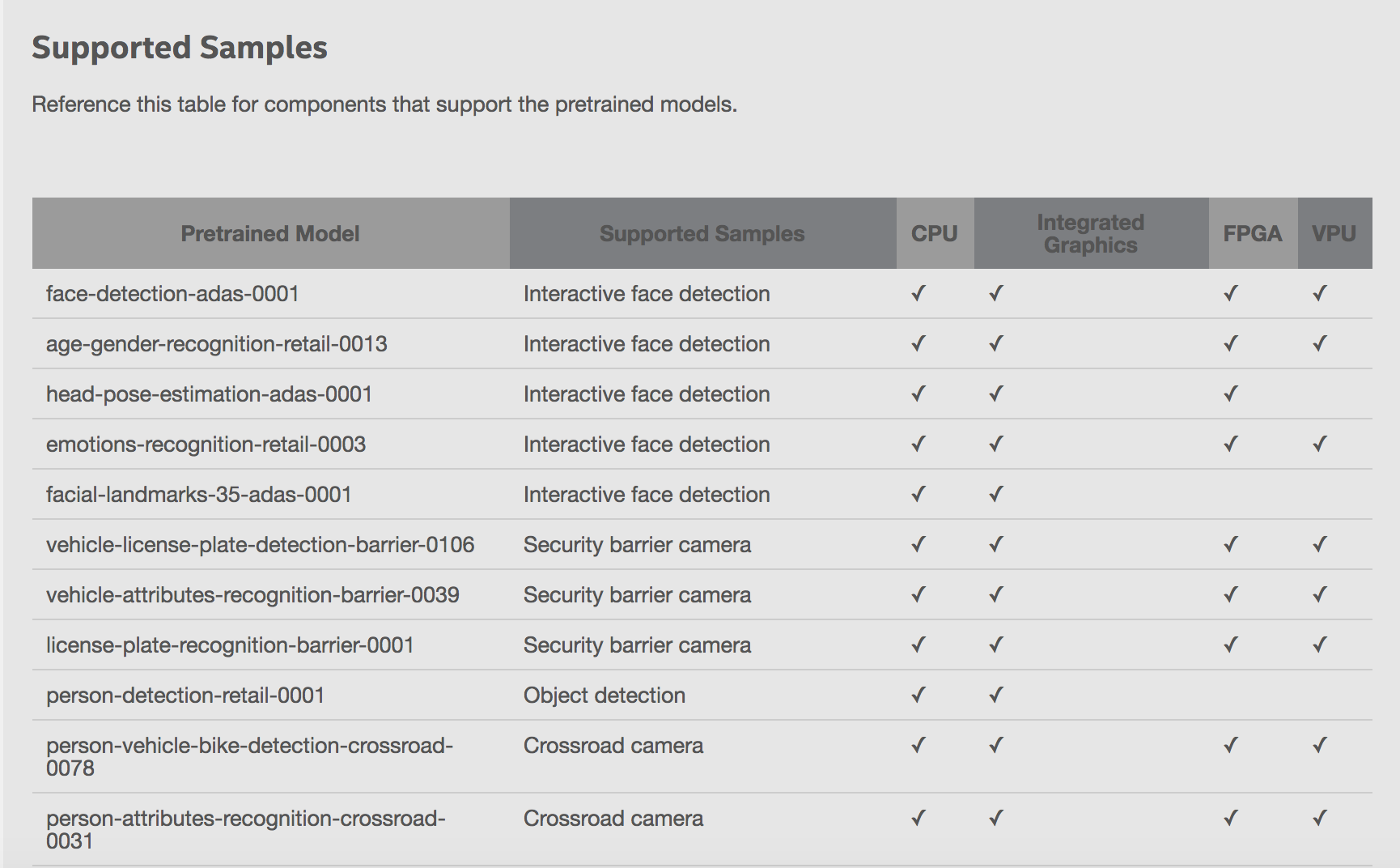 Source: Intel® OpenVINO™ Toolkit
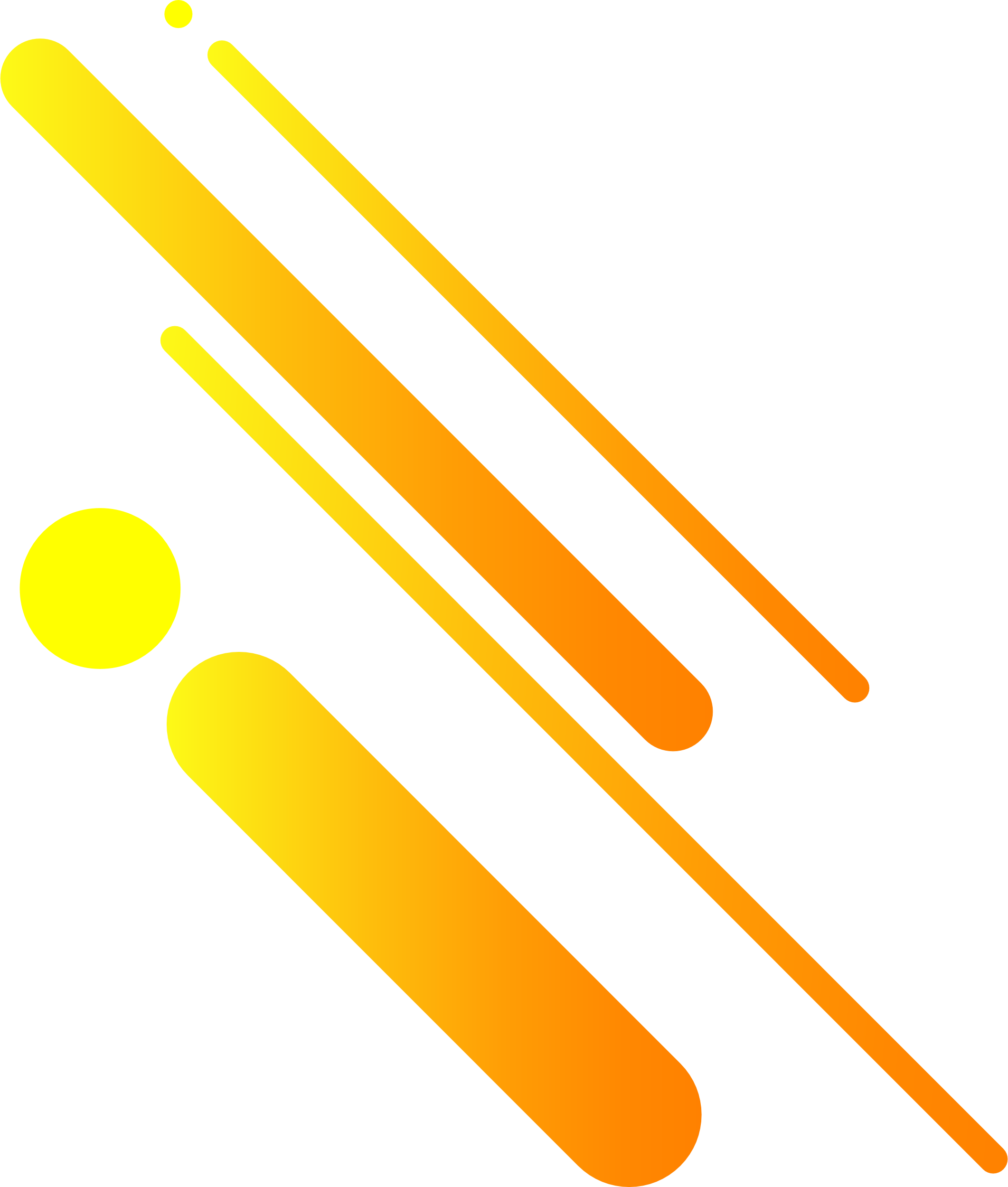 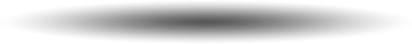 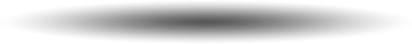 QTS Software: OpenVINO™  Workflow Consolidation Tool
Pain points of Deep Learning and deploying OpenVINO™ Toolkit
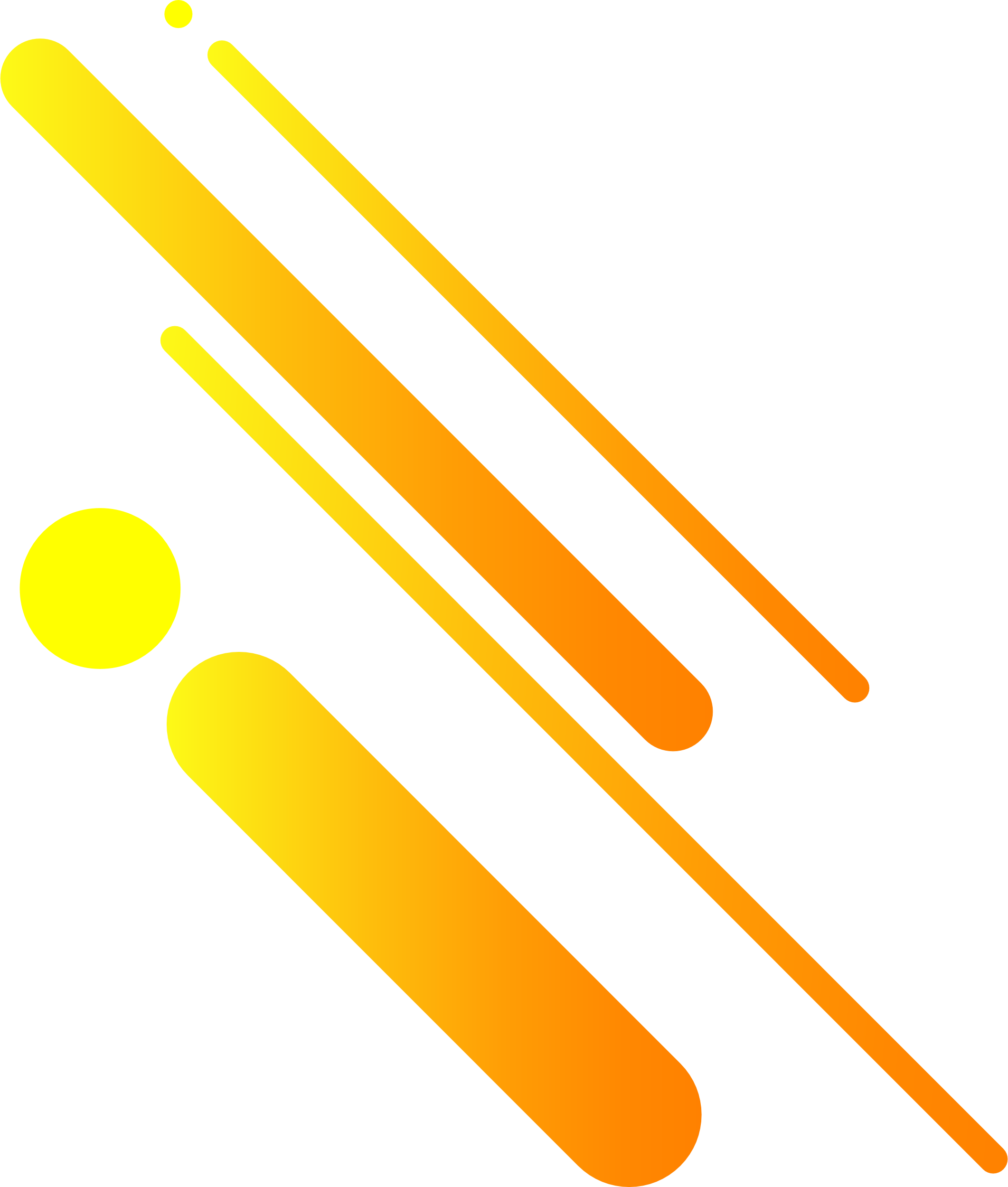 Steep learning curve for deep learning
Needs lots of time to train the deep learning model
Deep learning inference needs hardware acceleration
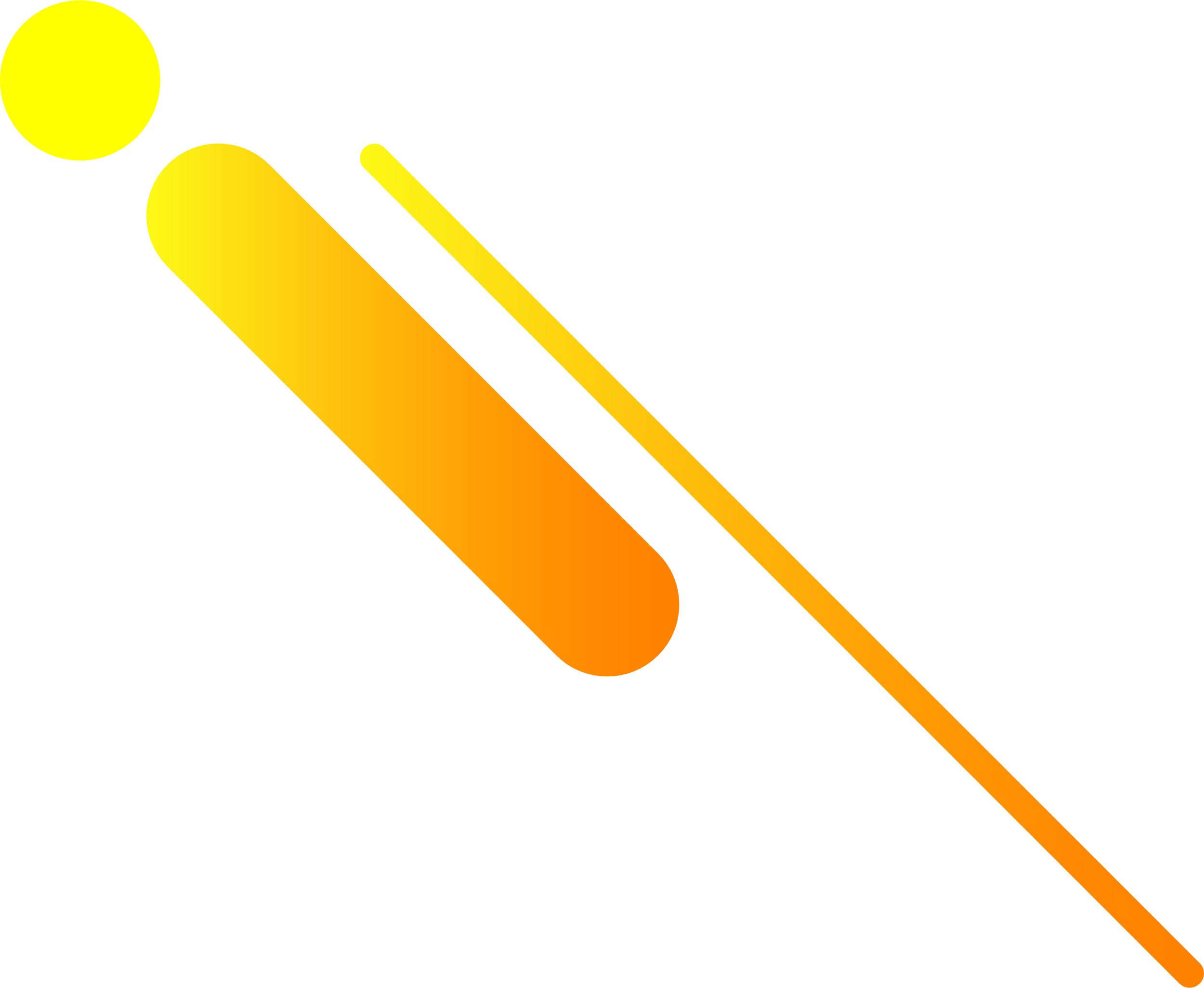 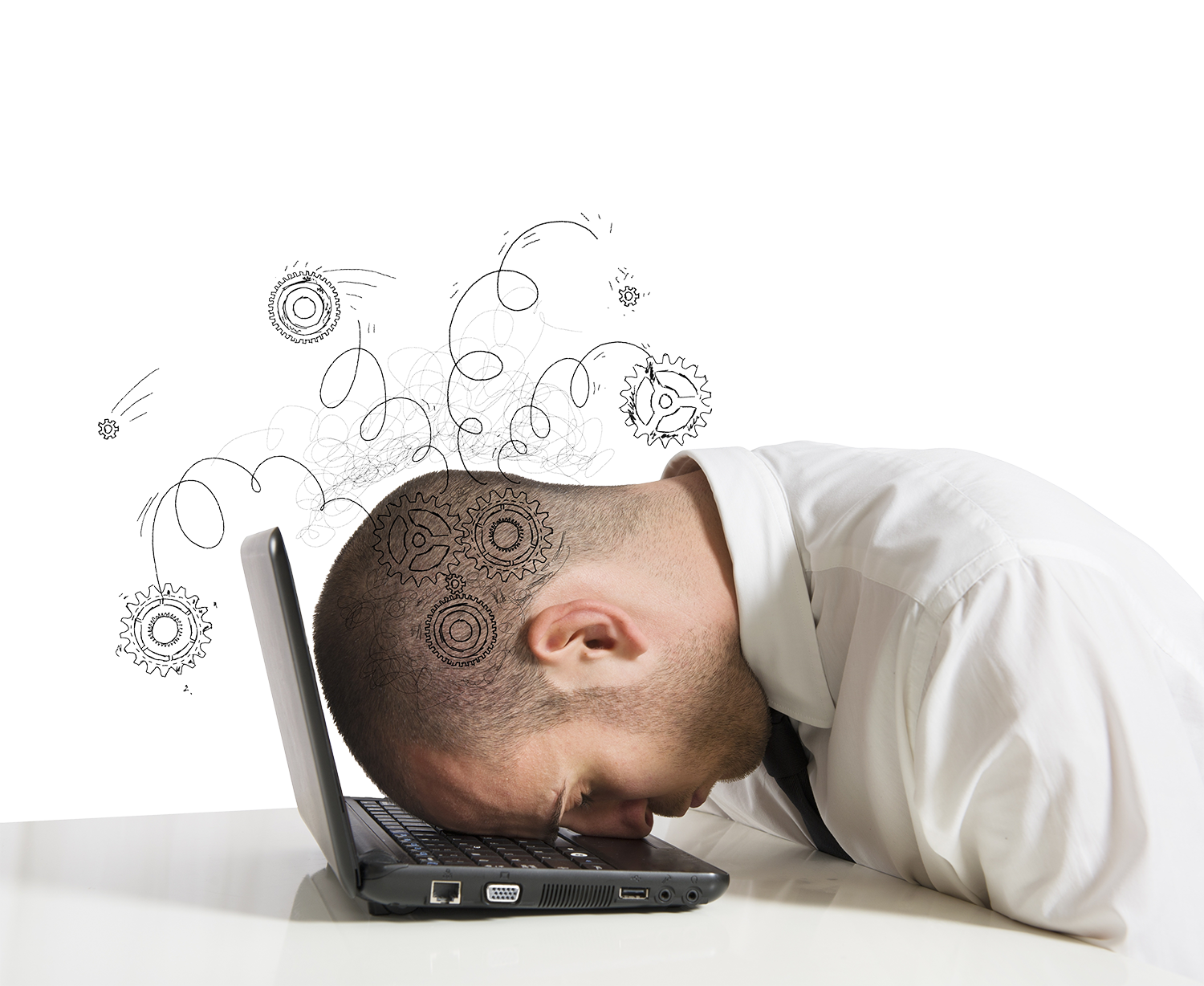 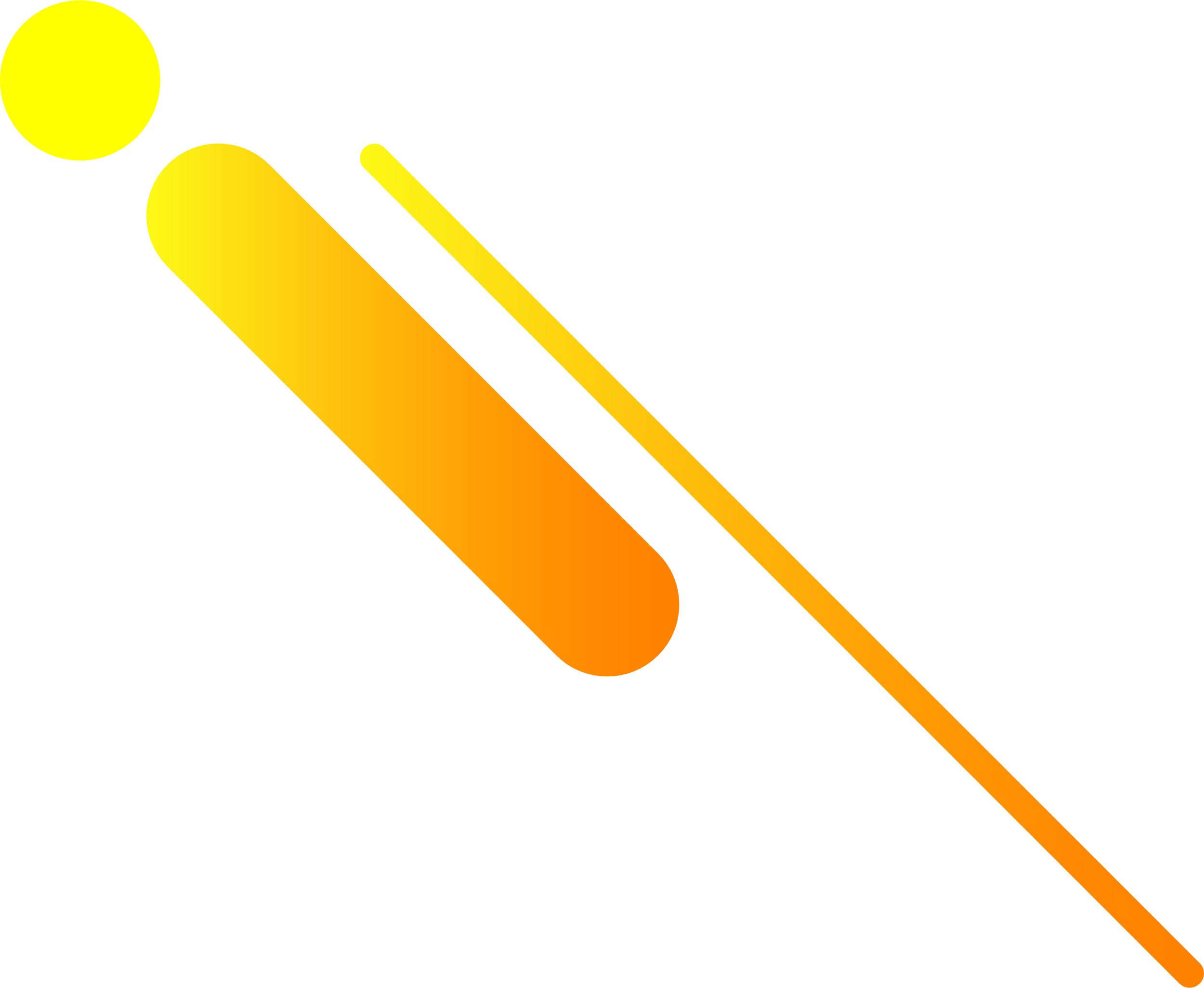 OpenVINO™ “Workflow Consolidation Tool”
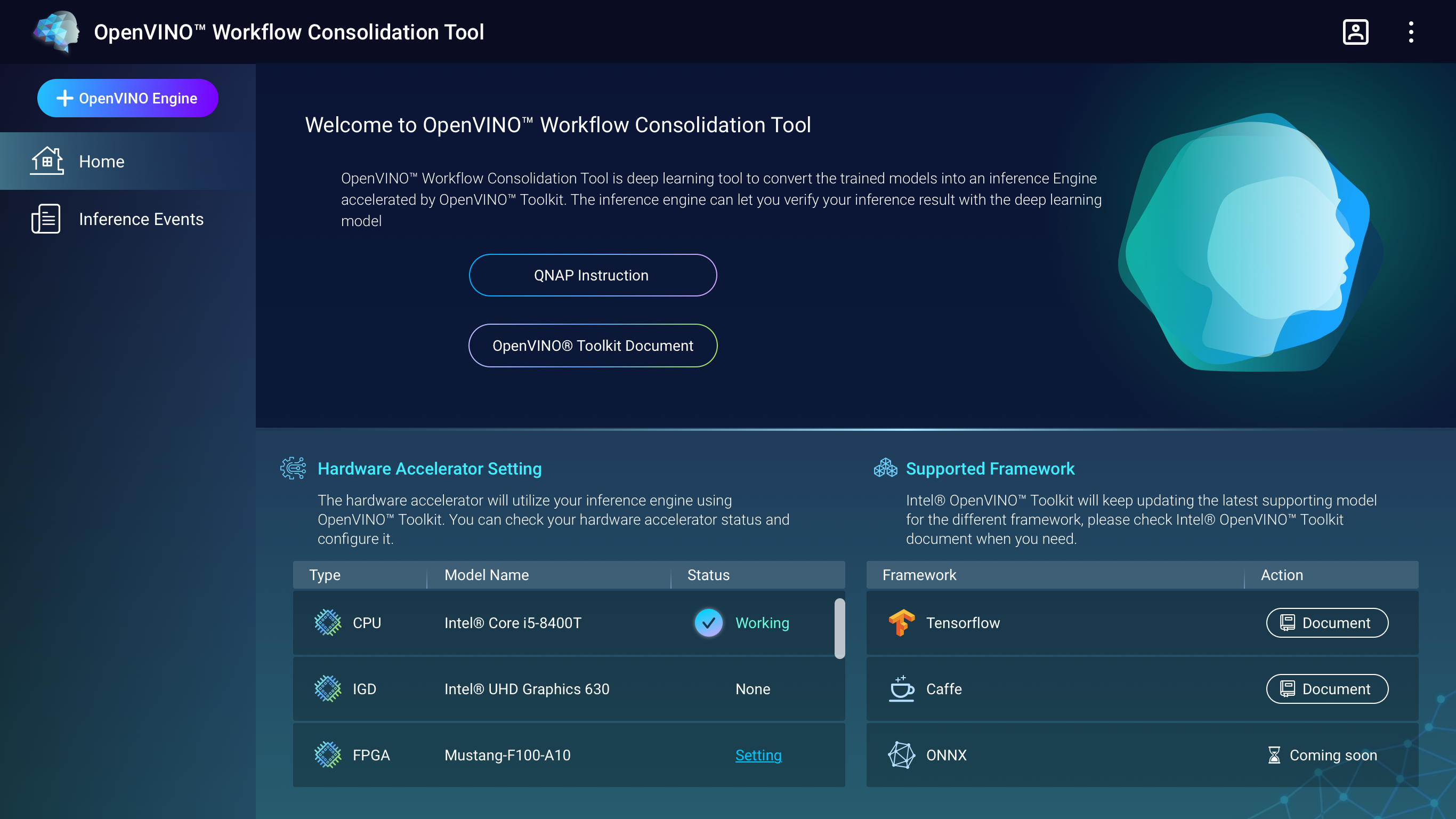 Deep learning process integrated with OpenVINO™  toolkit
Transfer to standard format (IR)
OpenVINO™ Workflow Consolidation Tool
QuAI
Inference Engine
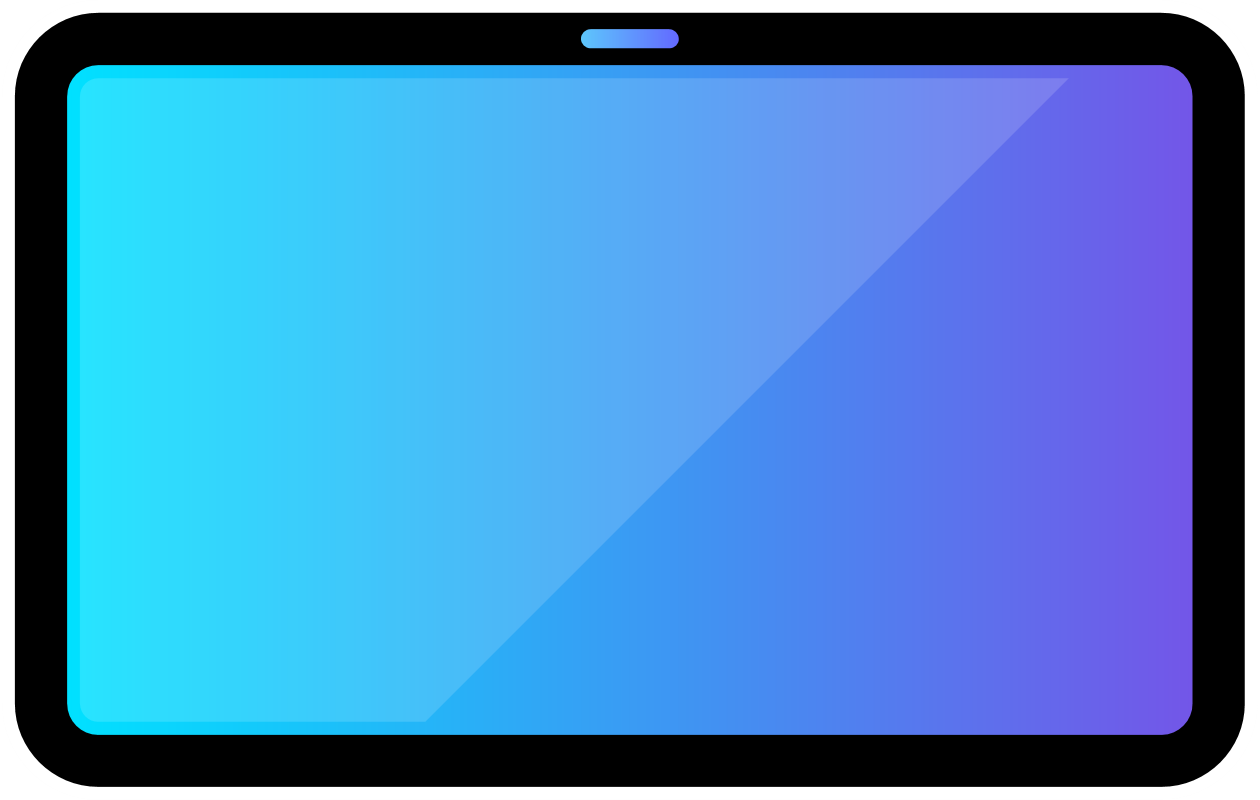 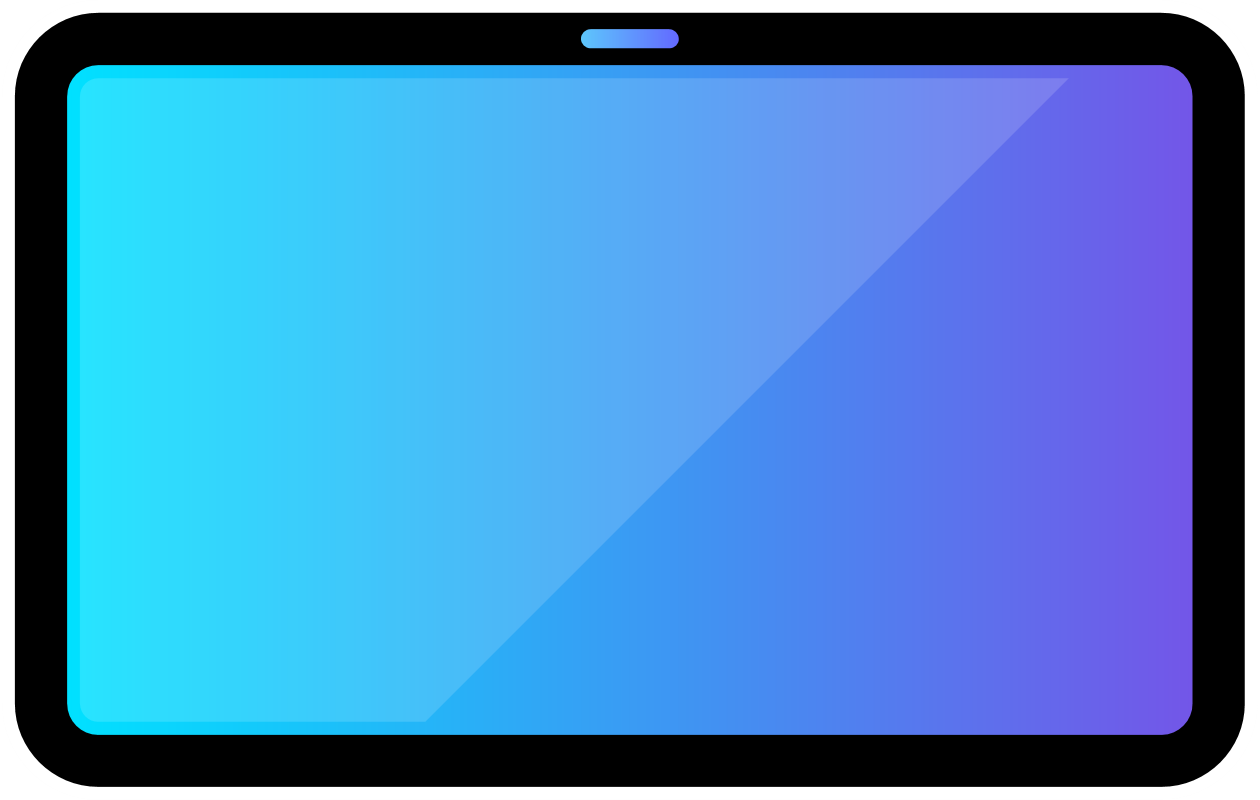 OpenVINO™ provides the parameter for model optimizer
 Intel pre-trained model
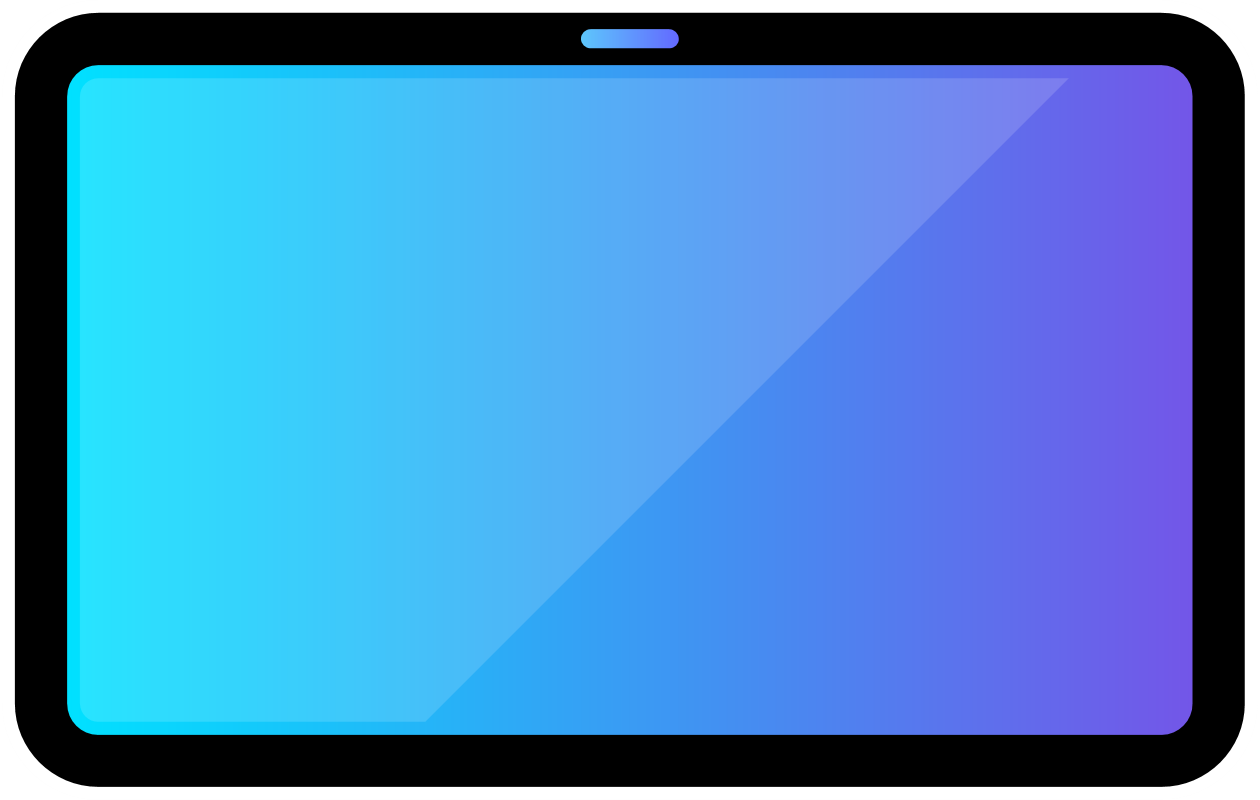 Build / Train model
Framework:
Tensorflow/ Caffe/MXNet/ ONNX
Inference using CPU/IGD/Intel FPGA/Intel VPU
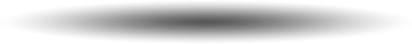 Pre-trained Model / Data Label, etc.
Workflow
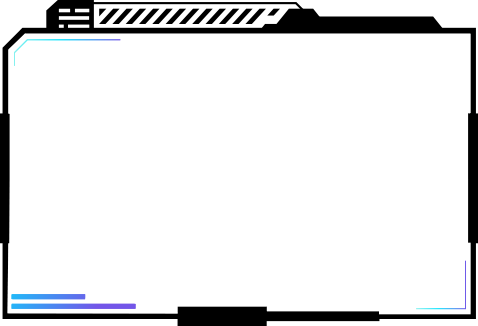 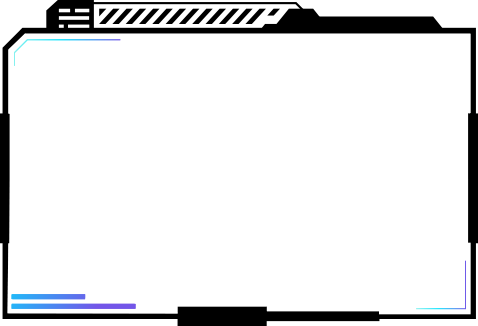 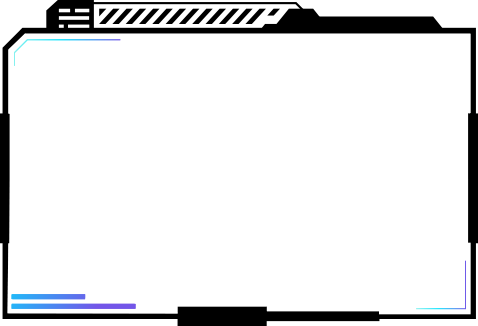 Step
01
Step
02
Step
03
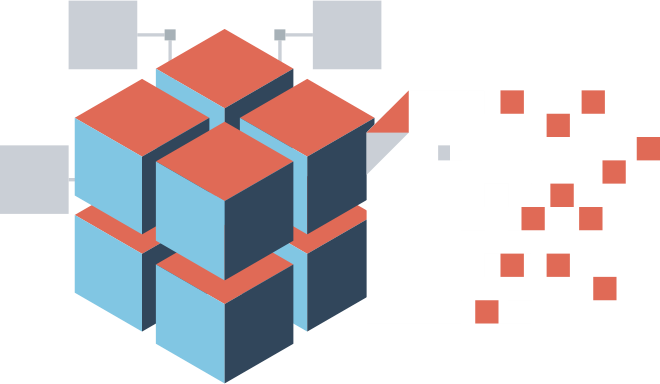 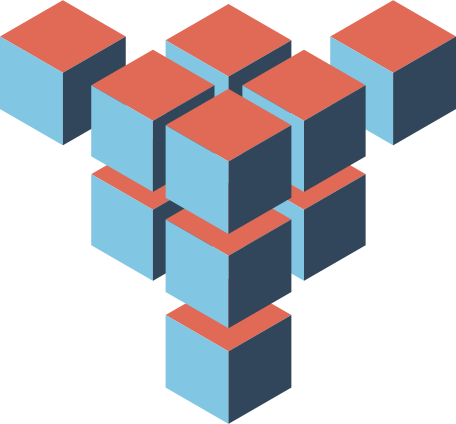 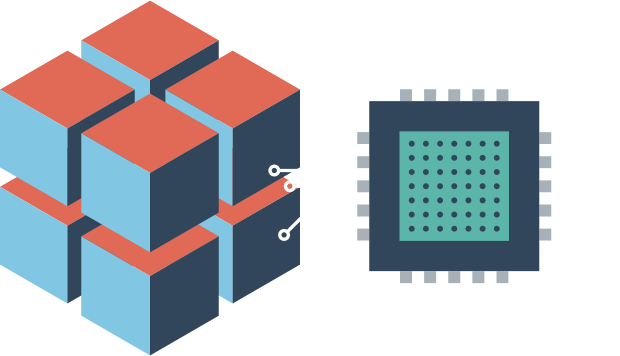 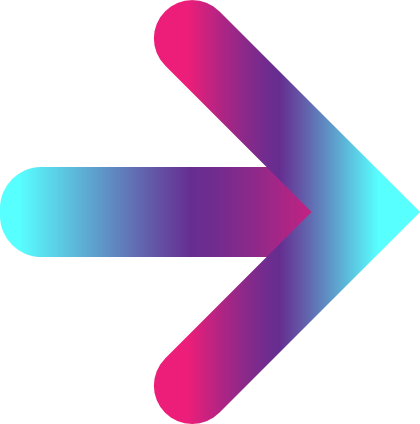 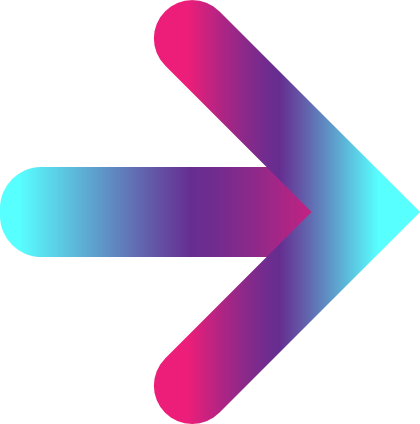 Configure DL Model and Accelerator
Model Optimized
Run Inference Engine
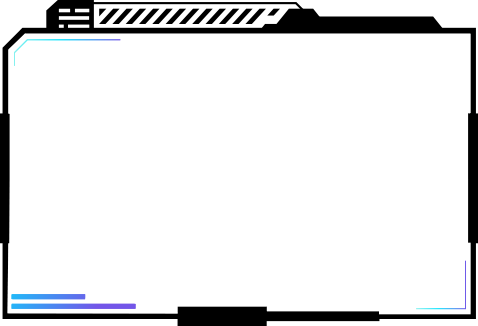 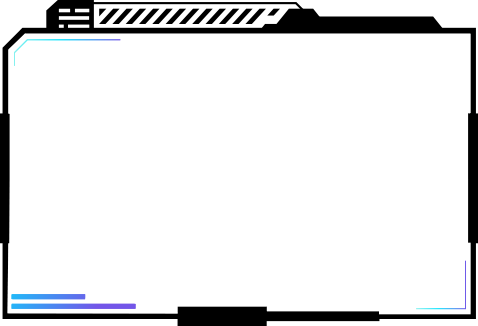 Step
05
Step
04
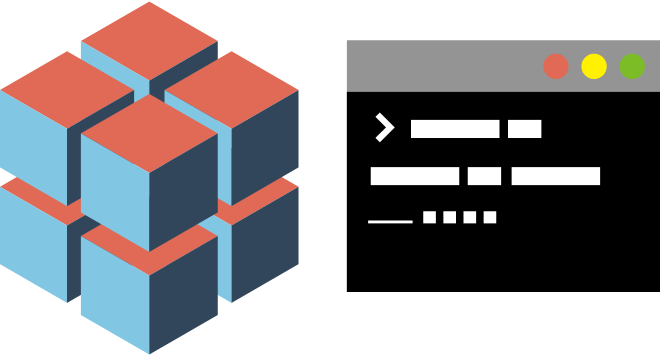 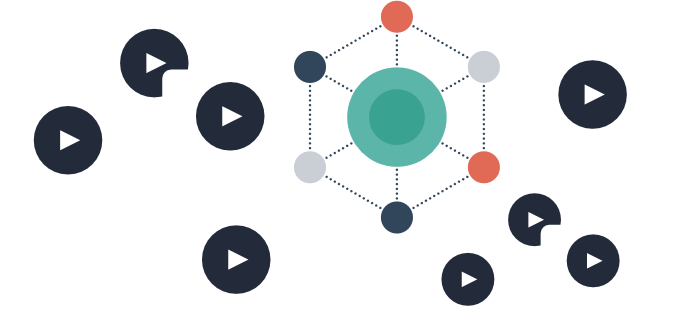 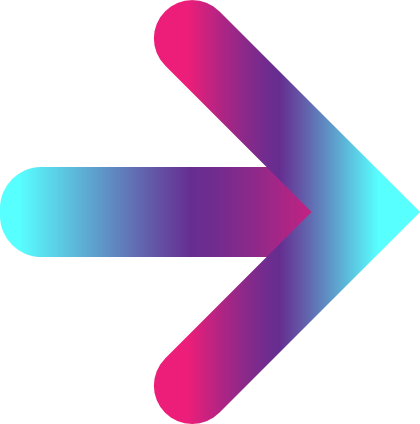 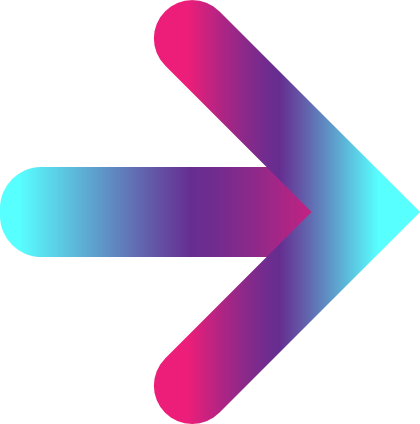 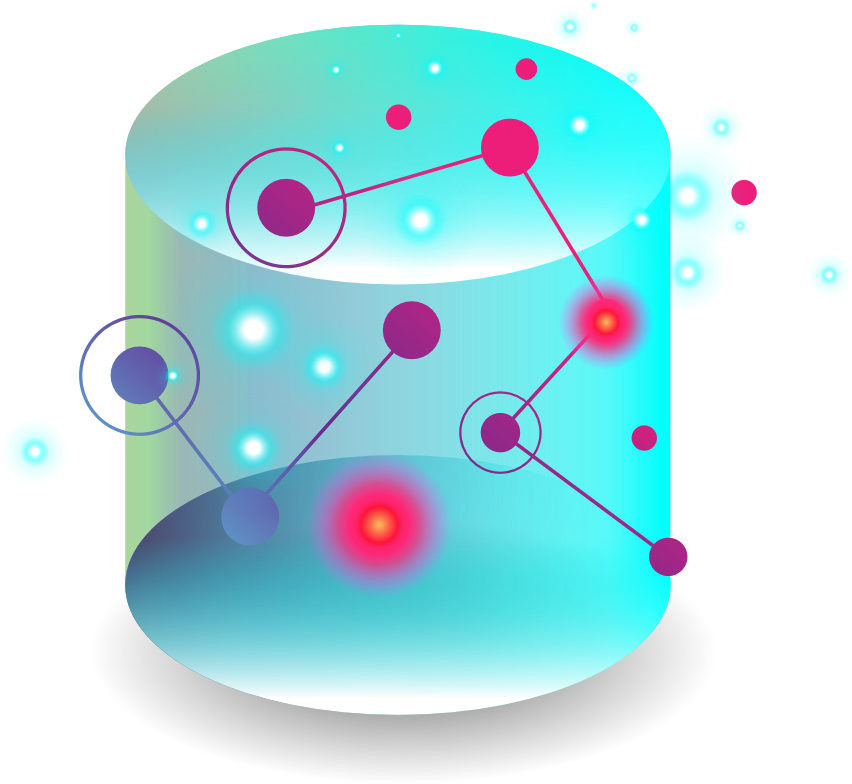 Input Vidoe & Inference
Download Inference Result
Features
Include pre-trained models provided by Intel®
Provide GUI to adapt OpenVINO™ Toolkit 
First application to support inference accelerator card - FPGA  (Mustang-F100-A10)
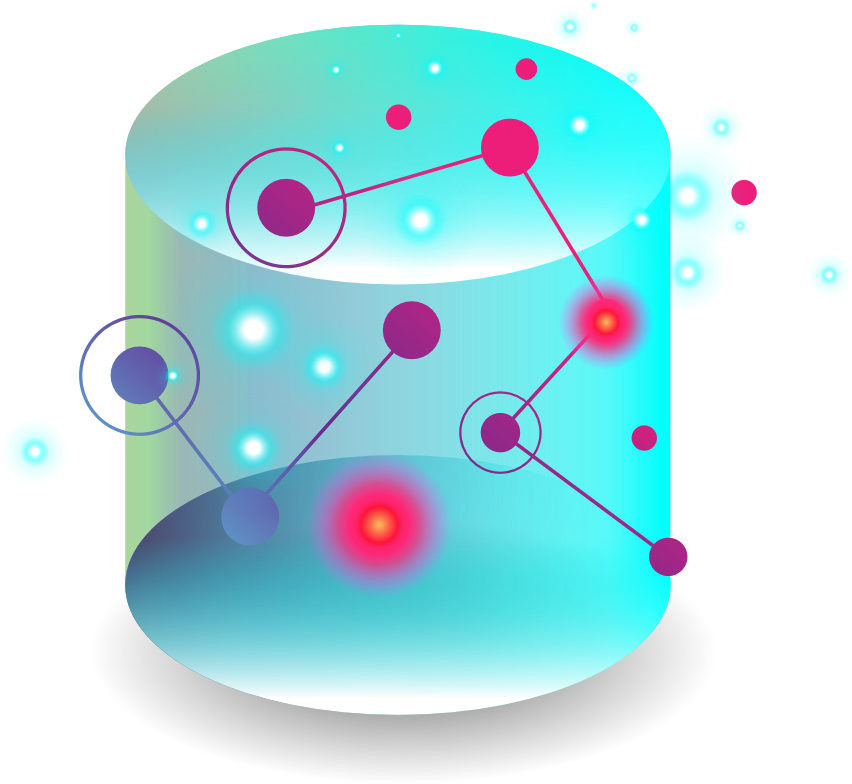 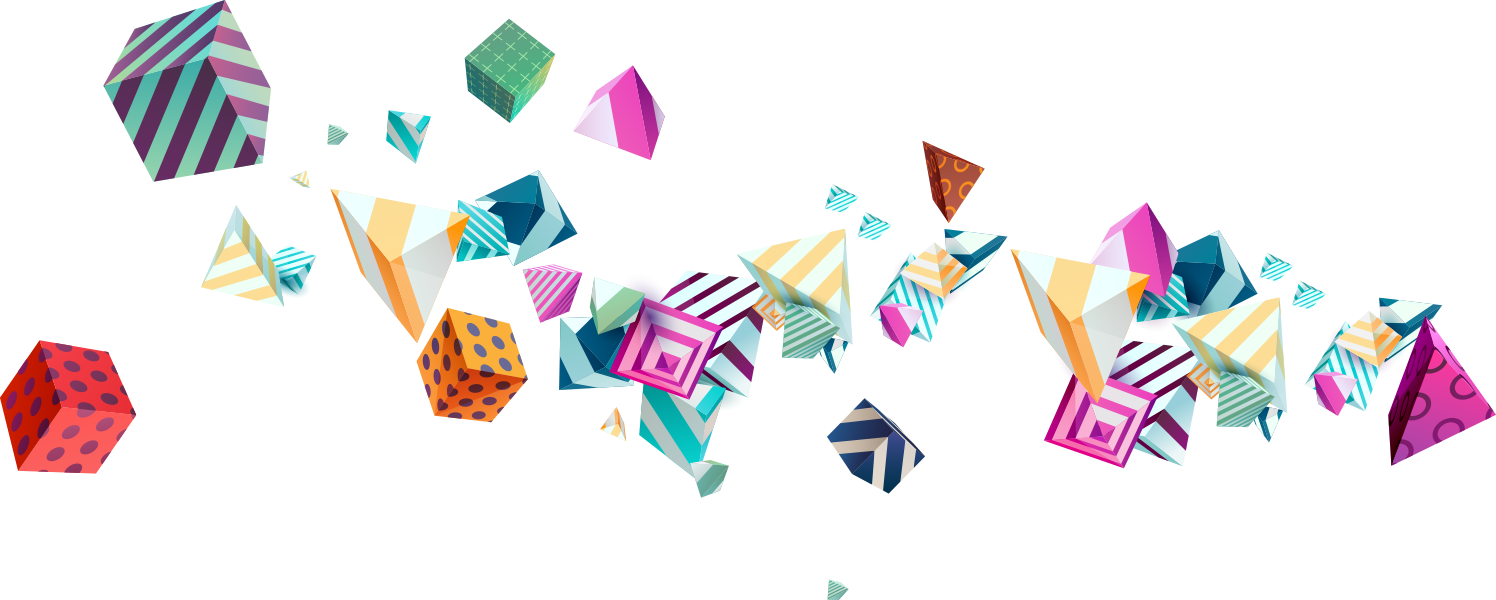 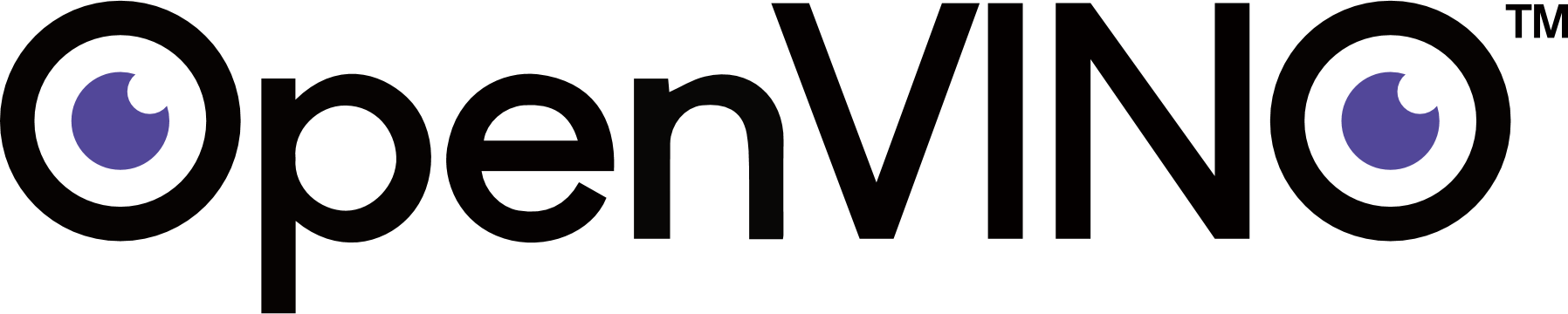 Feature 1: Support Intel® pre-trained model
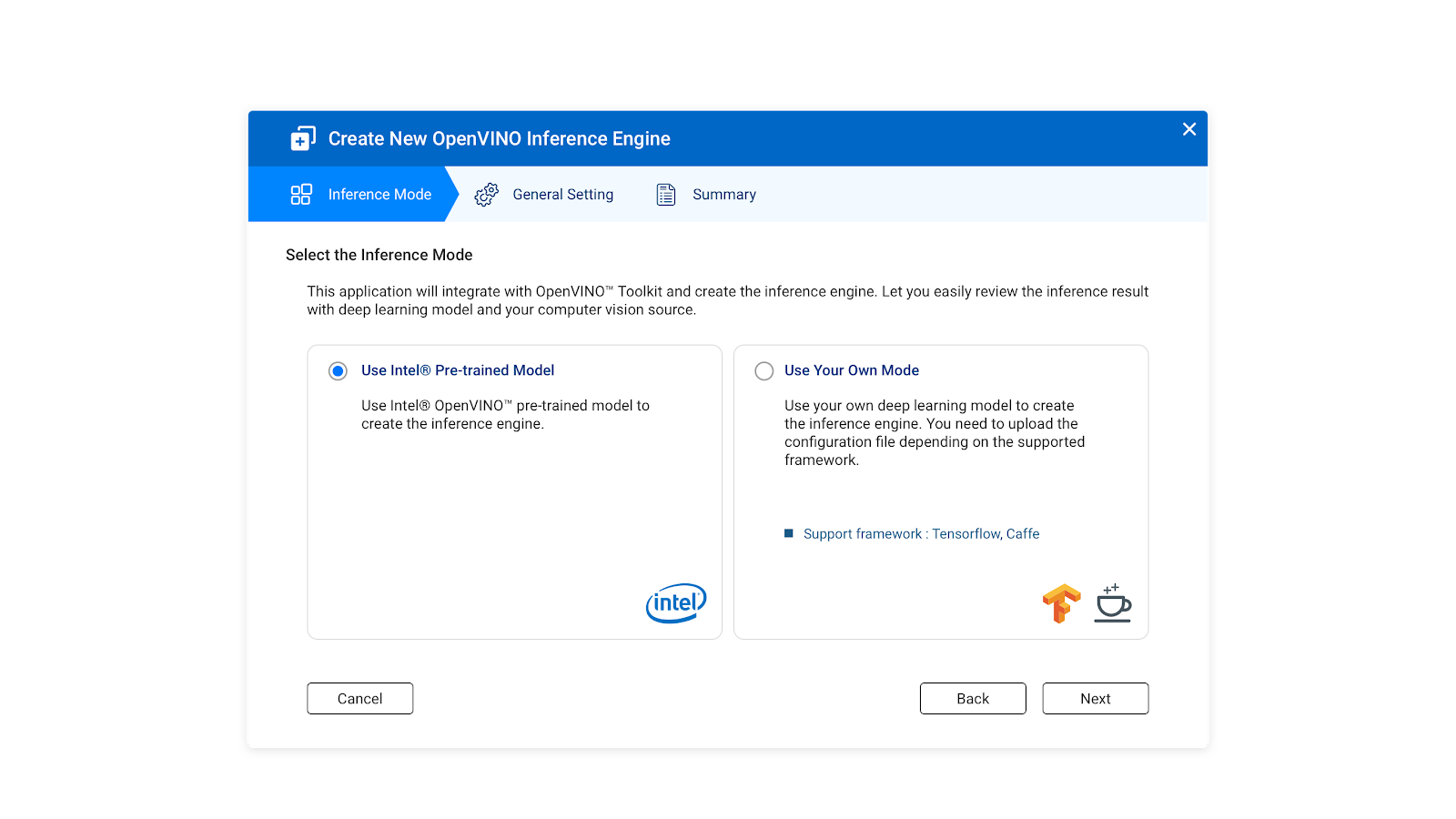 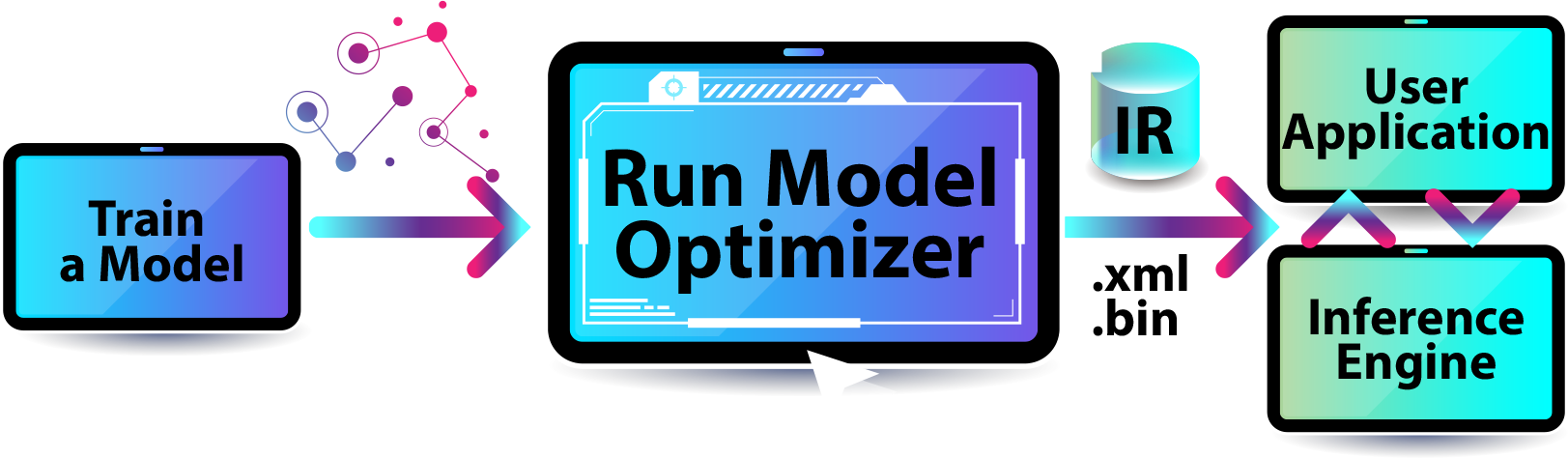 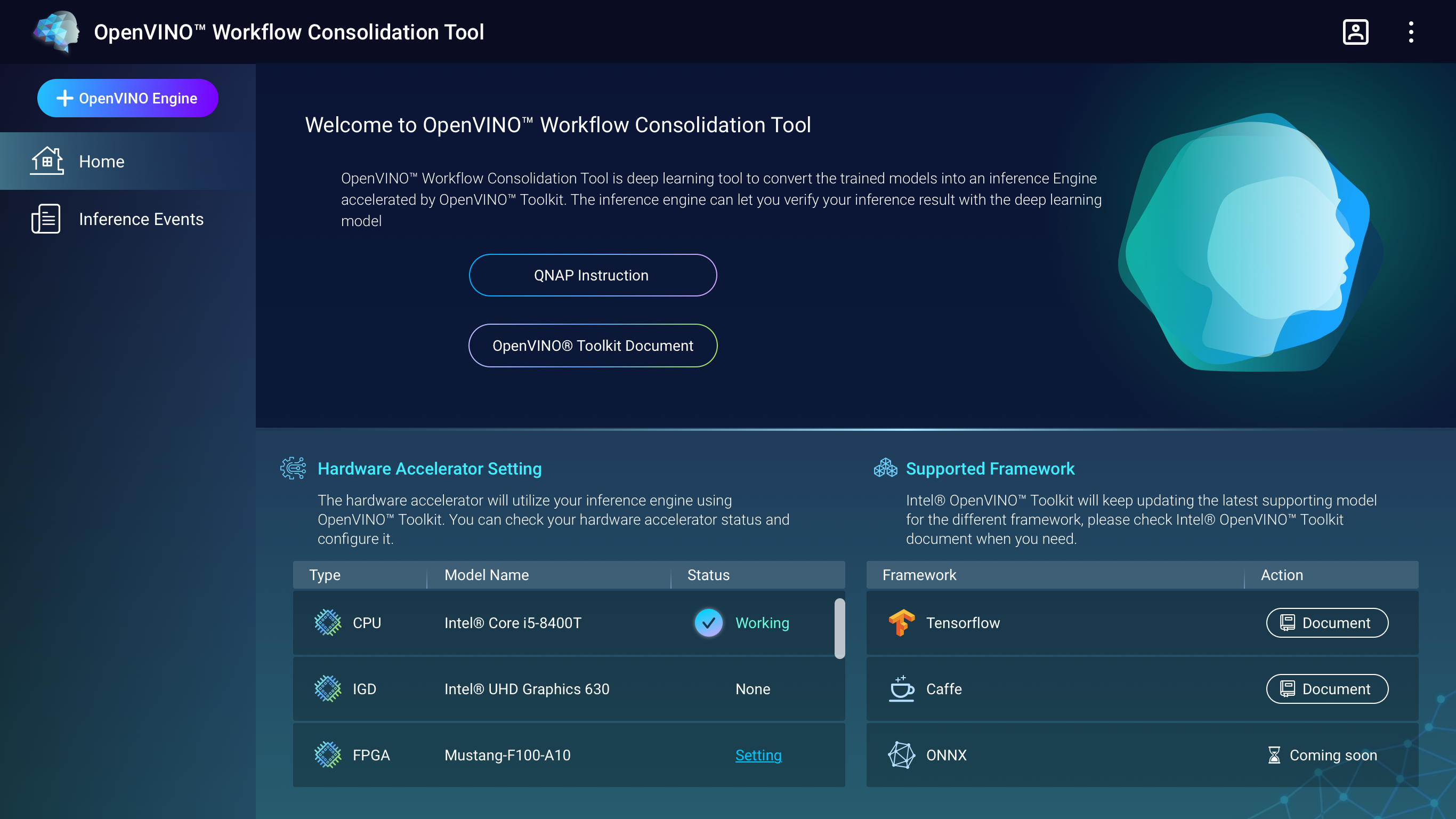 Inference Mode
Default the DL model from Intel
Migrate other framework to inference using OpenVINO™.
Support framework: Tensorflow, Caffe
模型優化器 (Model Optimizer)
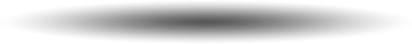 Feature 2: GUI
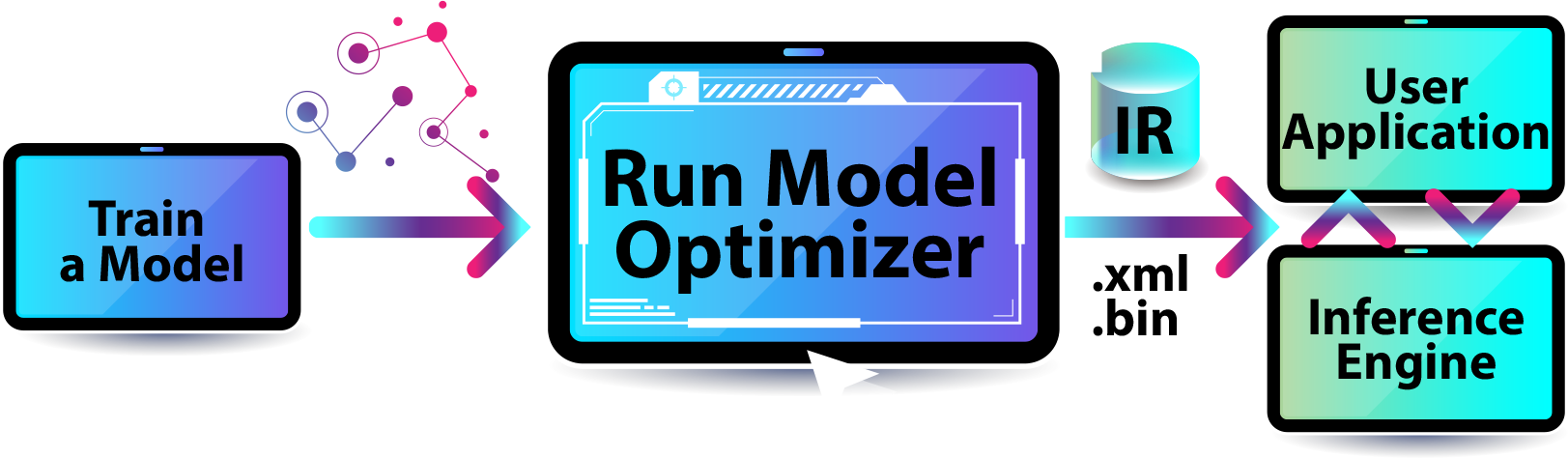 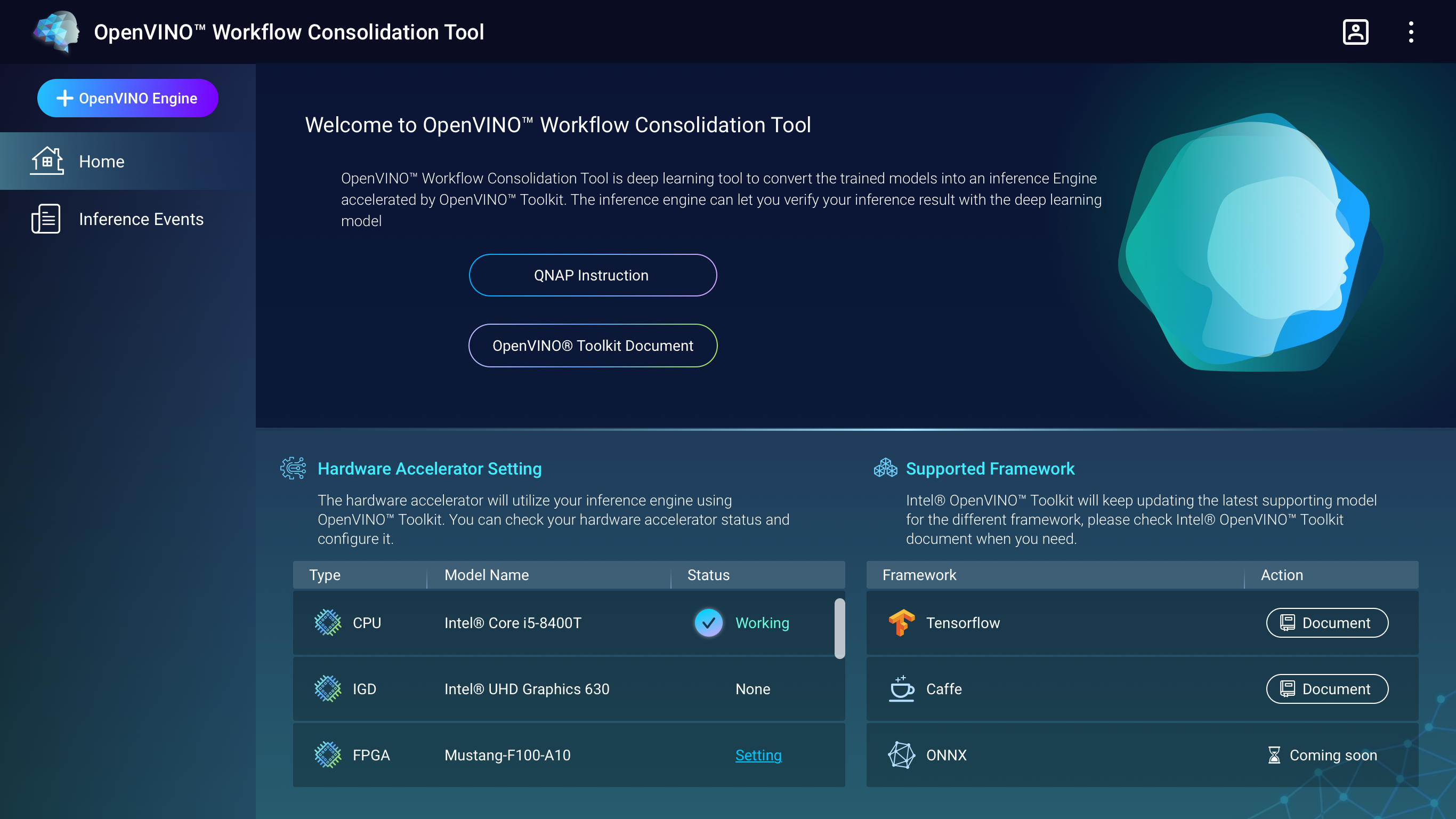 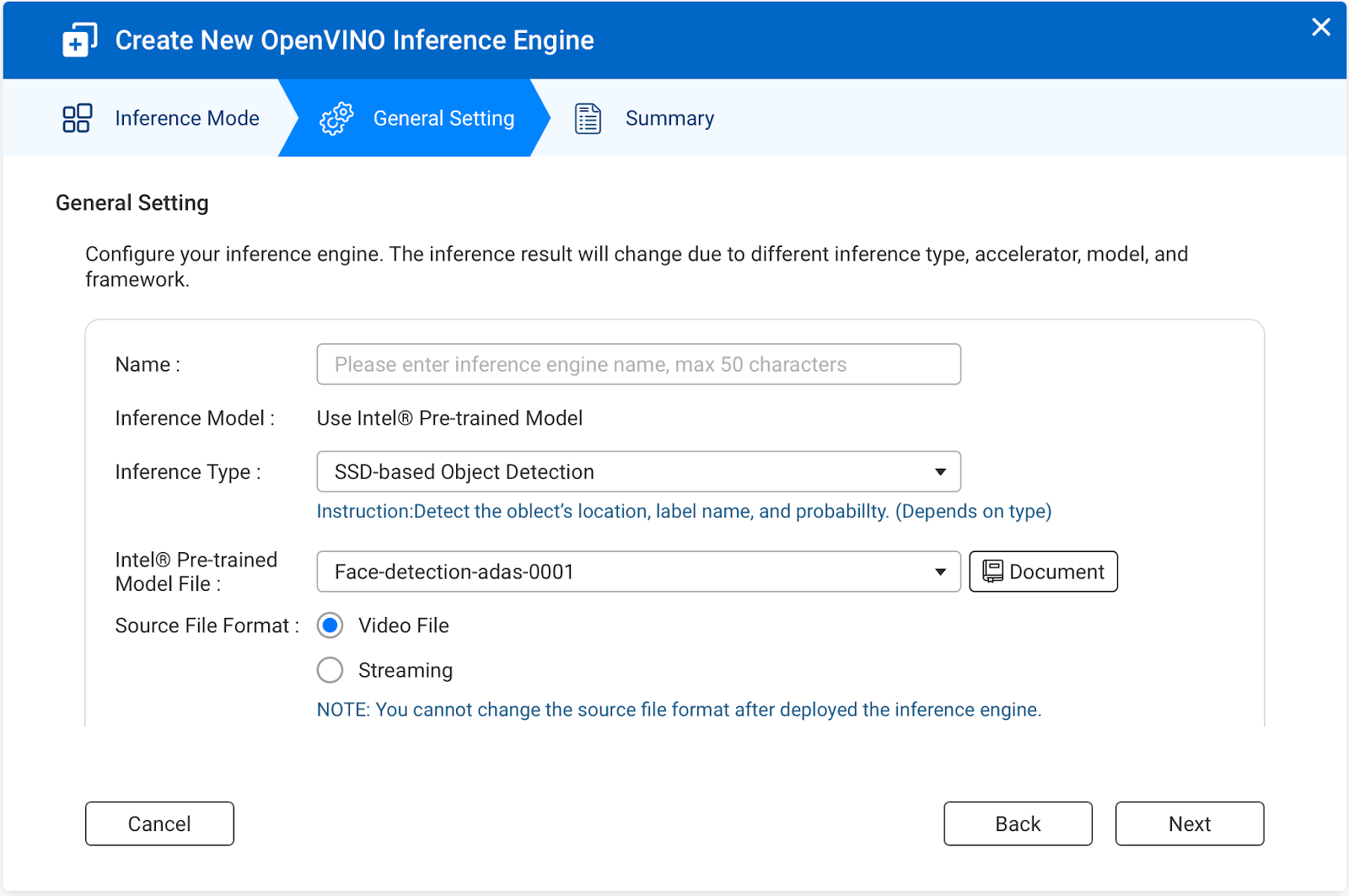 General setting 
Inference Type 
Model File
Source Format
Label File
Accelerator
Precision (FP32, 16, 11)
模型優化器 (Model Optimizer)
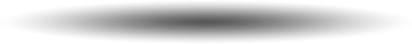 Feature 2: GUI
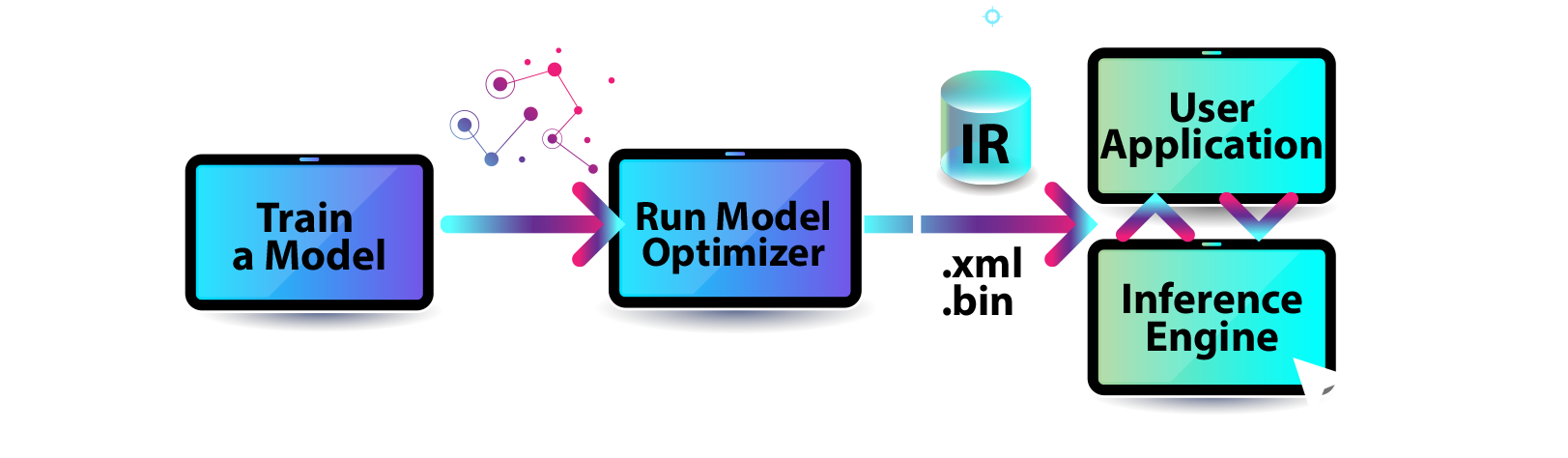 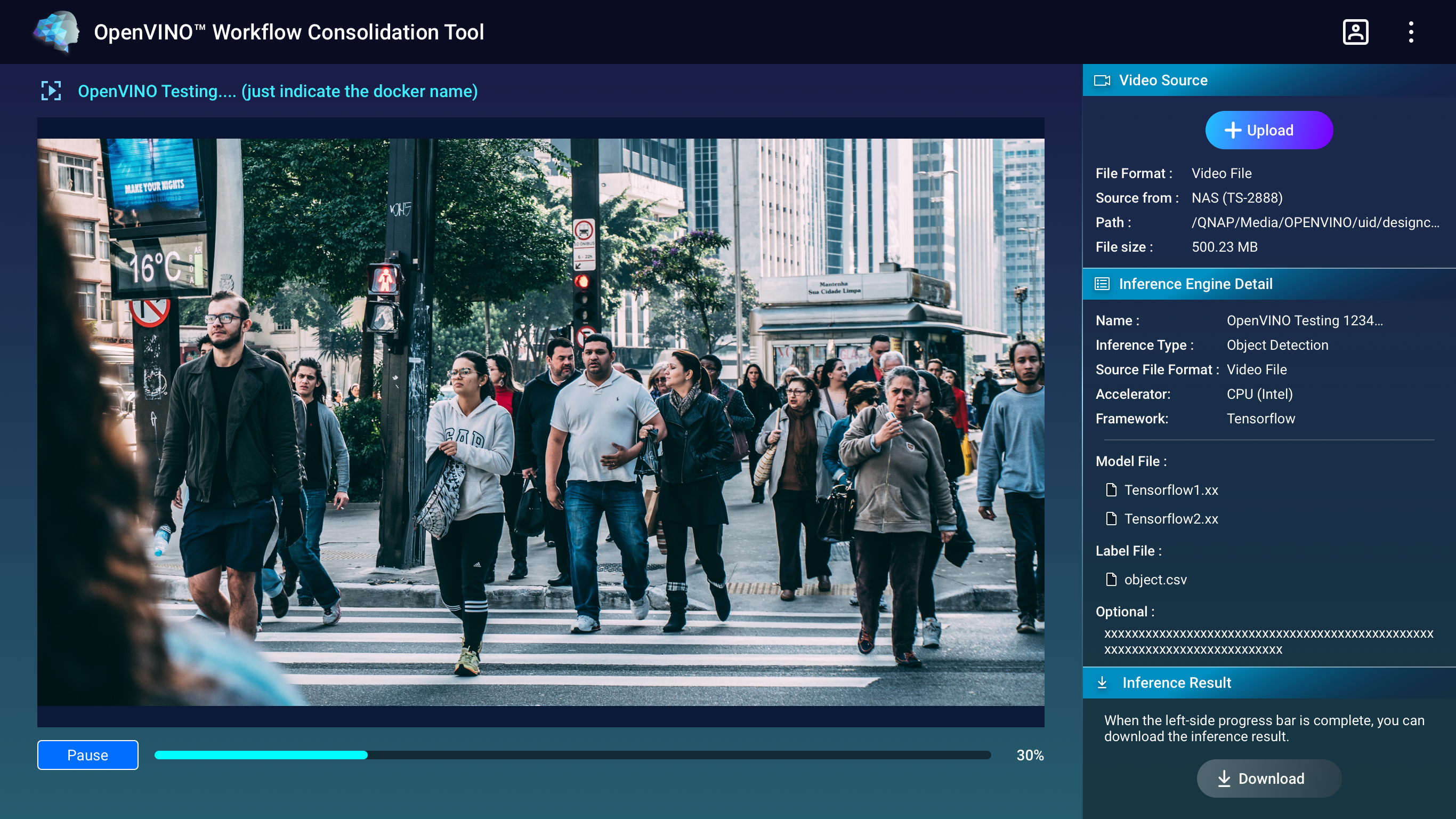 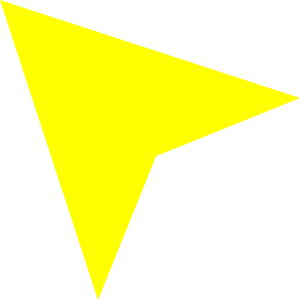 Inference Engine
Player interface to demo the result
Upload the video to inference
Download the inference result
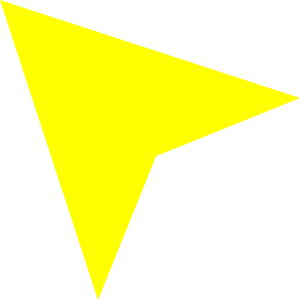 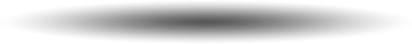 Feature 3: First application support the Intel® inference accelerator cards
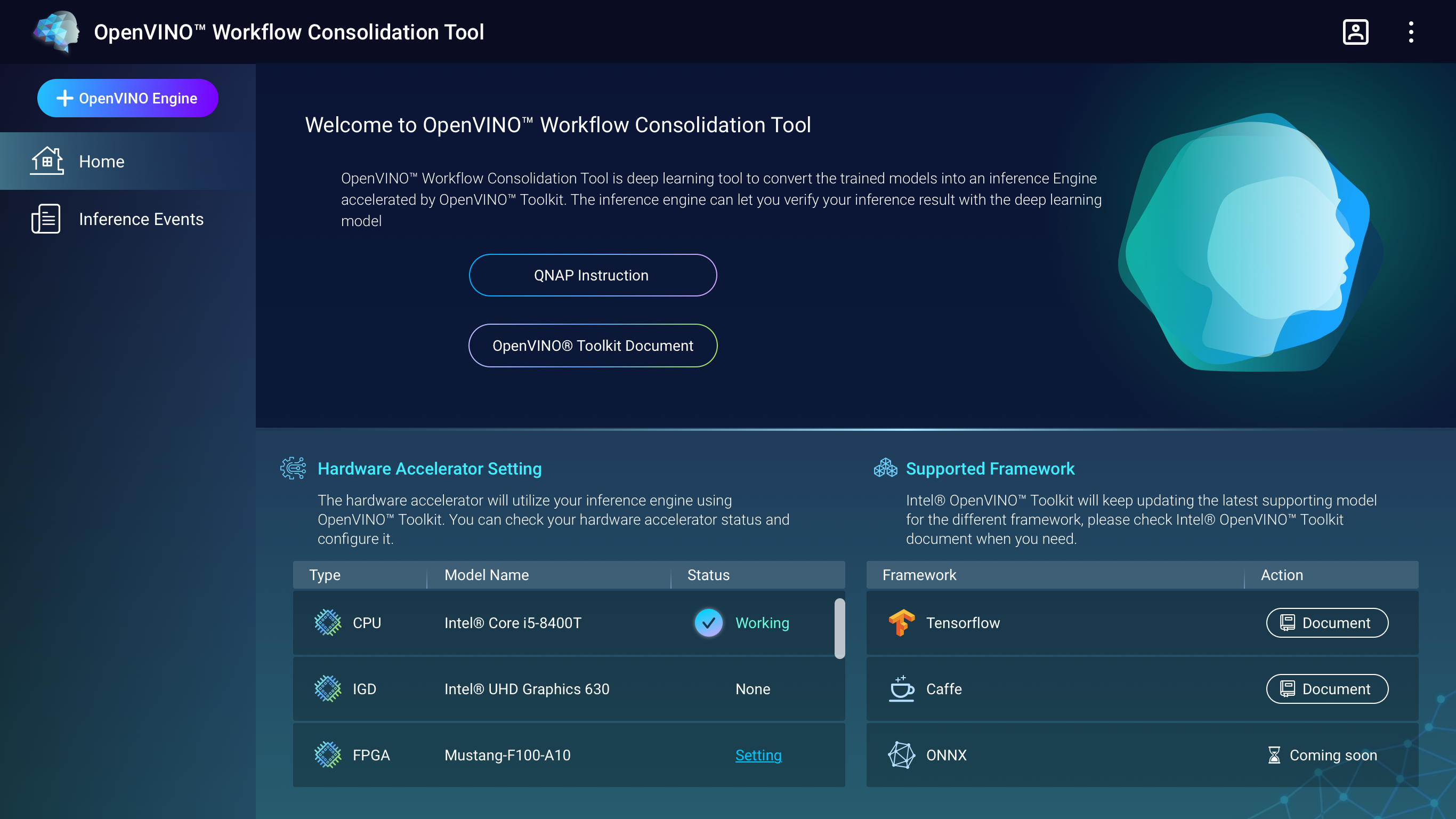 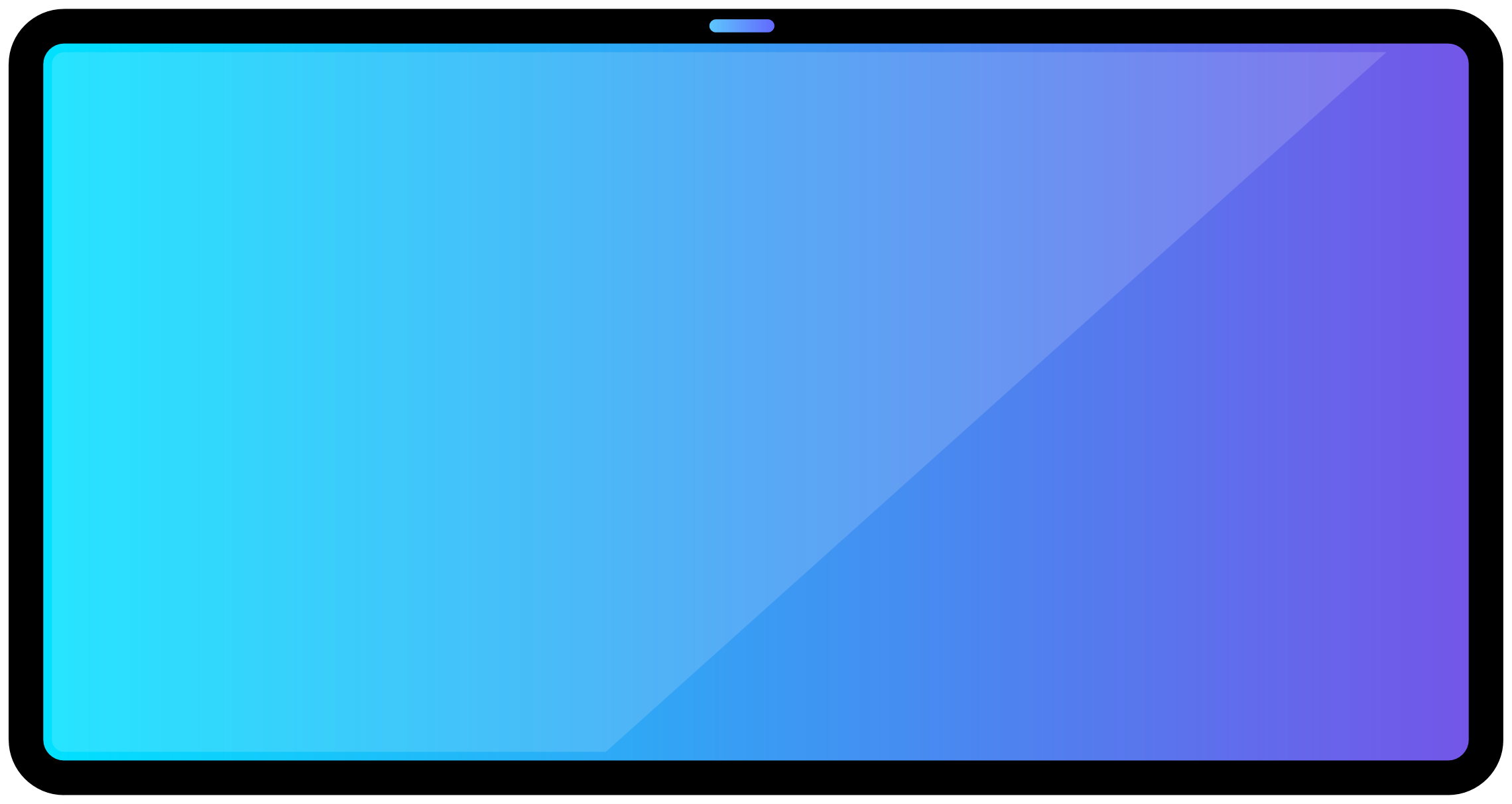 Inference Accelerator Card
Mustang-F100-A10
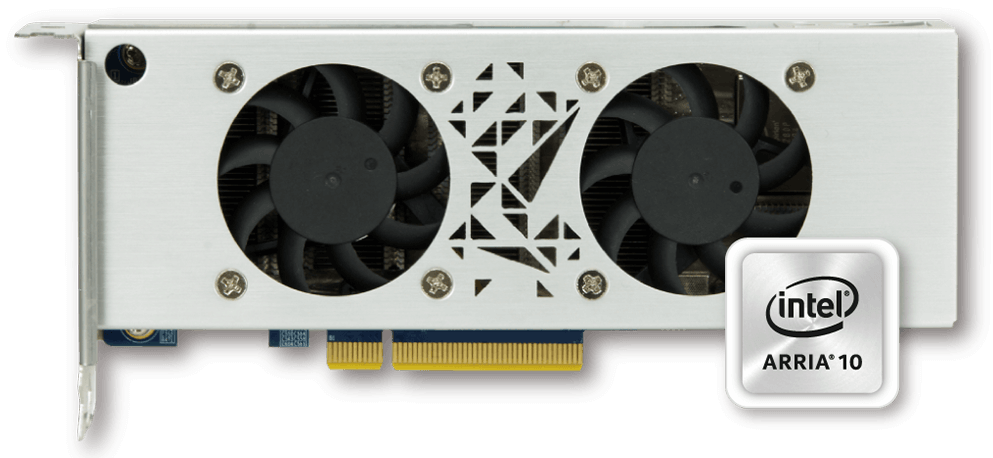 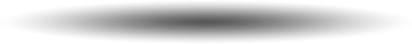 Introduction: Inference accelerator cards supported by QNAP
AcceleratorVPU
AcceleratorCPU
AcceleratorFPGA
Mustang-F100-A10
Intel CPU NAS
Intel® Arria 10 GX 1150 FPGA
Power Consumption < 60W
Low Latency
Inference Function: 2-3 function
Mustang-V100-MX8
8 x Intel® Movidius™ Myriad™ X VPU
Power Consumption < 30W
Low Latency
Inference Function: Focus on 1 function
Intel® Xeon, Core i5, i7(NAS with CPU)
Power Consumption : 200 ~ 250W
Low Latency
Inference Function: Wide
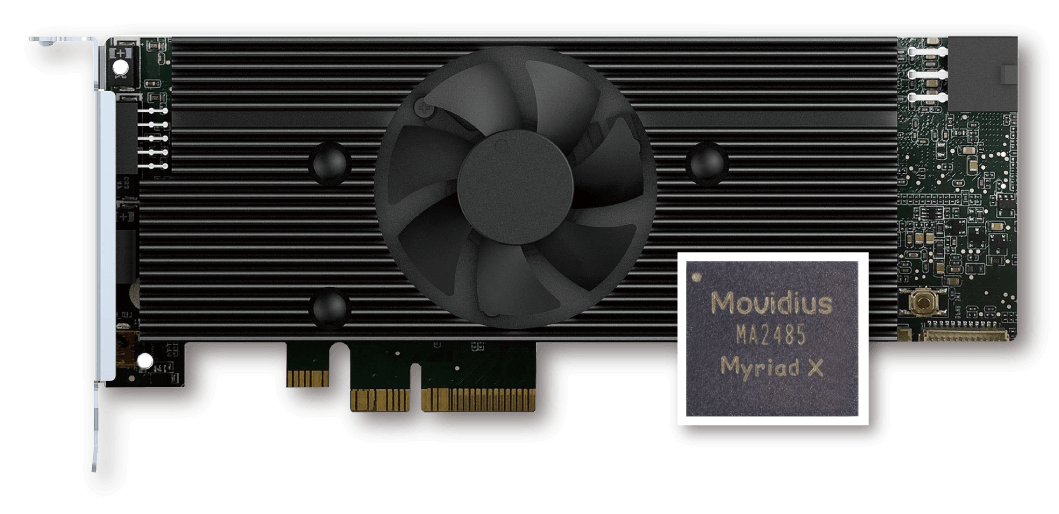 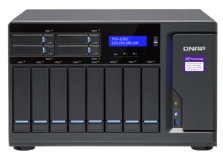 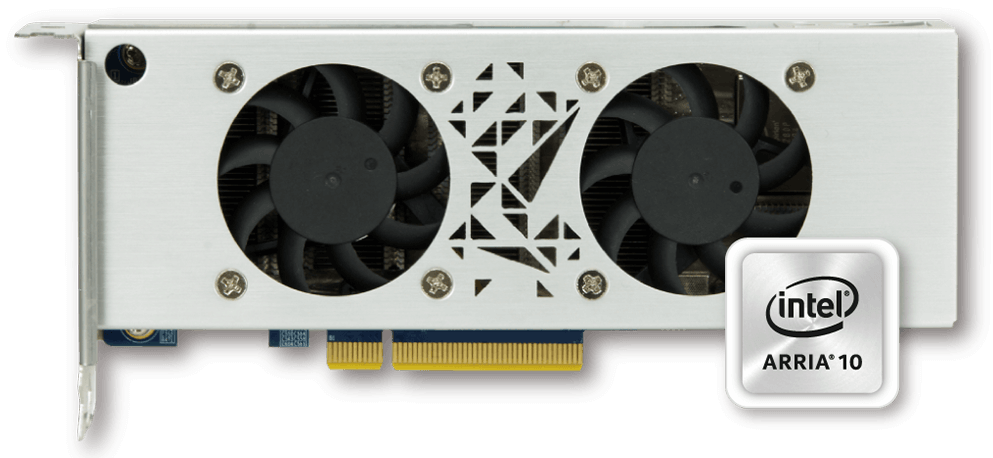 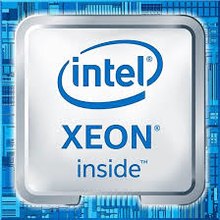 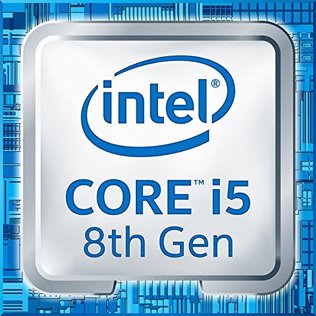 Intel® VPU
Intel® FPGA
Intel® CPU
Recommend equipment for DL inference
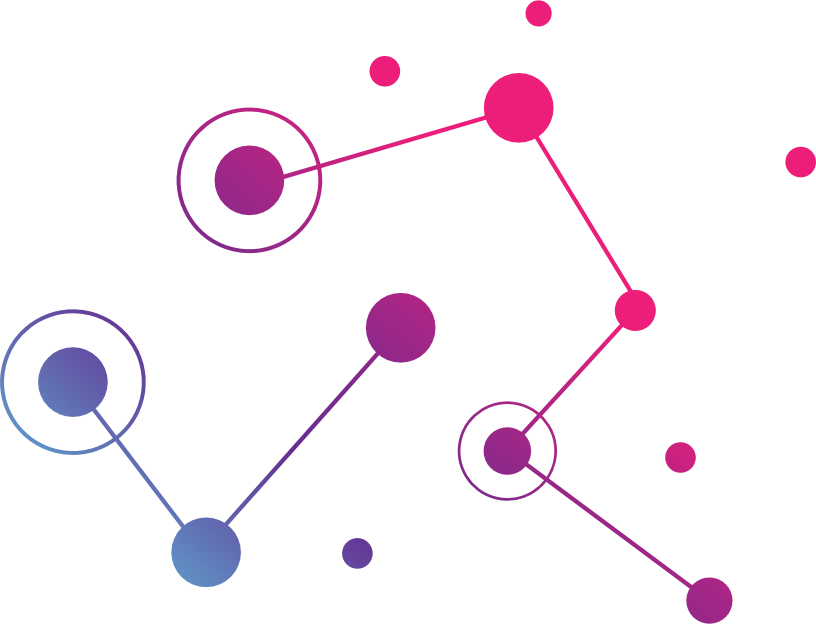 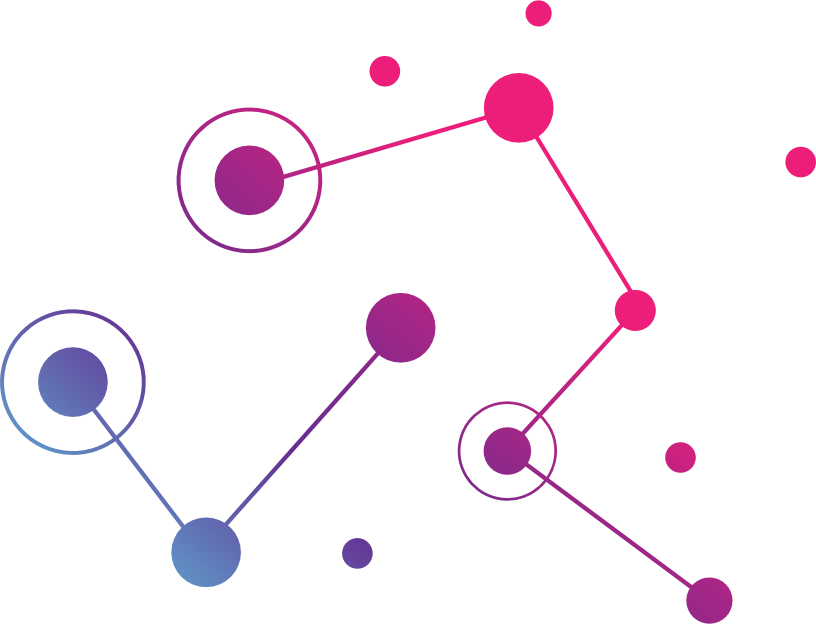 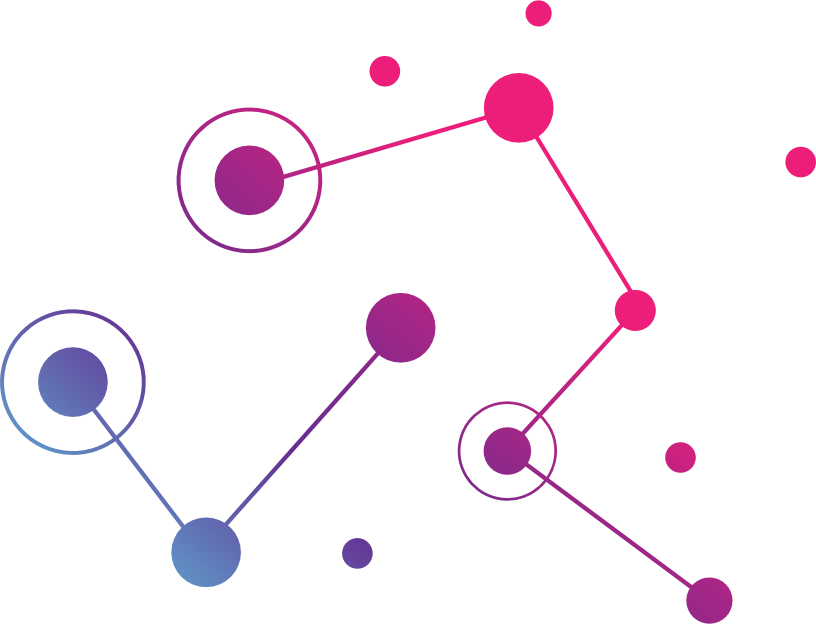 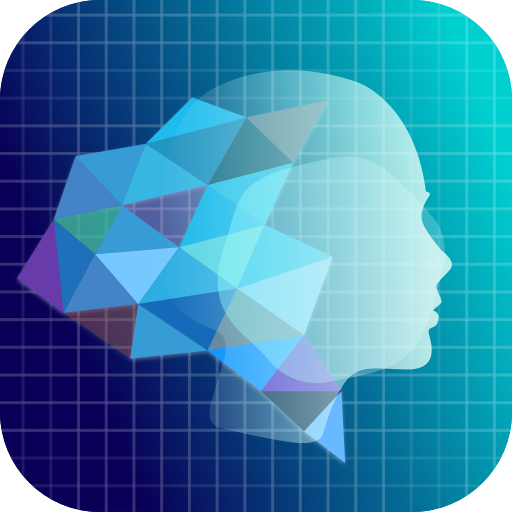 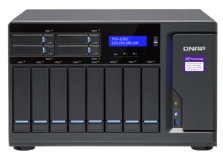 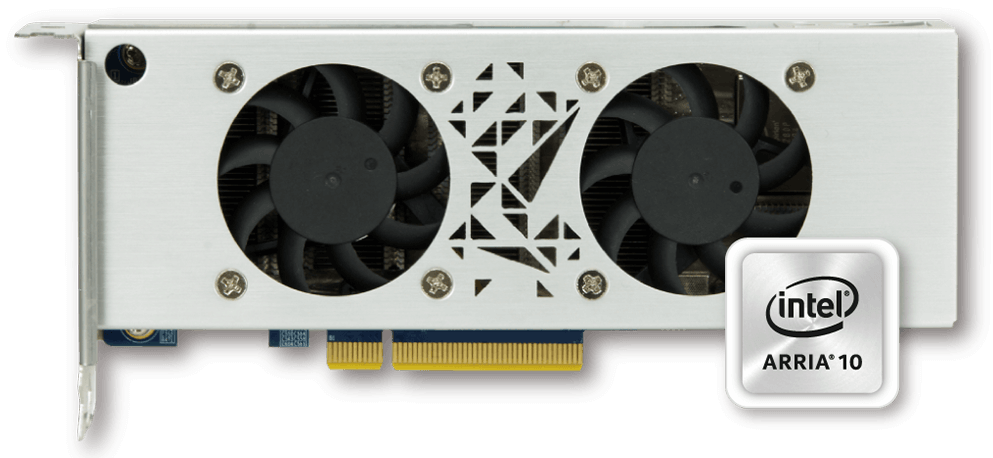 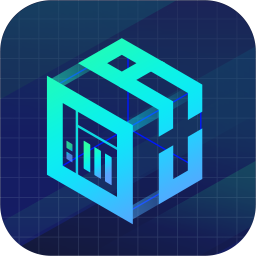 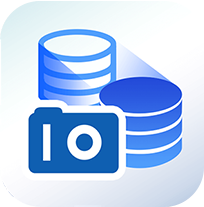 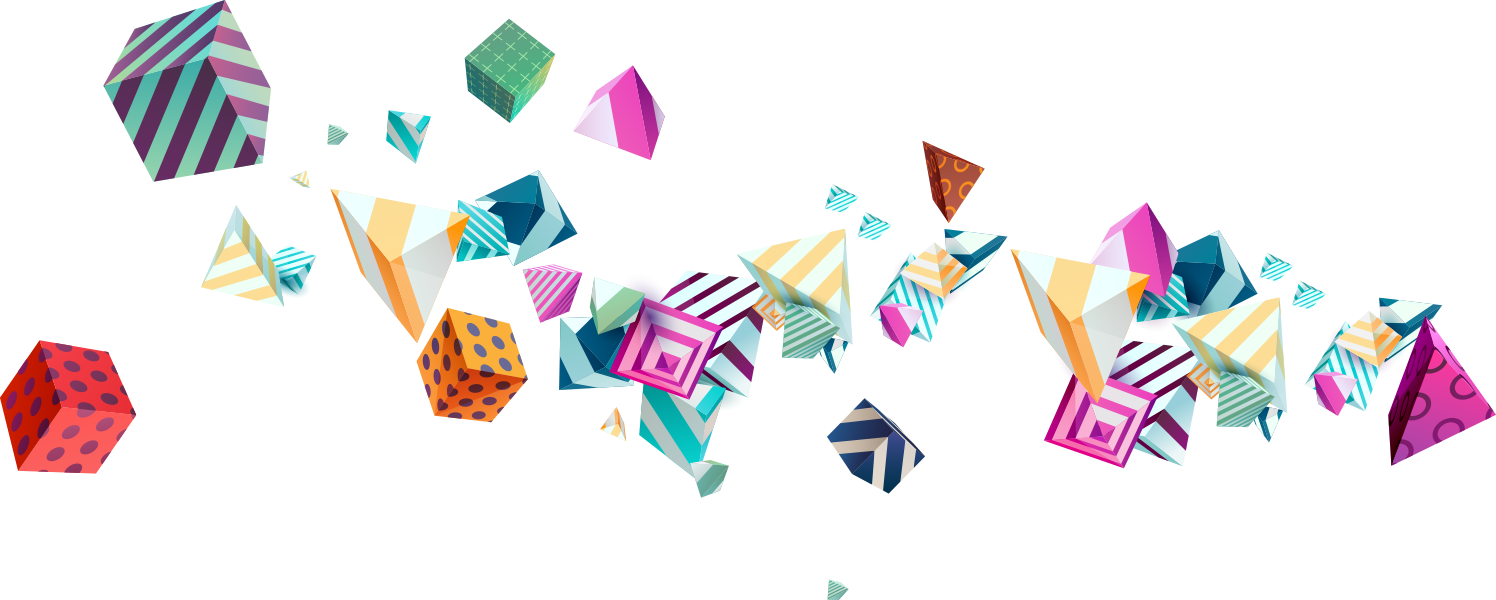 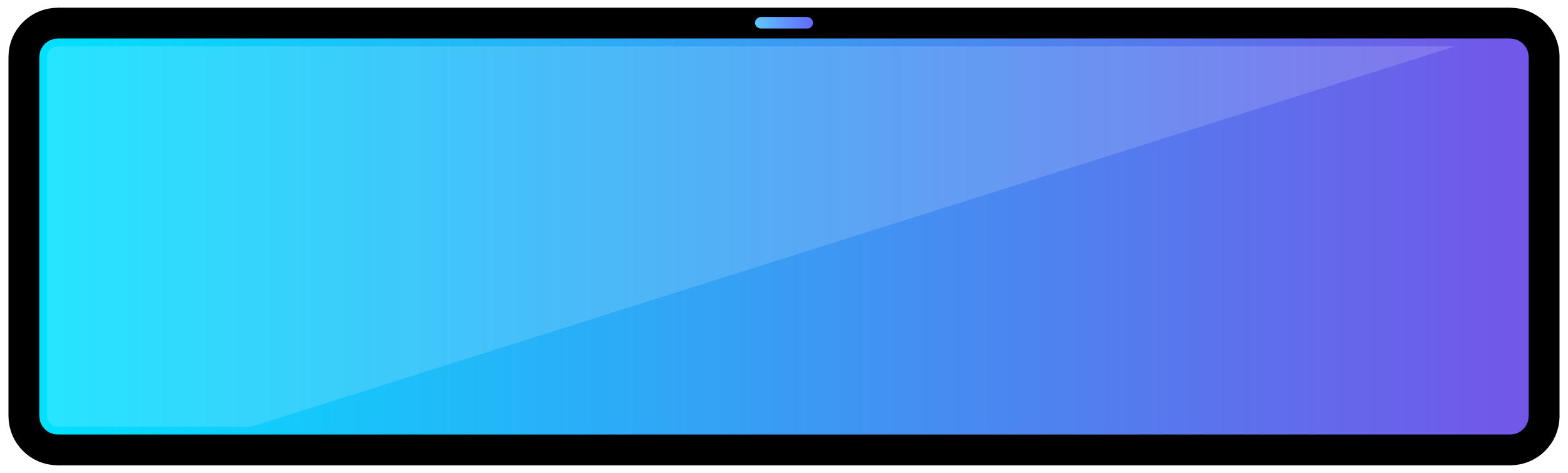 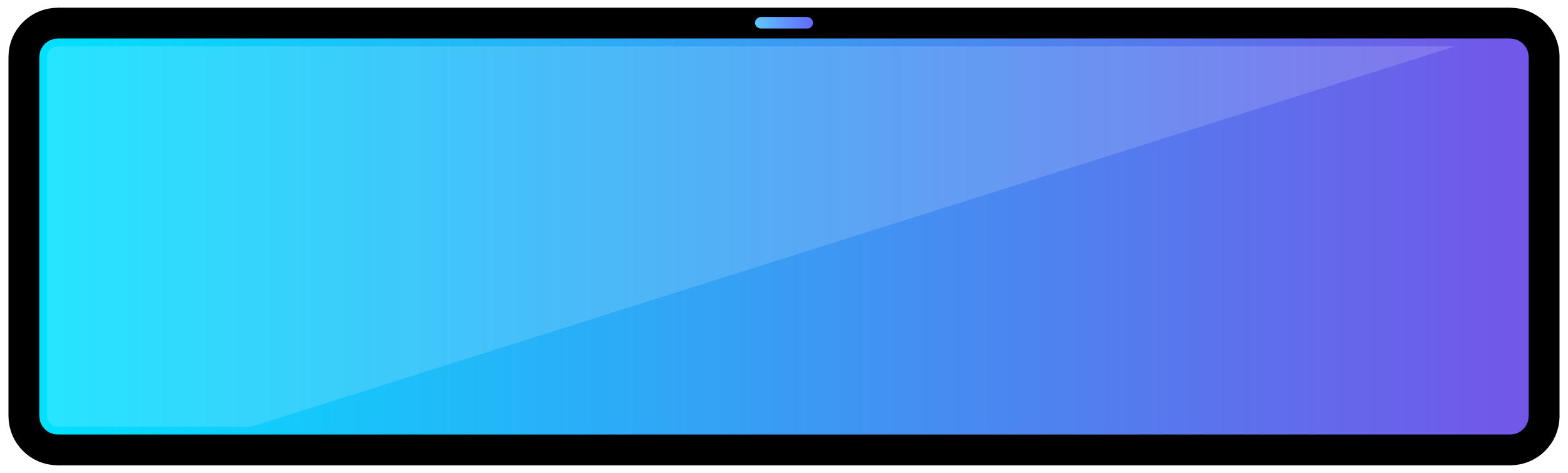 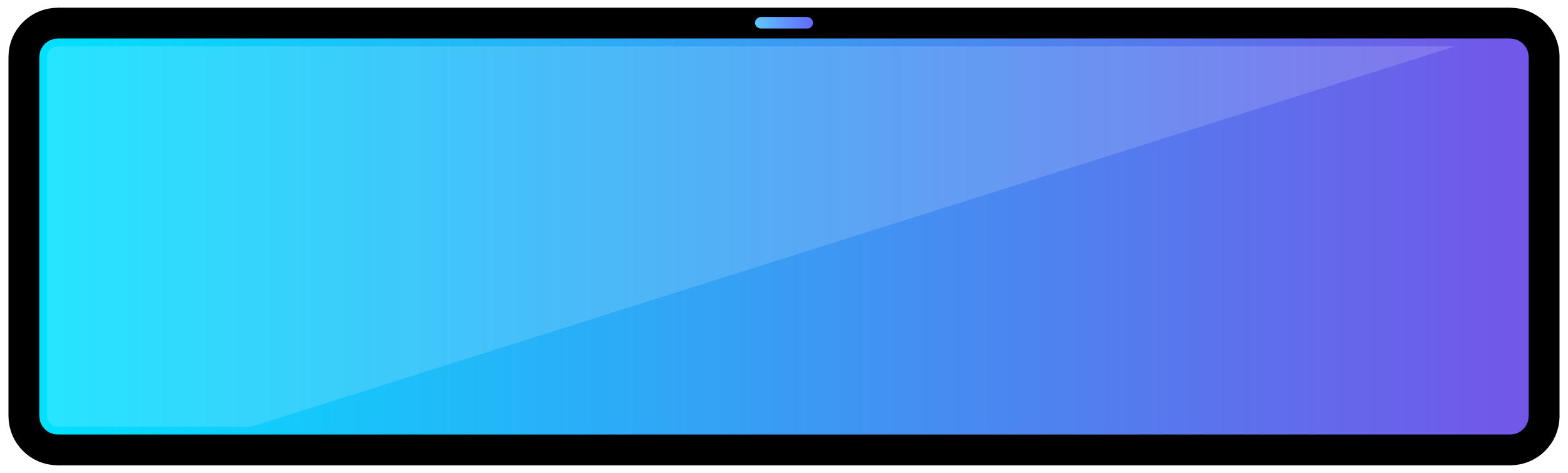 Accelerator Cards (Optional)
NAS + CPU
Data & DL Model Storage on QTS
Demo：Car detection and Fruit detection
Demo: Car detection (Intel® pre-trained model)
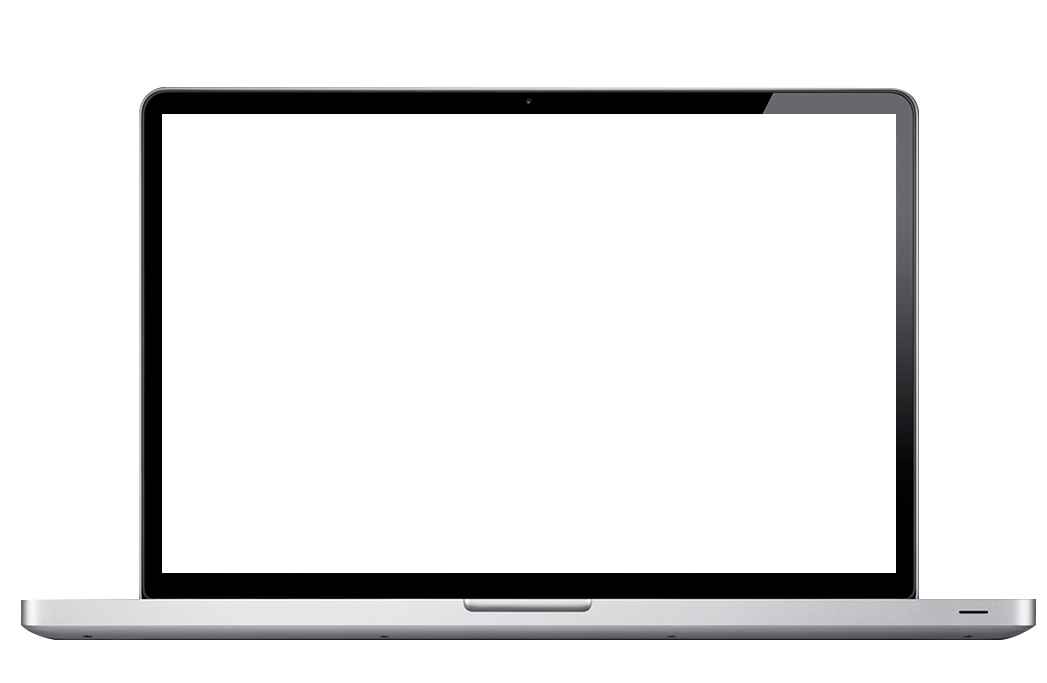 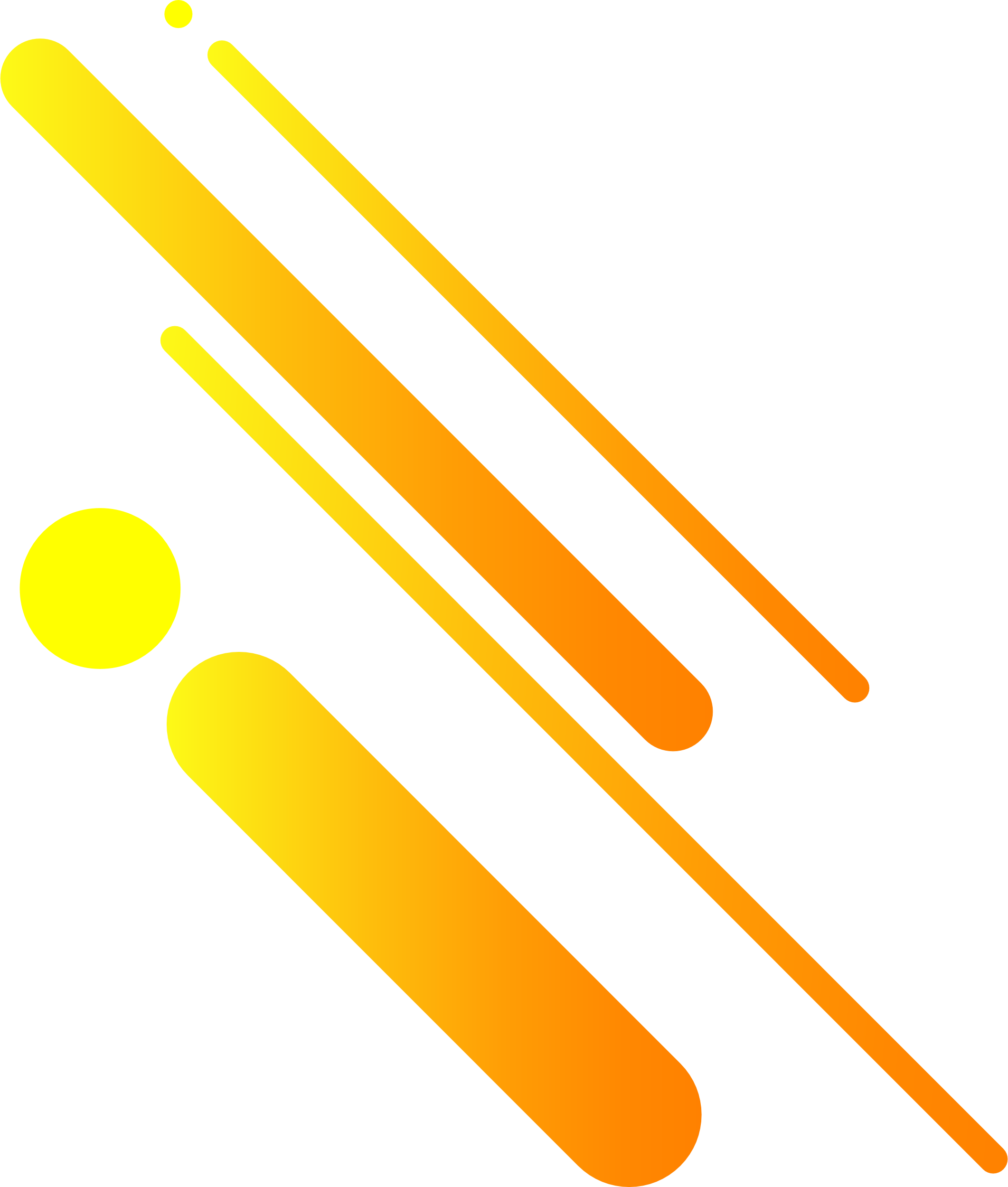 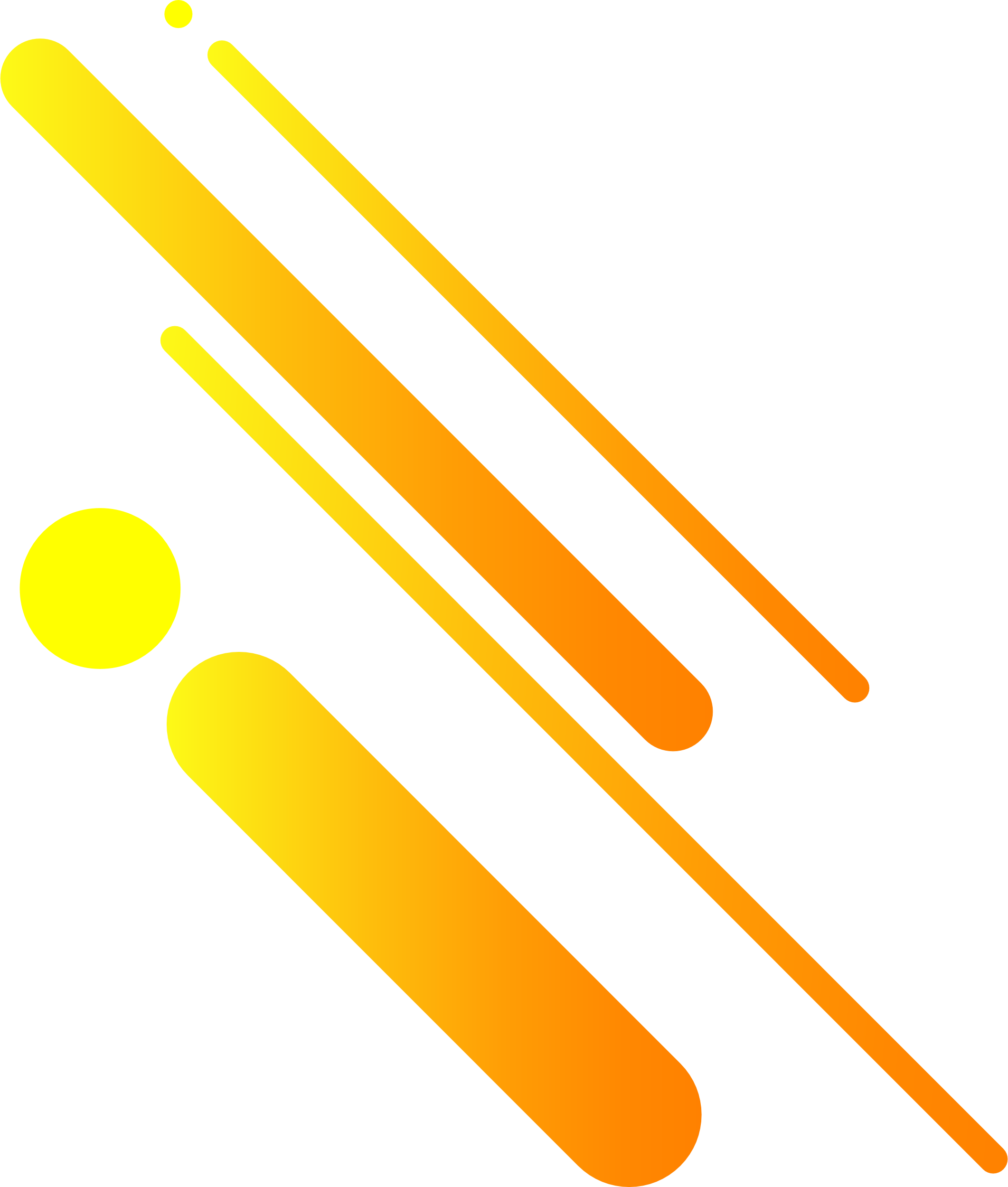 Scenario
Monitor traffic volume 

Setting 
Inference Mode: Intel re-trained model
Sample Code: Person-vehicle-bike-detection-Crossroad-0078 
Accelerator Cards: CPU
Precision: FP32
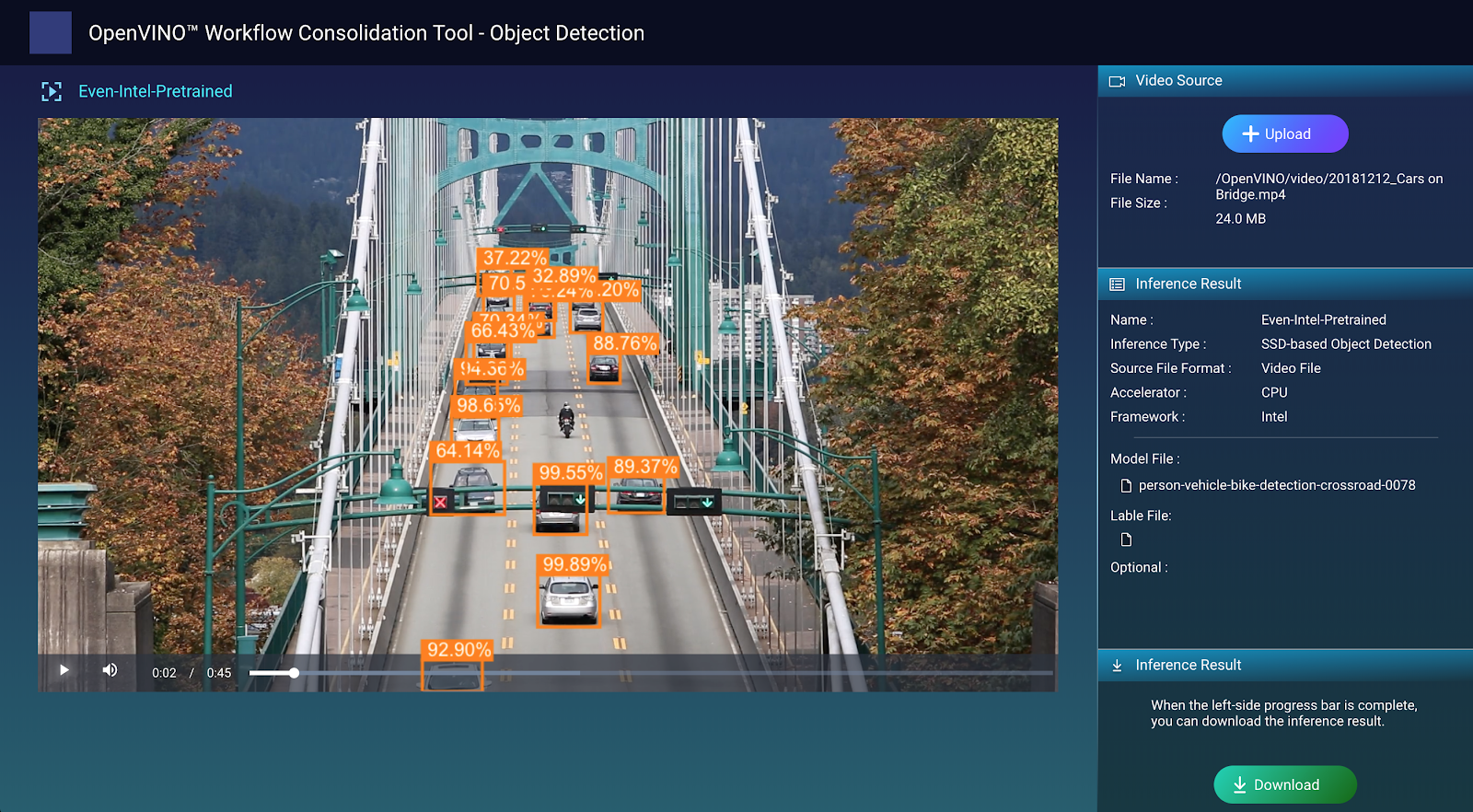 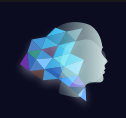 Demo: Fruit detection(Use QNAP own model )
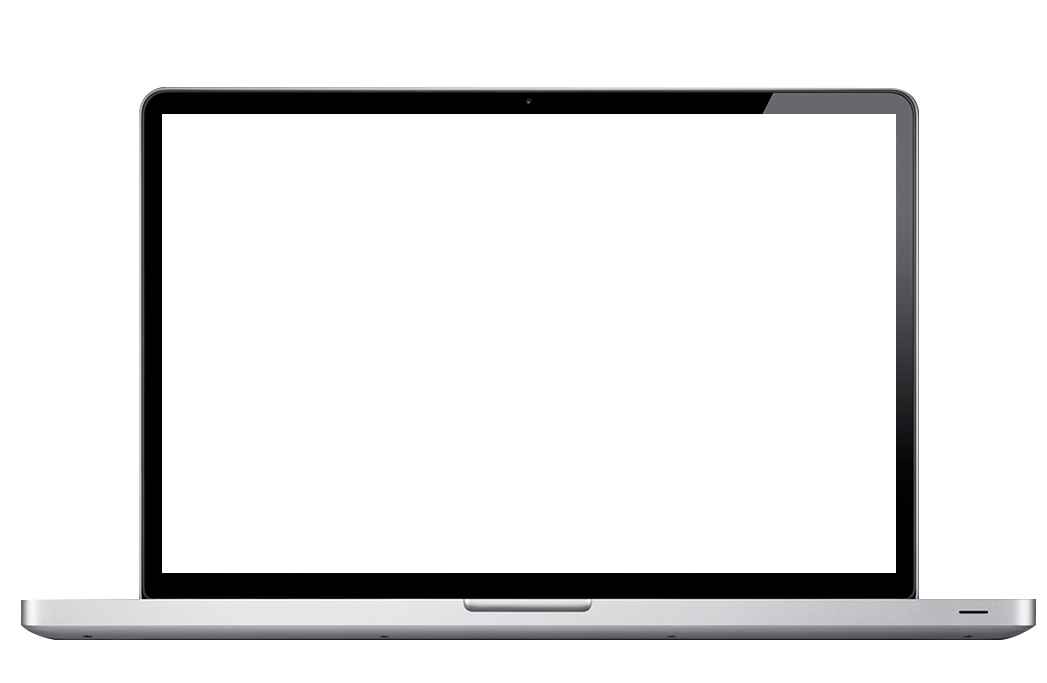 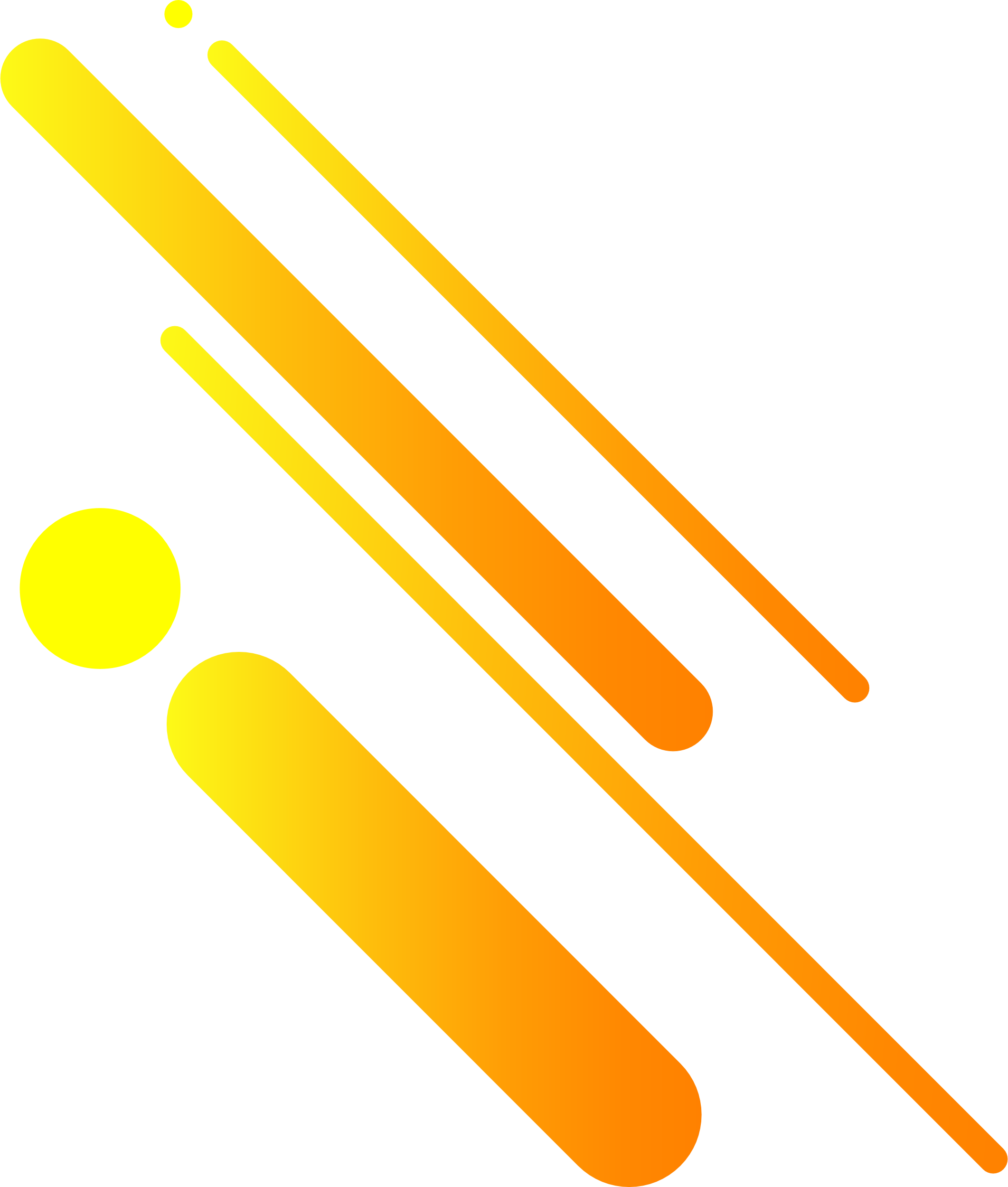 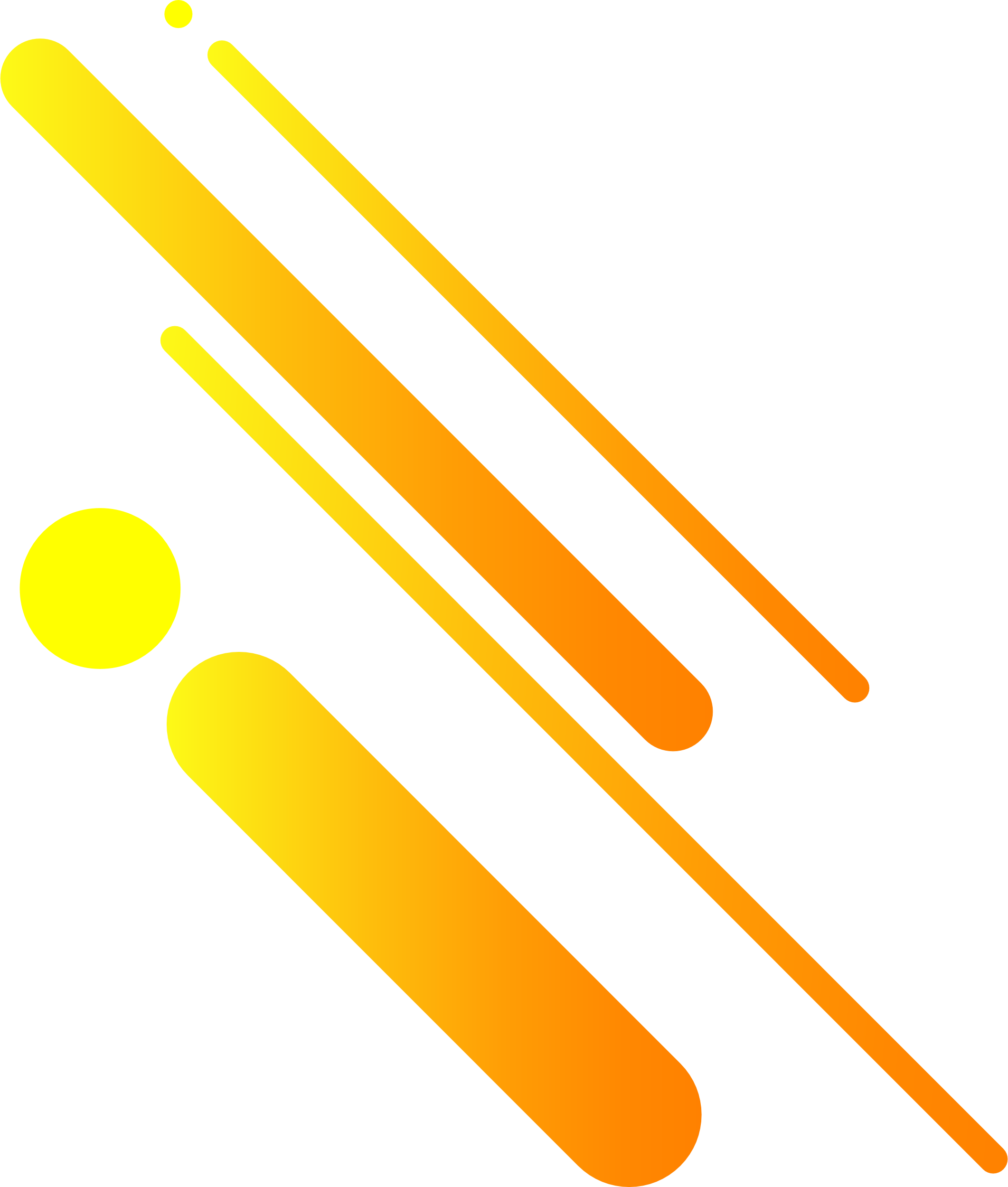 Scenario:
Fruit dealer collect the fruit from the farm.
Setting 
Inference Mode:Use own model
Framework: TensorFlow 
Model: VGG-16
Accelerator: CPU
Precision: FP32
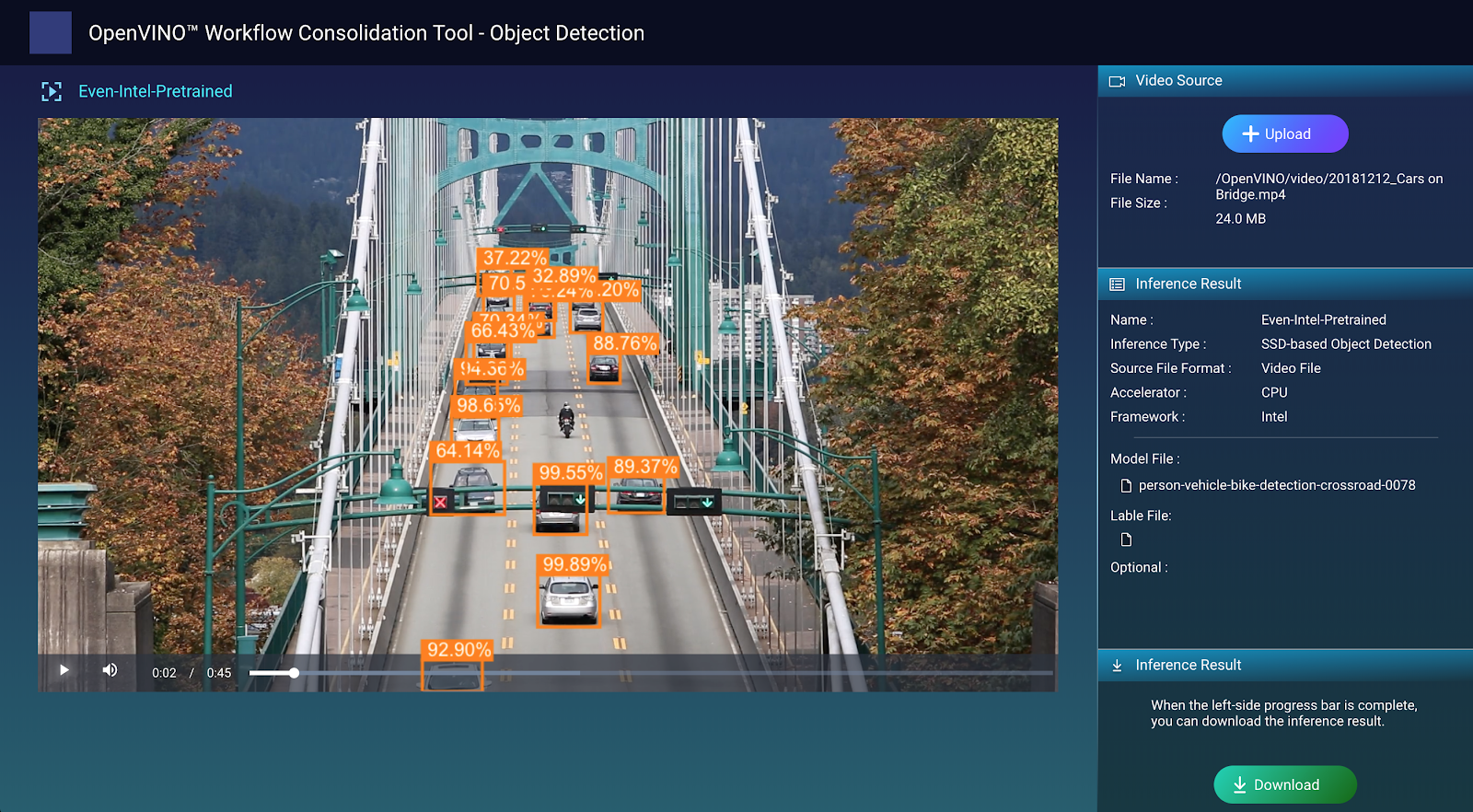 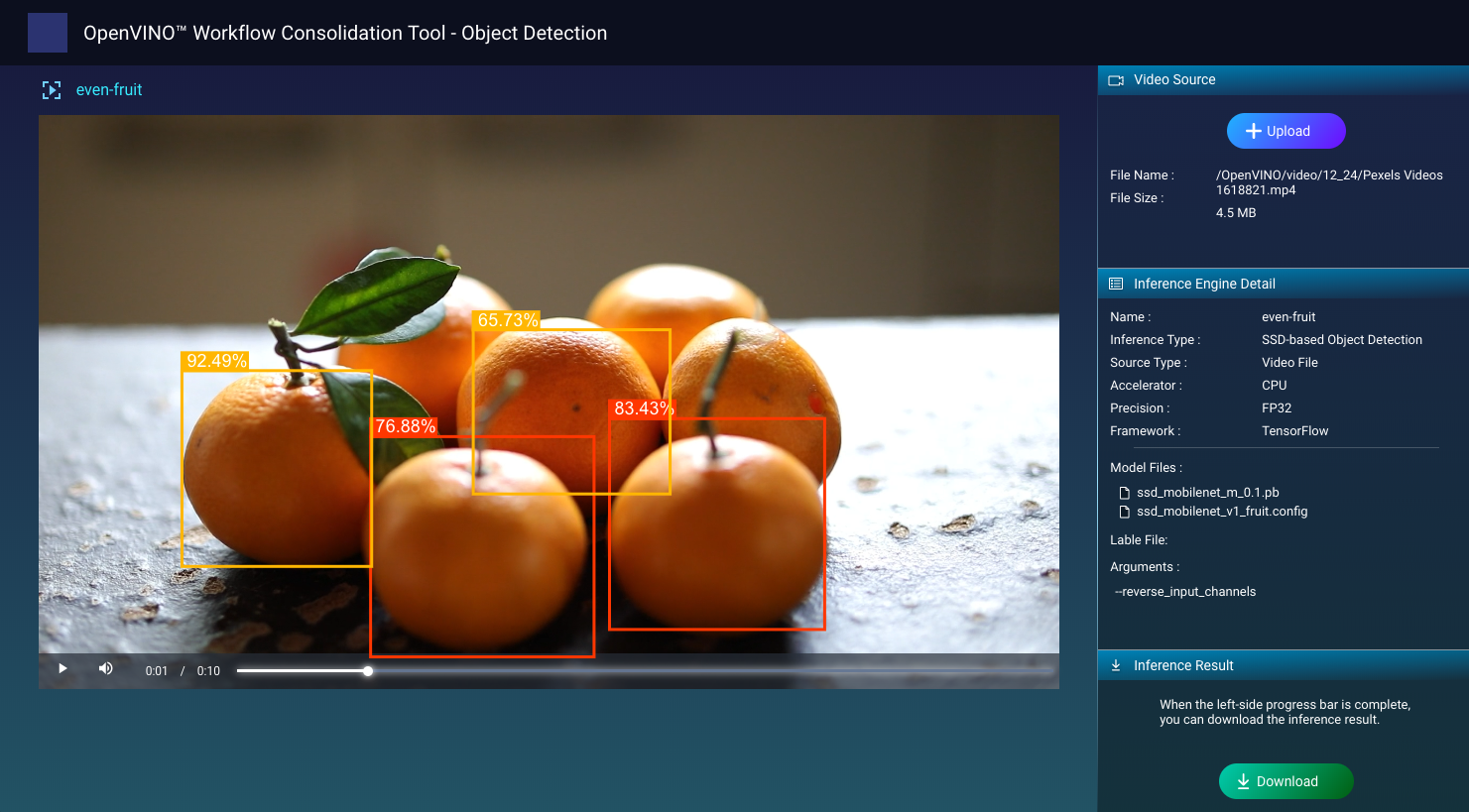 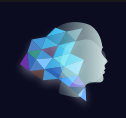 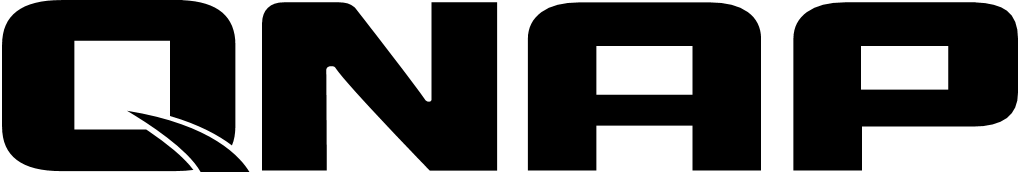 is your best choice!
Thank you
Copyright© 2019 QNAP Systems, Inc. All rights reserved. QNAP® and other names of QNAP Products are proprietary marks or registered trademarks of QNAP Systems, Inc. Other products and company names mentioned herein are trademarks of their respective holders.